Introducing the Trimble® X7
Trimble X7 3D Laser Scanner
A well balanced solution for effective performance in the field
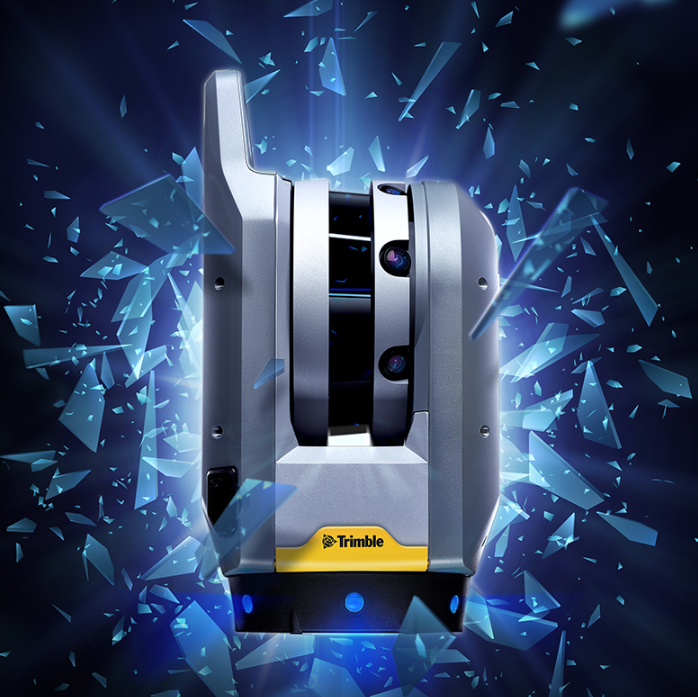 Simple
Exceptional innovations that boost user confidence and ease of use
Smart 
Breakthrough technology and features deliver precise, efficient in-field data collection empowering users
Professional
Instrument and data quality you can trust
Complete workflows to drive efficiency and reduce downtime
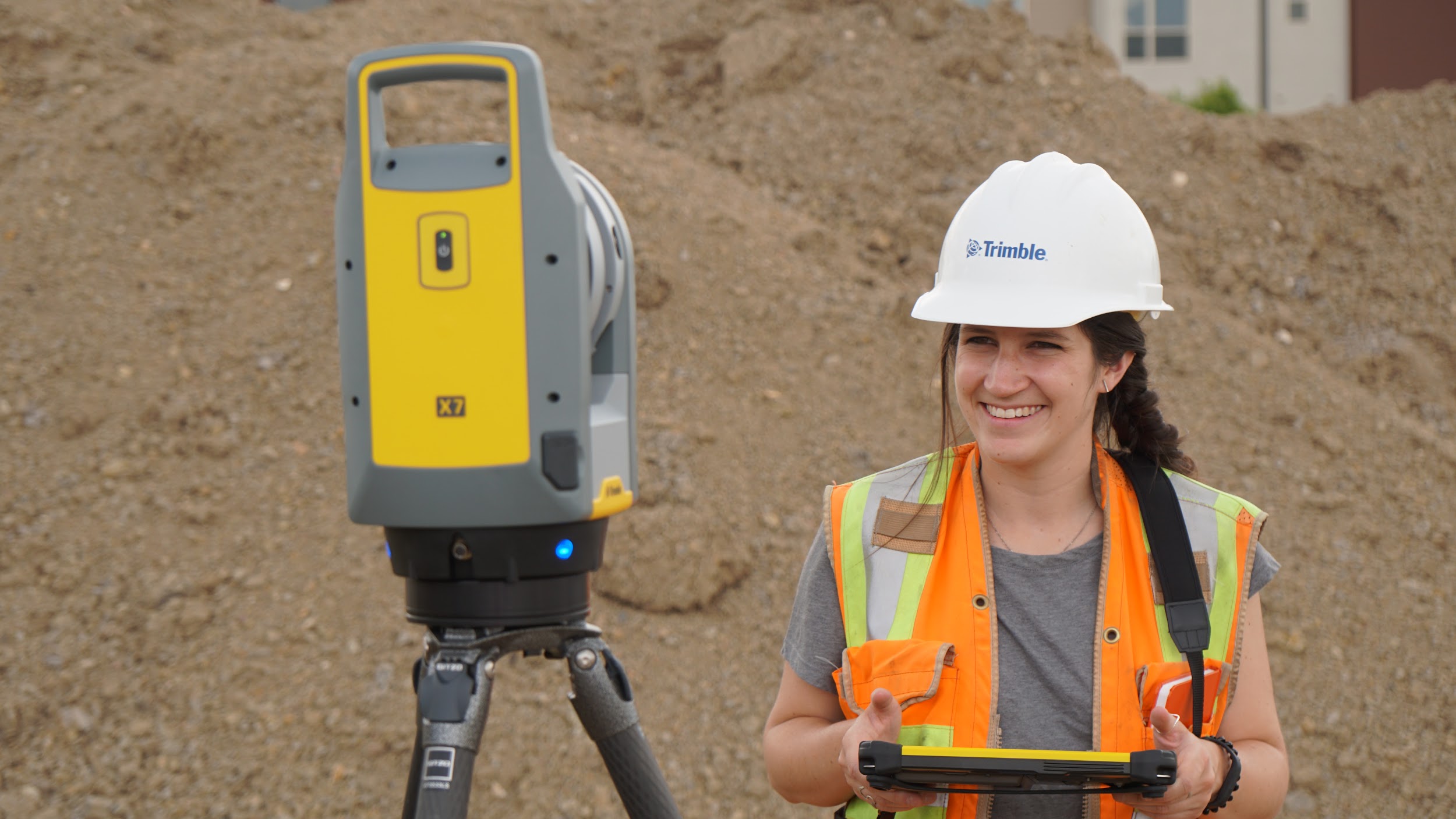 Trimble X7 Key Messages
Simple
Reliable field workflows suitable for all users
Intuitive Perspective software to operate, manage, view and validate scan data
Fast image capture with Trimble VISION™ technology
Compact and lightweight for easier transport and mobility
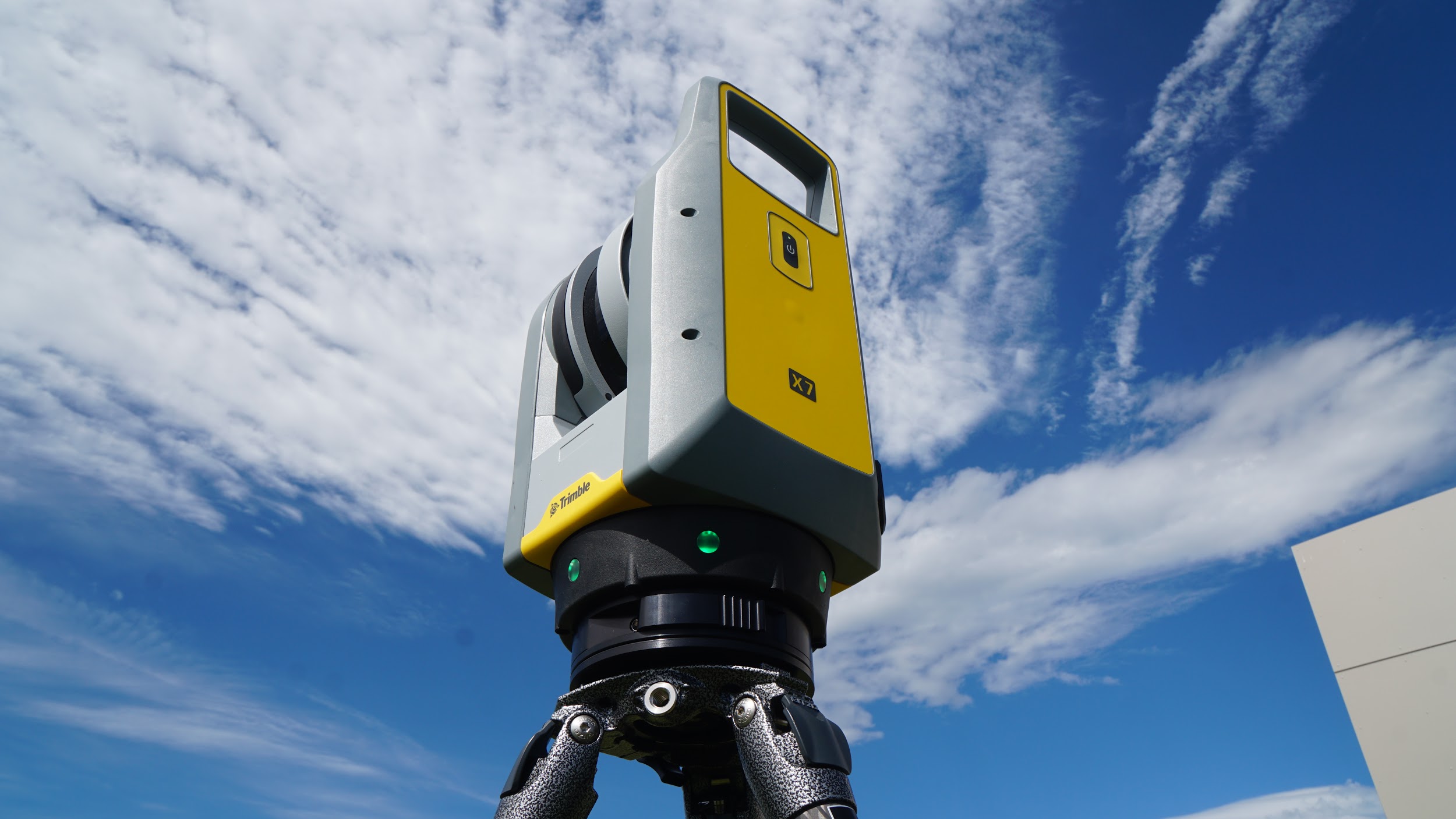 Trimble X7 Key Messages
Smart
Breakthrough innovations for reliable data collection
New Trimble X-Drive enables automatic calibration to ensure accuracy on every scan and reduce downtime. 
Trimble Registration Assist for full automatic registration, refinement and reporting to leave the site with confidence.
Automatic survey grade level compensation
Flexible operation with tablet or one-button workflow
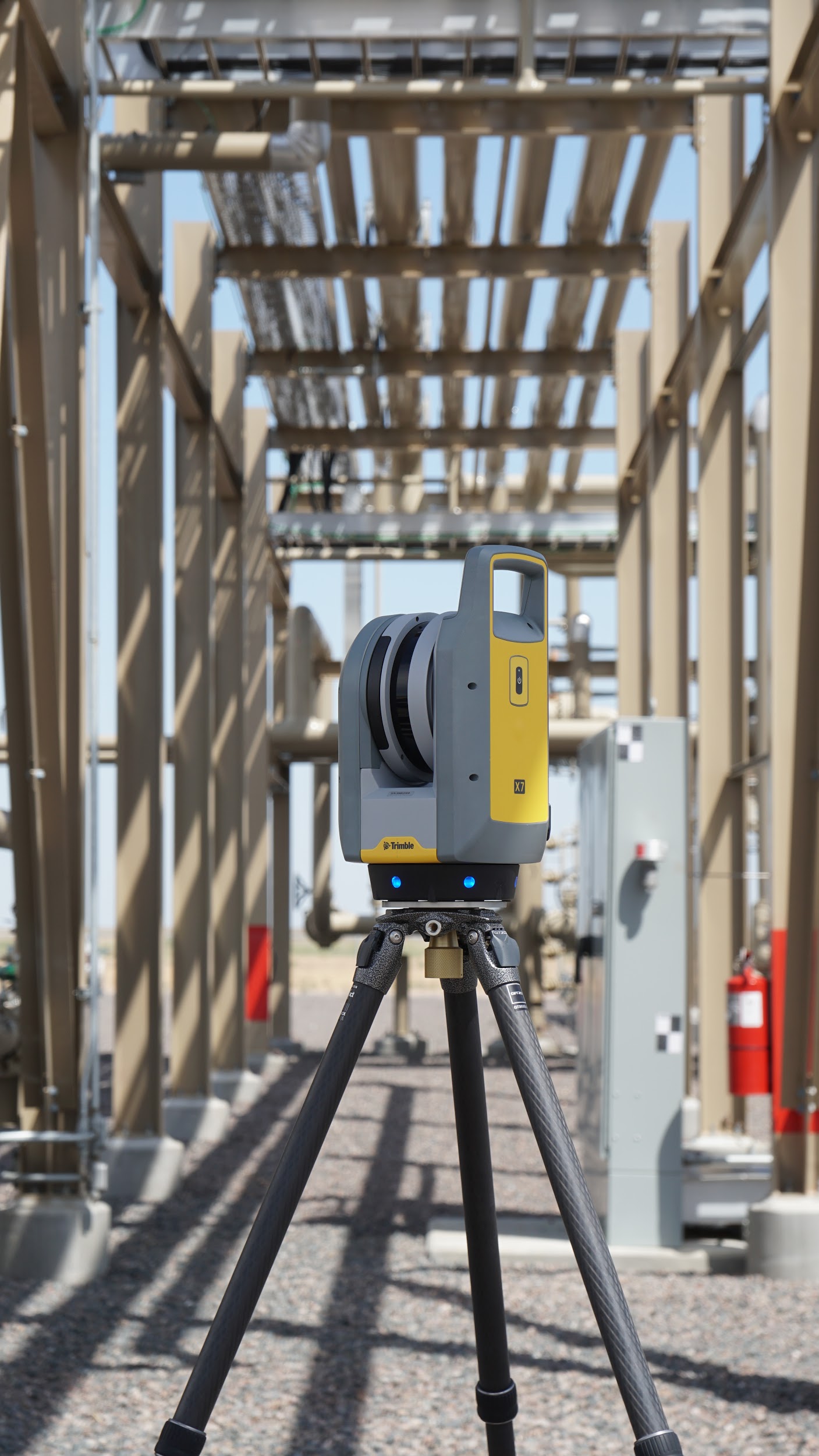 Trimble X7 Value Proposition
Professional 
Reliable IP55 rating 
Industry leading 2-year warranty
High sensitivity time-of-flight EDM to effectively capture dark and reflective surfaces
Full data redundancy onboard SD card and on Tablet
Data integration with Trimble and non-Trimble software
Operating temperatures -20°C → +50°C
X7 Technical Overview
Speed, Spacing, Duration, Points
Digital Time of Flight EDM
360° x 282° FOV
Scan Duration
1:34 - 14:57 min:sec
Point Spacing
3.5 - 11.4mm @ 10m
Number of Points/Scan
12 - 125 million
500kHz or 166kHz
Environmental
IP55
Operating Temperature
-20°C to +50°C (-4°F to 122°F) 
5.8kg (including battery)
2-year Warranty
VISION
3 integrated cameras
Speed: Fast 1 min - Quality 2 min
Resolution: Fast 158 MP - Quality 316 MP
Features
Automatic  Calibration
Trimble Registration Assist
Survey Grade Self Leveling 
3” accuracy

Measurement Range
0.6m - 80m
Accuracy 
3D point accuracy
3.5mm @ 20m
Range Noise
<3mm @ 60m on 80% albedo
Communications 
Dual Band WiFi
USB cable
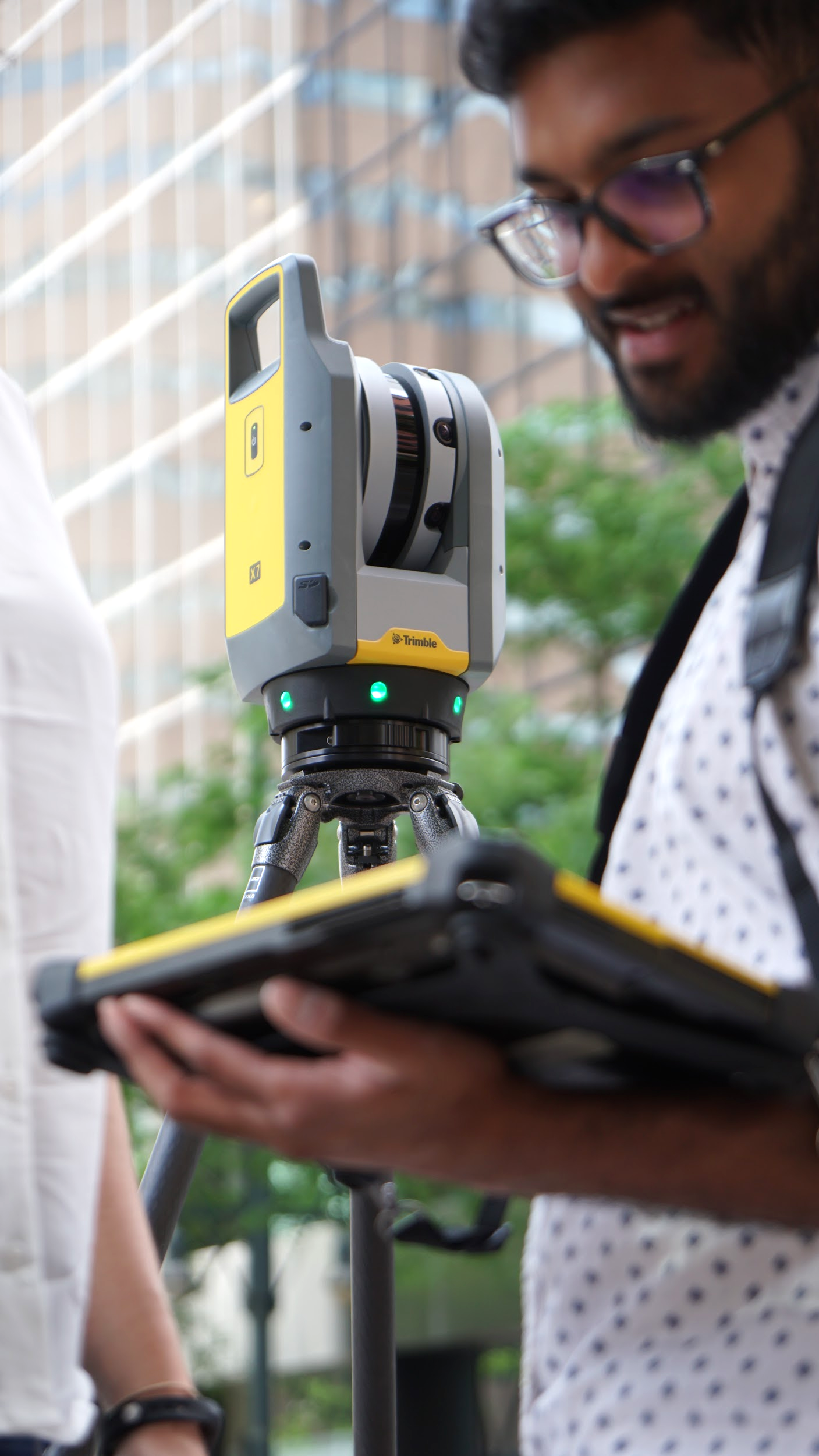 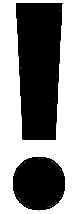 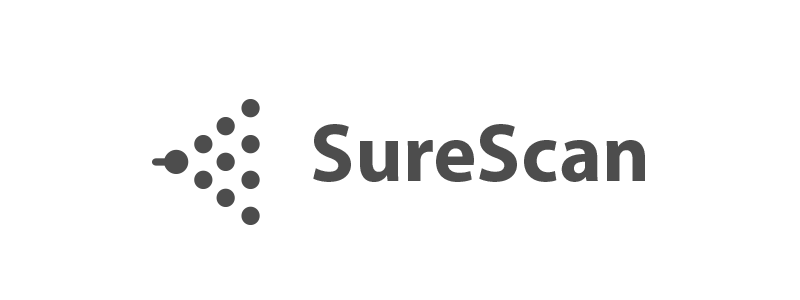 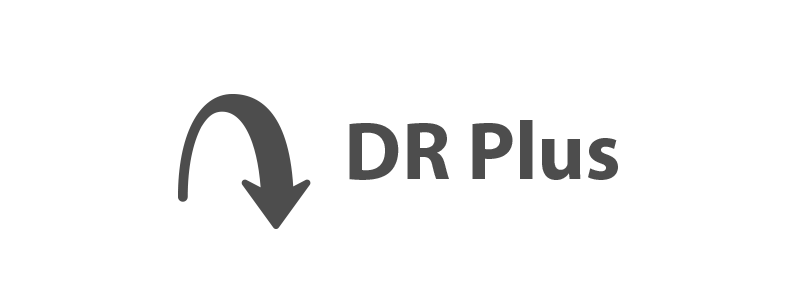 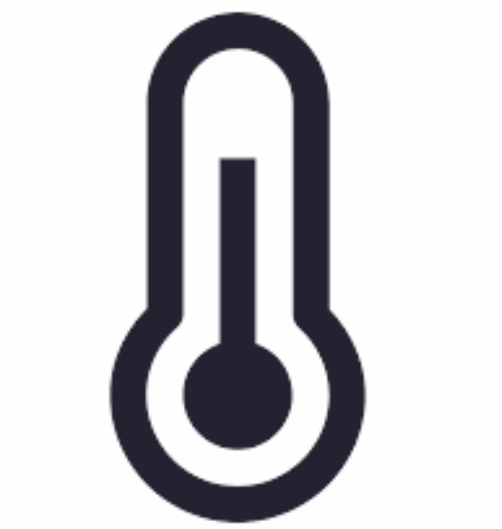 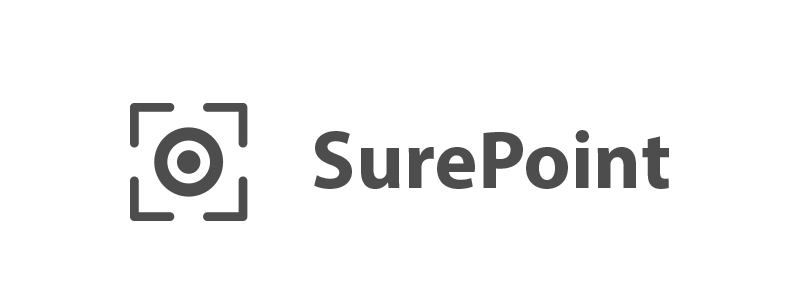 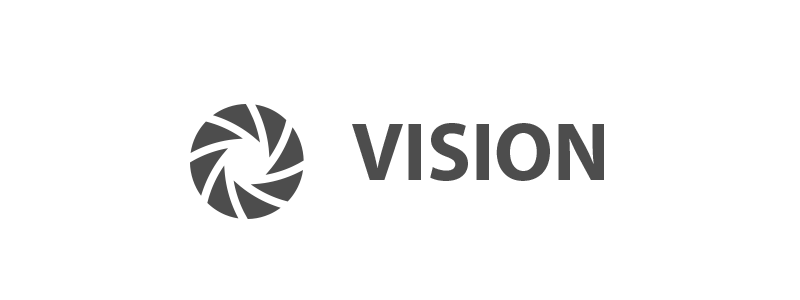 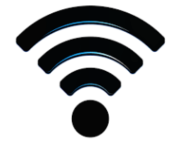 Trimble X7 System Overview
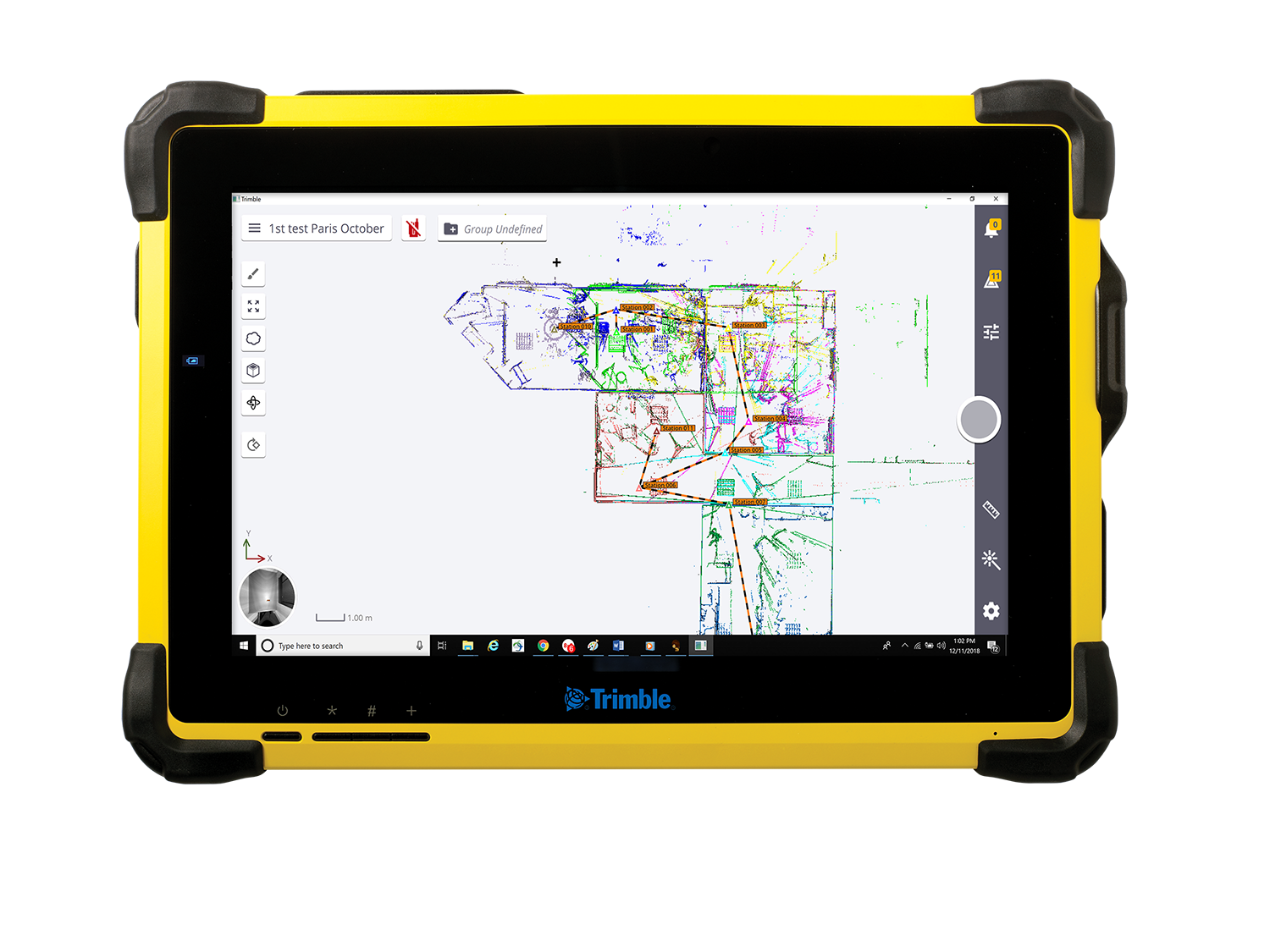 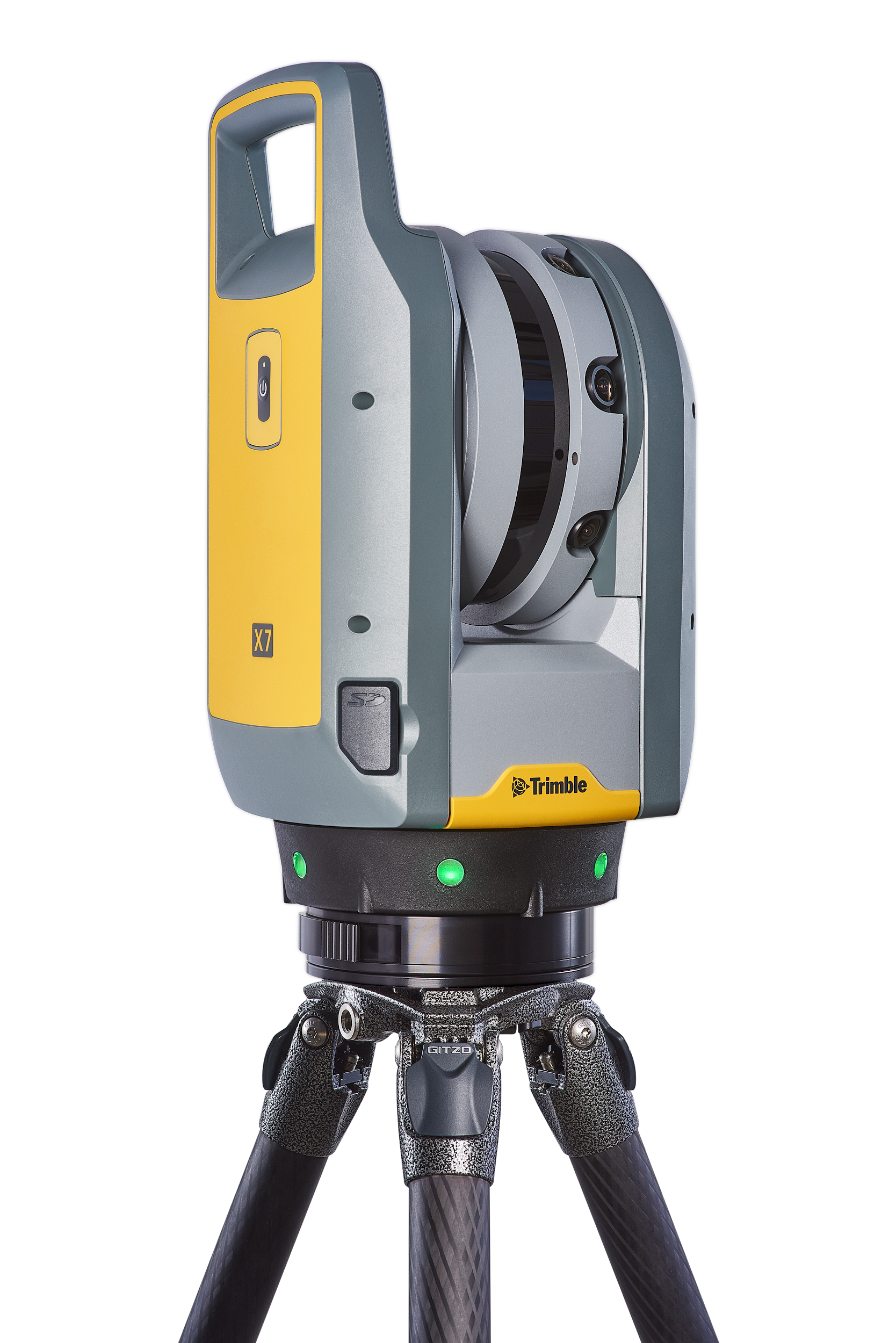 High-speed 3D laser scanning system with new innovations to simplify adoption, increase efficiency and provide confidence in the field.
Trimble X7 System
Trimble X7 3D Laser Scanner
Trimble Perspective Field Software
Custom Gitzo Series 3 Tripod
Custom Gitzo QR adapter
Custom Trimble Backpack
Additional System Components
Standard Trimble optical battery 
Trimble RealWorks® and Trimble Business Center
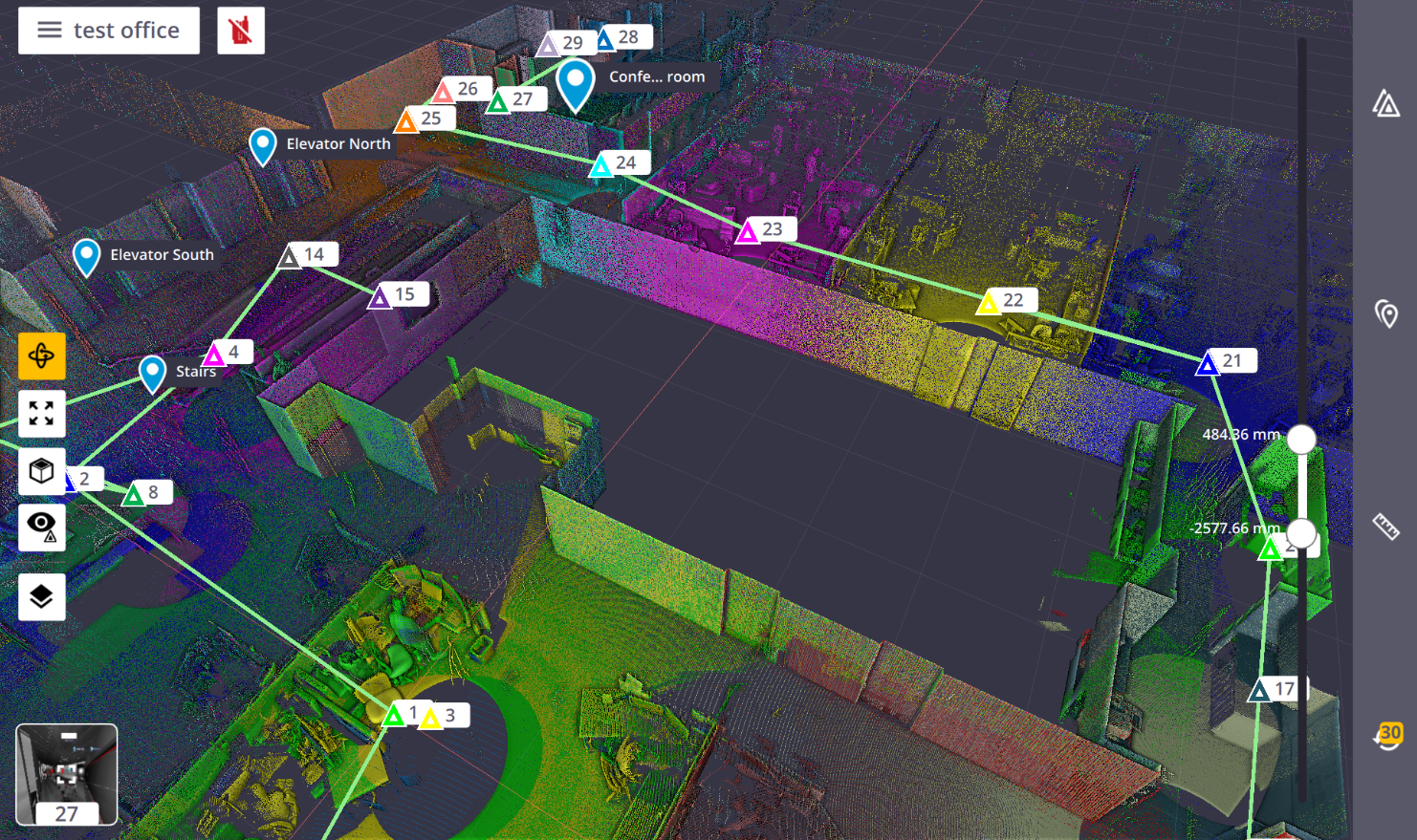 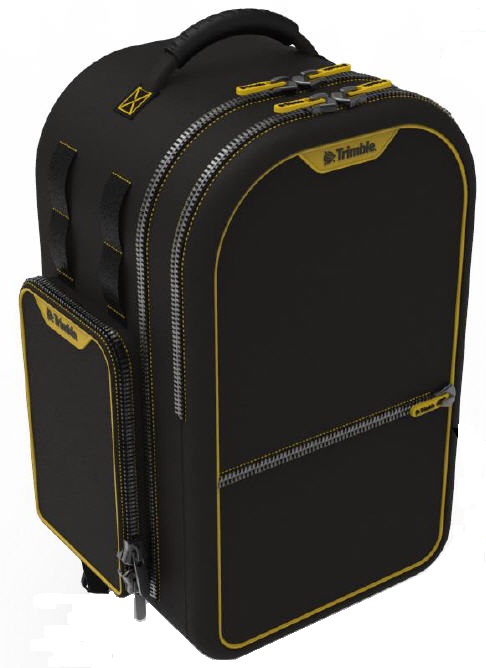 Trimble X7 Key Features
Smart - Trimble X-Drive
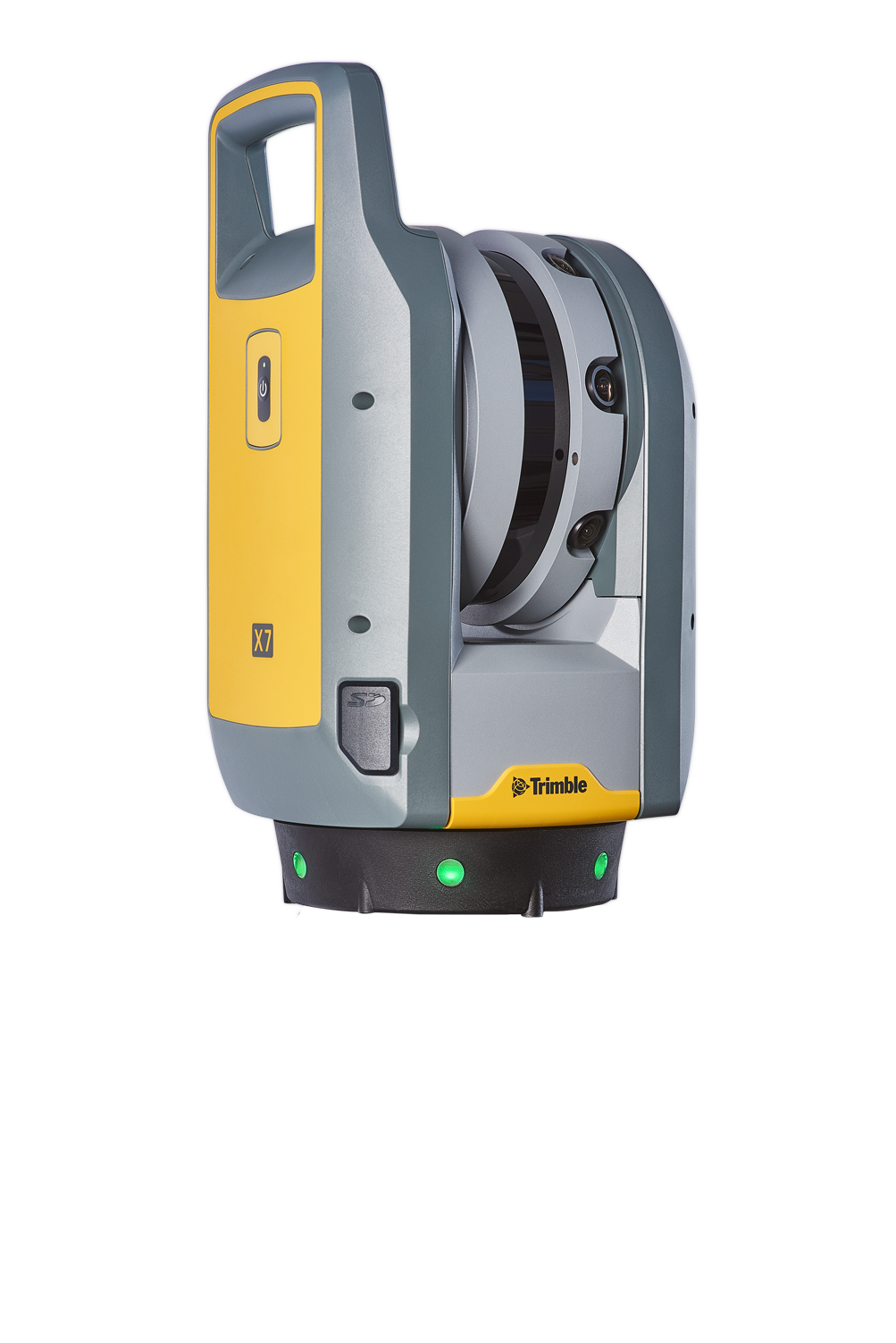 World’s first dual vertical deflection scanning drive system integrating…
Survey-grade servo drive +
High speed laser scanning
Smart co-axial camera system
All in a protected center unit to enable…
First-ever auto-calibrating laser scanner
Productive image capture
Minimized parallax between scans and images
Smart - Trimble X-Drive: Auto Calibration
25 second Auto-calibration without targets
Ensure data accuracy on every scan
SMART calibration monitors instrument and environmental change to optimize the calibration process
Eliminate downtime from annual calibration service
Reduces maintenance cost
Lowers overall cost of ownership
Enables 2 year standard warranty
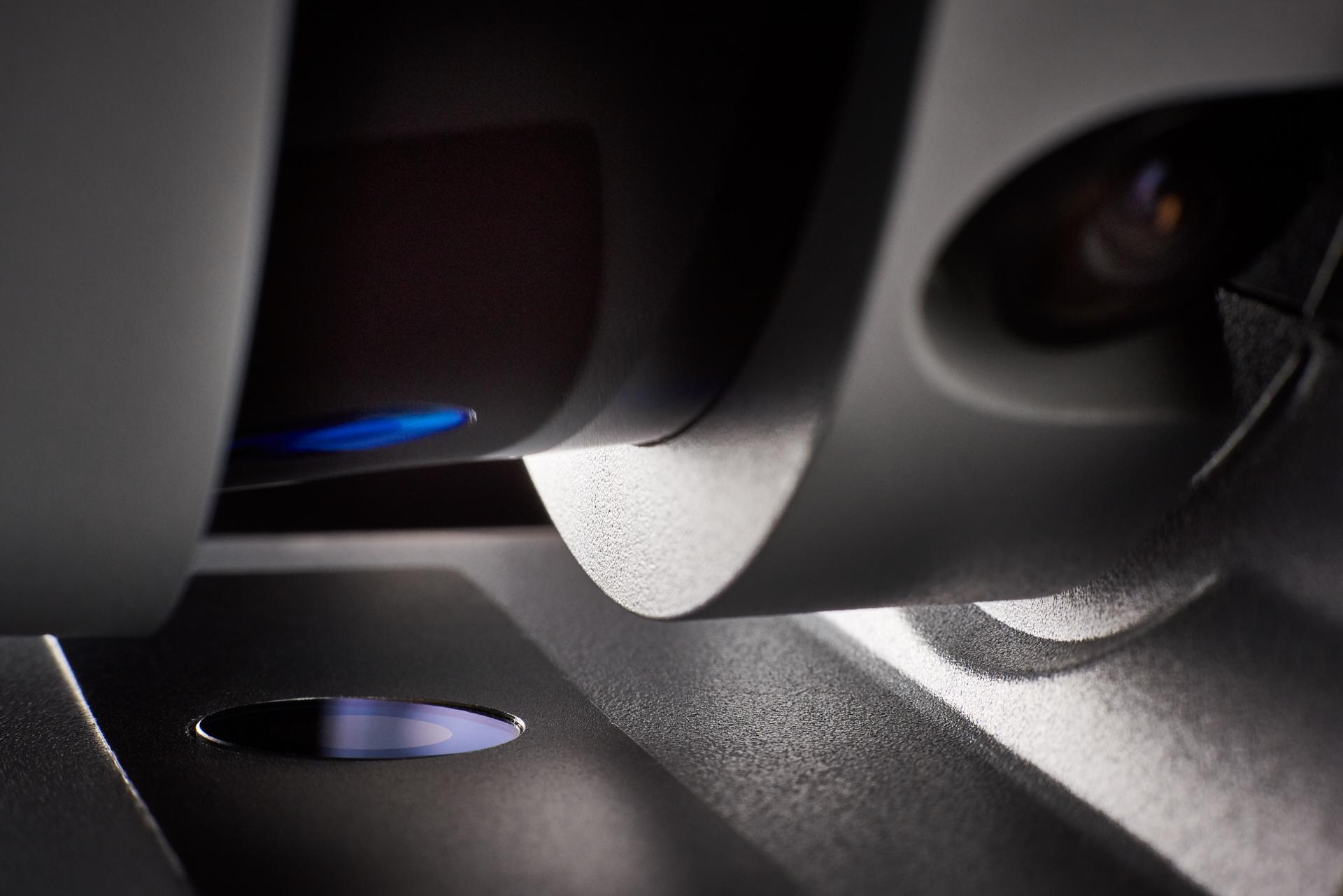 Simple - Trimble Perspective
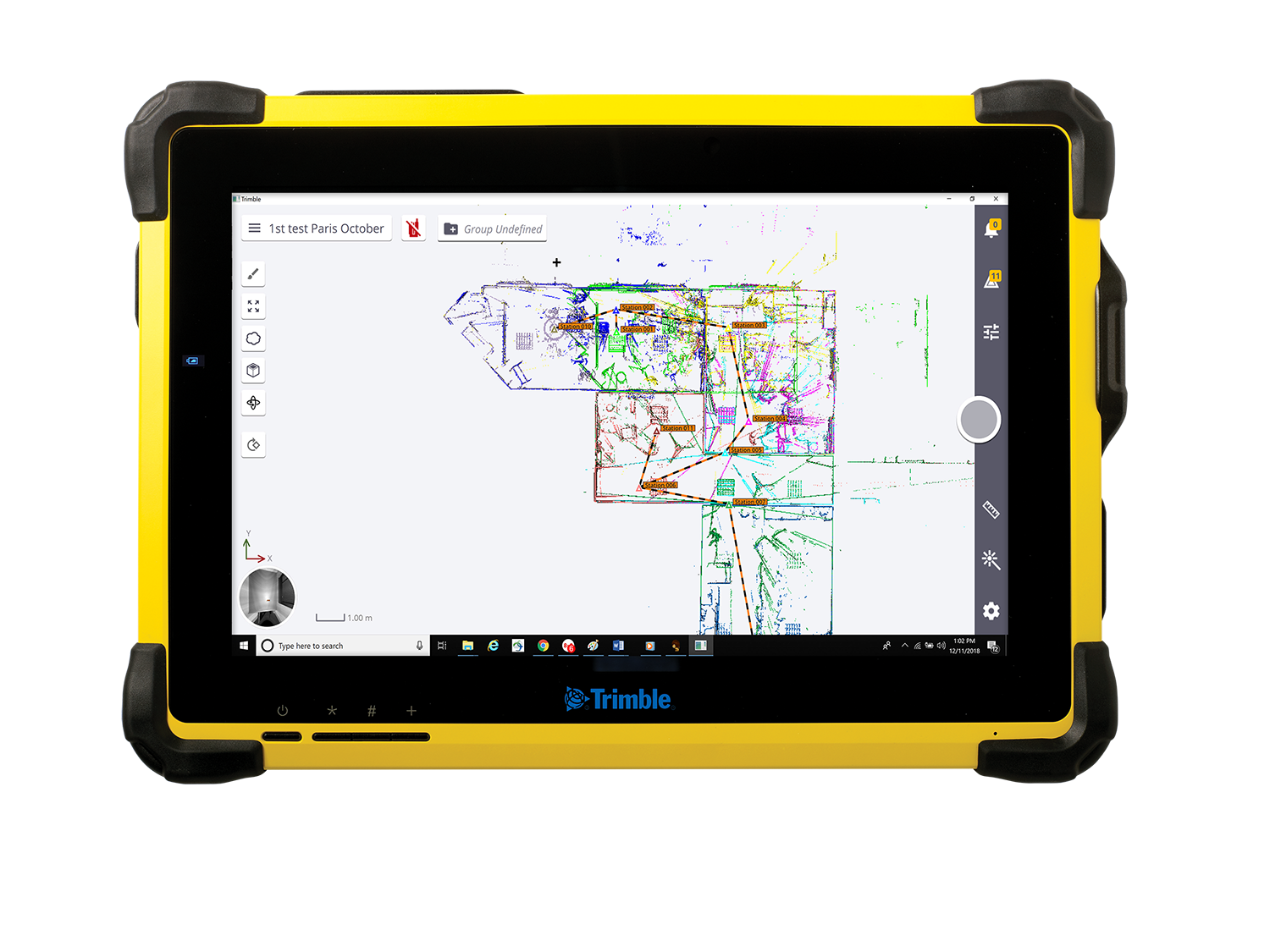 Trimble Perspective Software, 3D scanning simplified
easy to adopt for new users 
sophisticated control for experts

Intuitive user interface
3D data visualization 
Automated Registration
Annotation and measurement
Seamless data integration
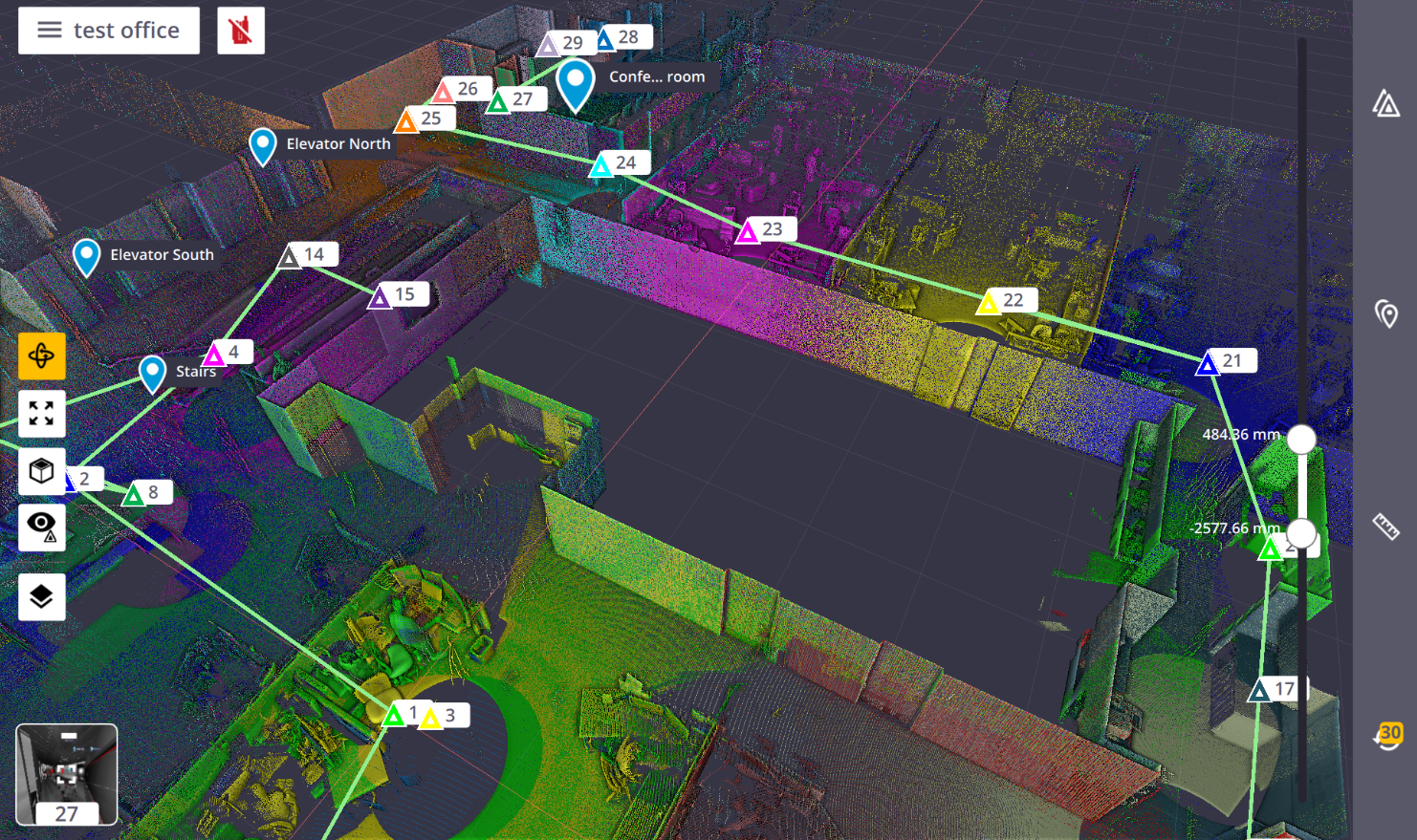 Smart - Automated Registration
Trimble Registration Assist
Automated IMU based registration
Register in the field to save time in the office
Ensure data is complete and correct before you leave the project site
Avoid costly rework and additional site revisits
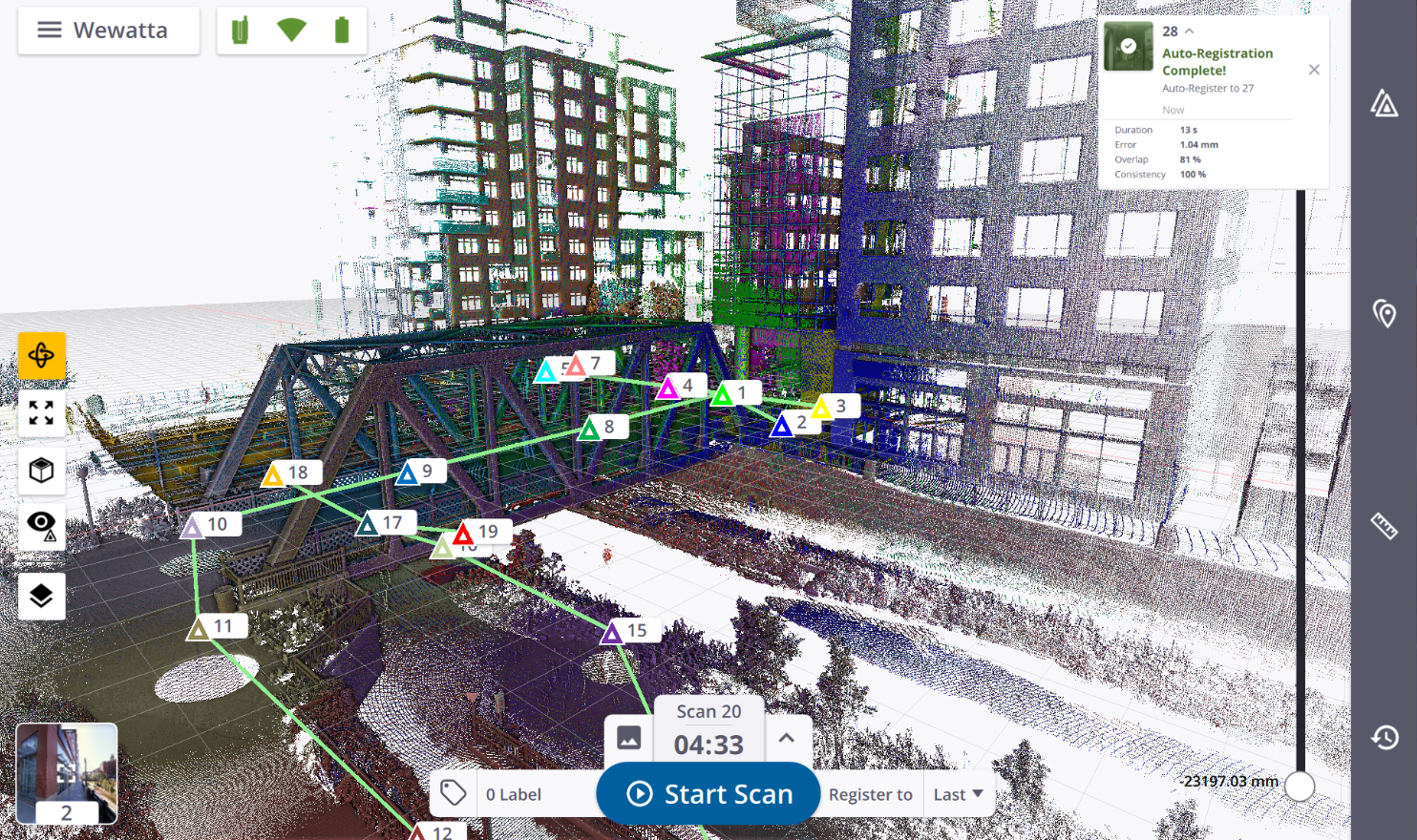 [Speaker Notes: One of the most powerful features of Trimble Perspective Software is the Trimble Registration Assist. Combined with the scanners IMU, Trimble Registration Assist will automatically register scans as the are acquired. By default it will attempt to register to the previous scan. However, you may find that you need to move around your project in such a way that you may not be close to the last scan. In this case the software allows you to select which scan station you would like to register to. In the case that you don’t have an overlapping scan to register to Trimble Registration Assist will create a registration group which you can then register later.]
Professional - Labels and Annotations
Ensure field productivity, while ensuring data quality and accuracy
Document to control registration and project orientation 
Help office personnel understand the scene
Available in both 3D and Station-based views
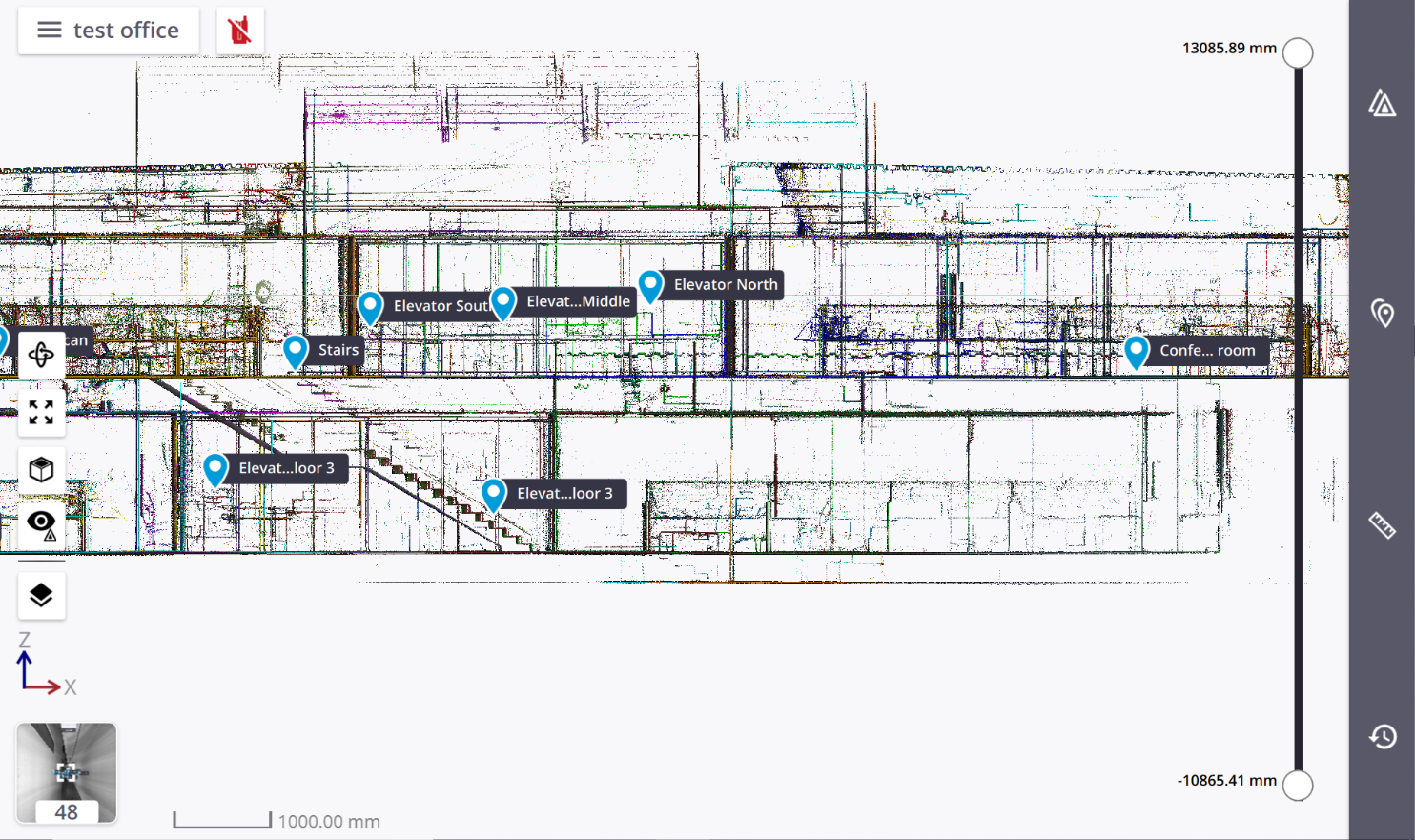 Measurement Types
Make decisions in the field
Constrained
Horizontal - station view only
Vertical - station view only
Area - top view only
Unconstrained
Single point coordinates - all views
Point to point - top view, side view, or station view
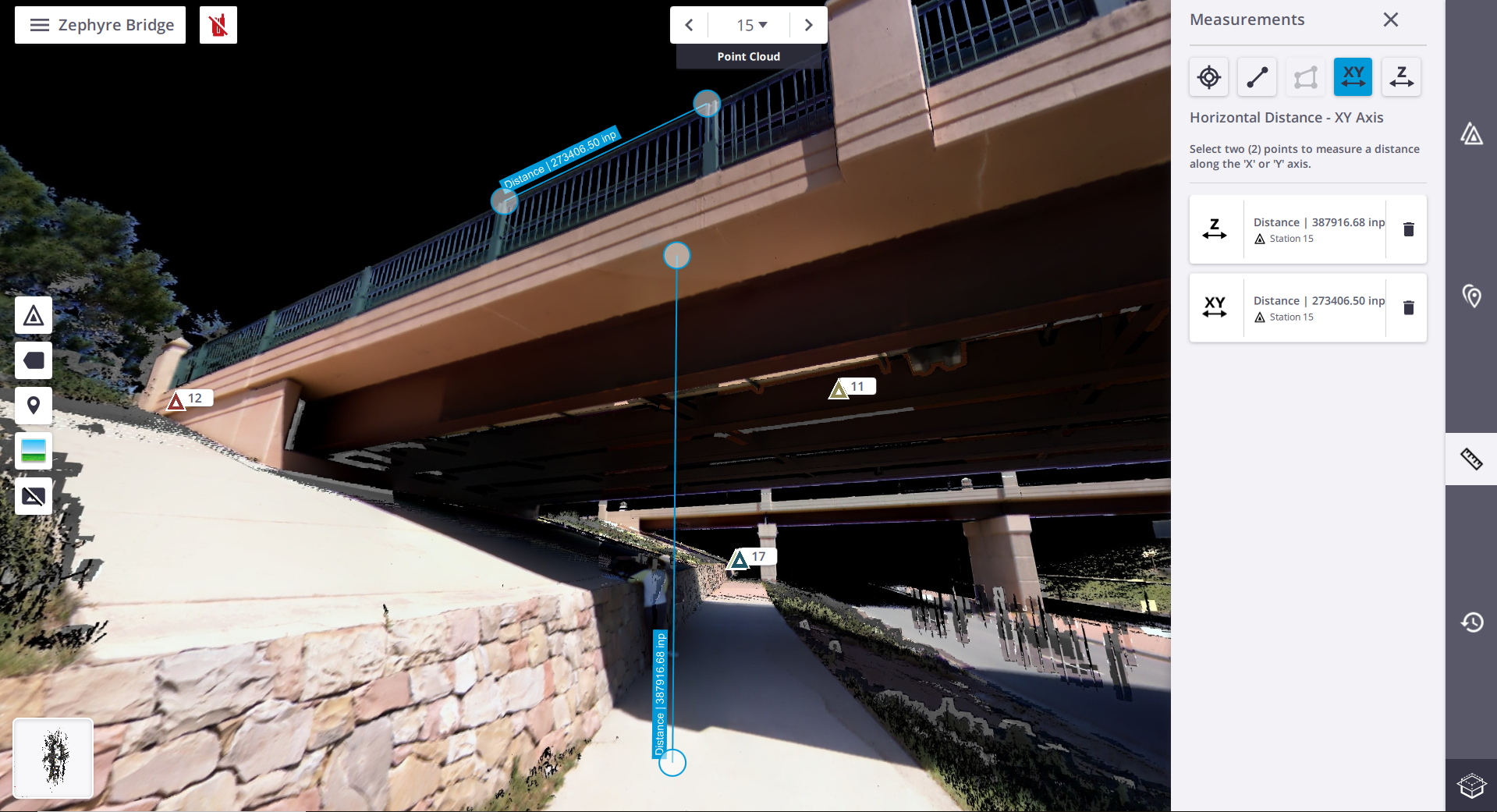 [Speaker Notes: Single point coordinate x,y,z from 3D, locked top/side view or station view
Point to Point measurement - locked top/side view or station view
Area - locked top view

constrained z clearance - station view only
constrained point to point in XY plane - station view only]
Digital Time of Flight EDM
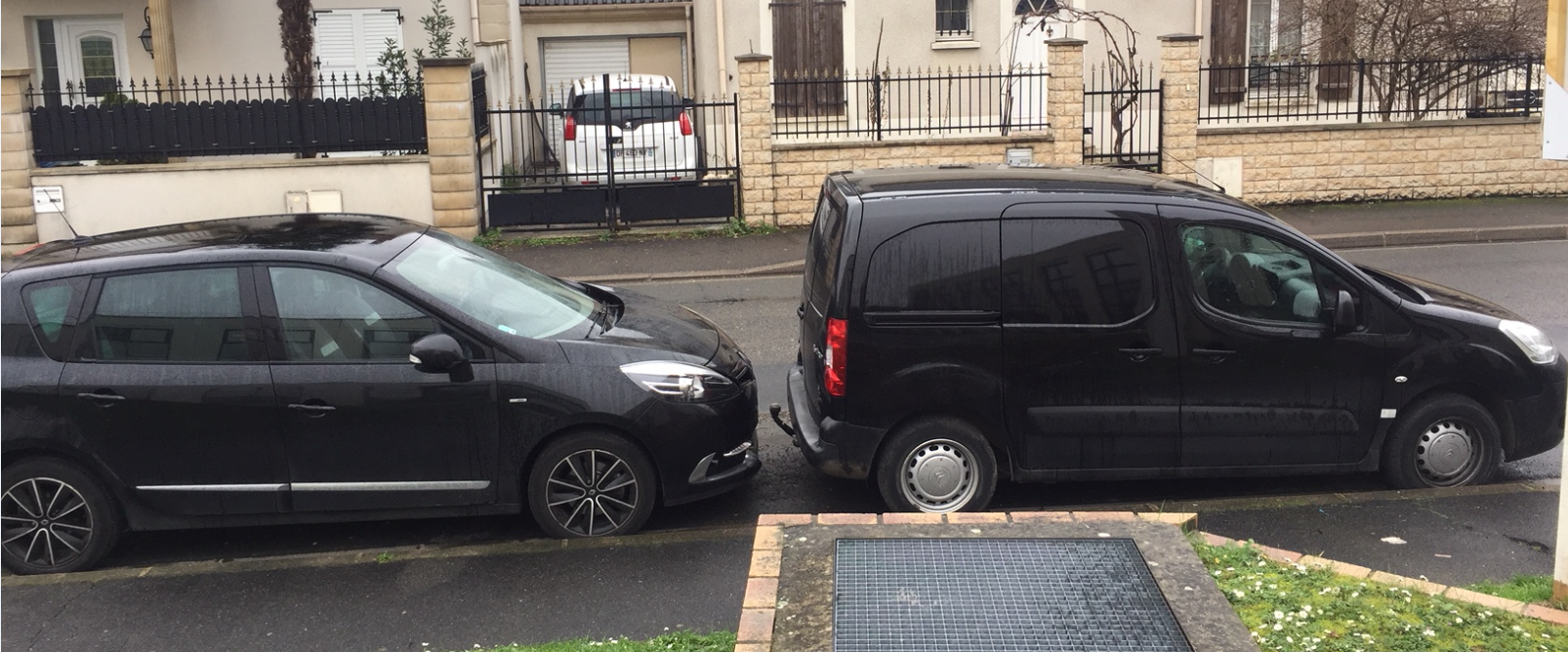 Standard 500kHz
High Sensitivity mode 166kHz
Minimum range 0.6m
Maximum range  80m
Range accuracy 2mm
Range noise 
<3mm @ 60m on 80% albedo
Field of view
360° x 282°
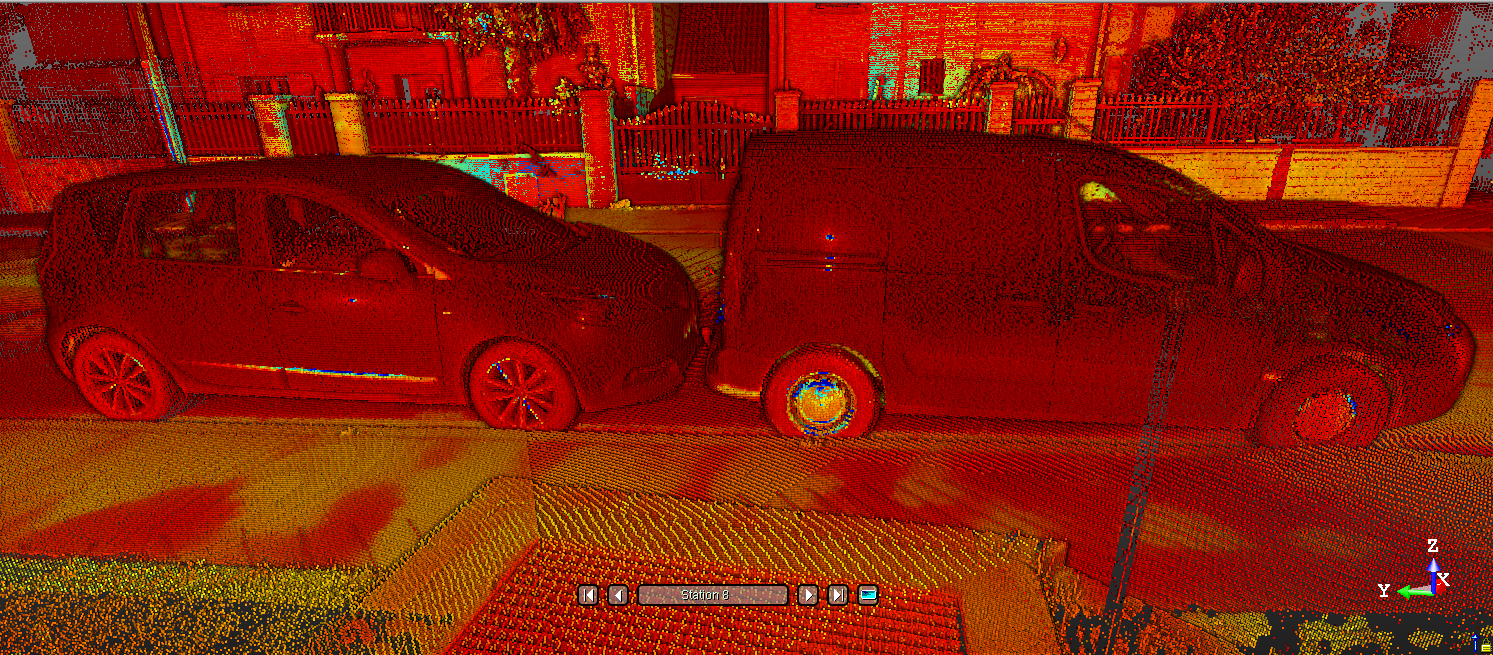 Capture difficult surfaces
Dark
Reflective
Shiny
Simple - Scan Duration and Spacing
Standard (STD) - simple, short range or light surfaces
High Sensitivity (HS) - complex, long range or dark surfaces
1 - Duration is rounded up to the nearest minute and includes longest calibration time
Smart - Trimble VISION 360
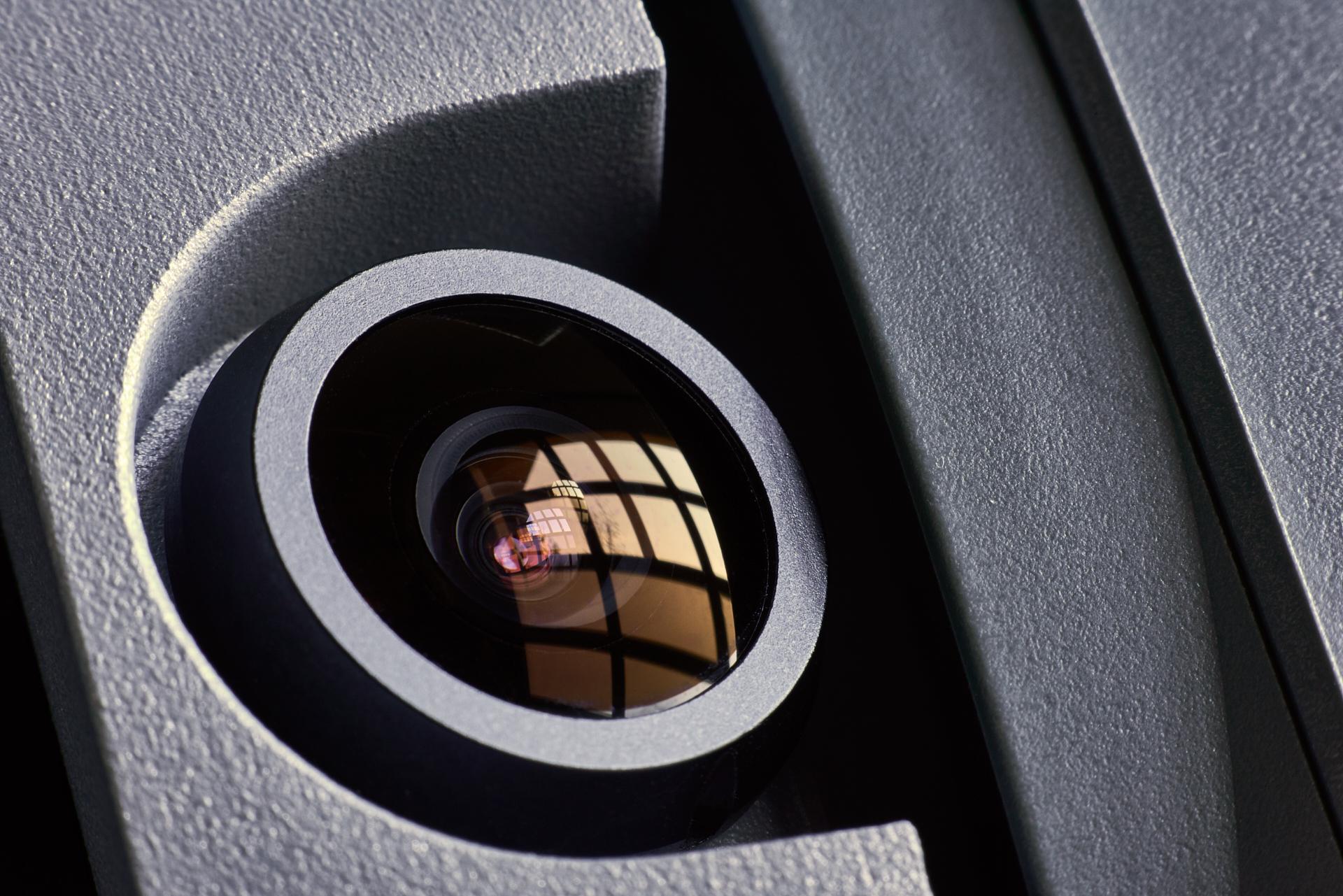 3 Coaxial 10MP integrated cameras
Fast image capture
Fast 15 images (6 positions) in 1 min
Quality 30 images (12 positions) in 2 min
360° x 282° FOV
Fast mode 158 MP (Raw data capture)
Quality mode 316 MP (Raw data capture)
White Balance
Indoor and Outdoor Presets
Auto
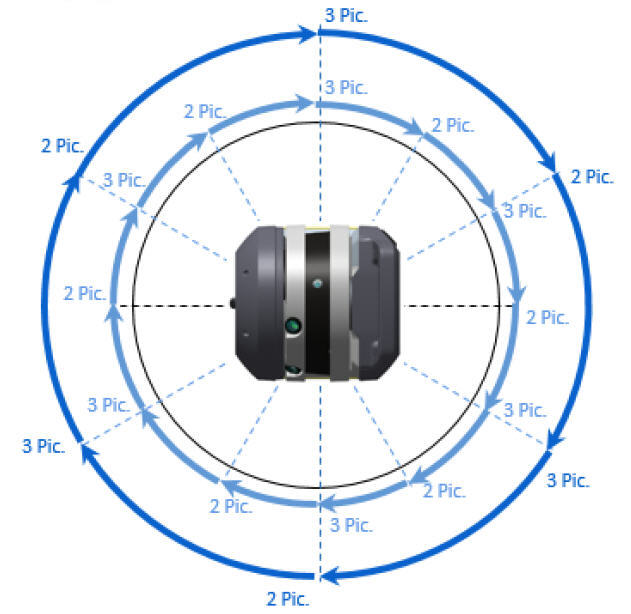 [Speaker Notes: KEY: THIS DOESN’T INCREASE THE MPX RESOLUTION OF THE PANO.  THE PANO IS 65MP EITHER WAY!]
Smart - Trimble VISION 360
Fast, clear color imagery
Full field of view panoramas
Colorized point clouds
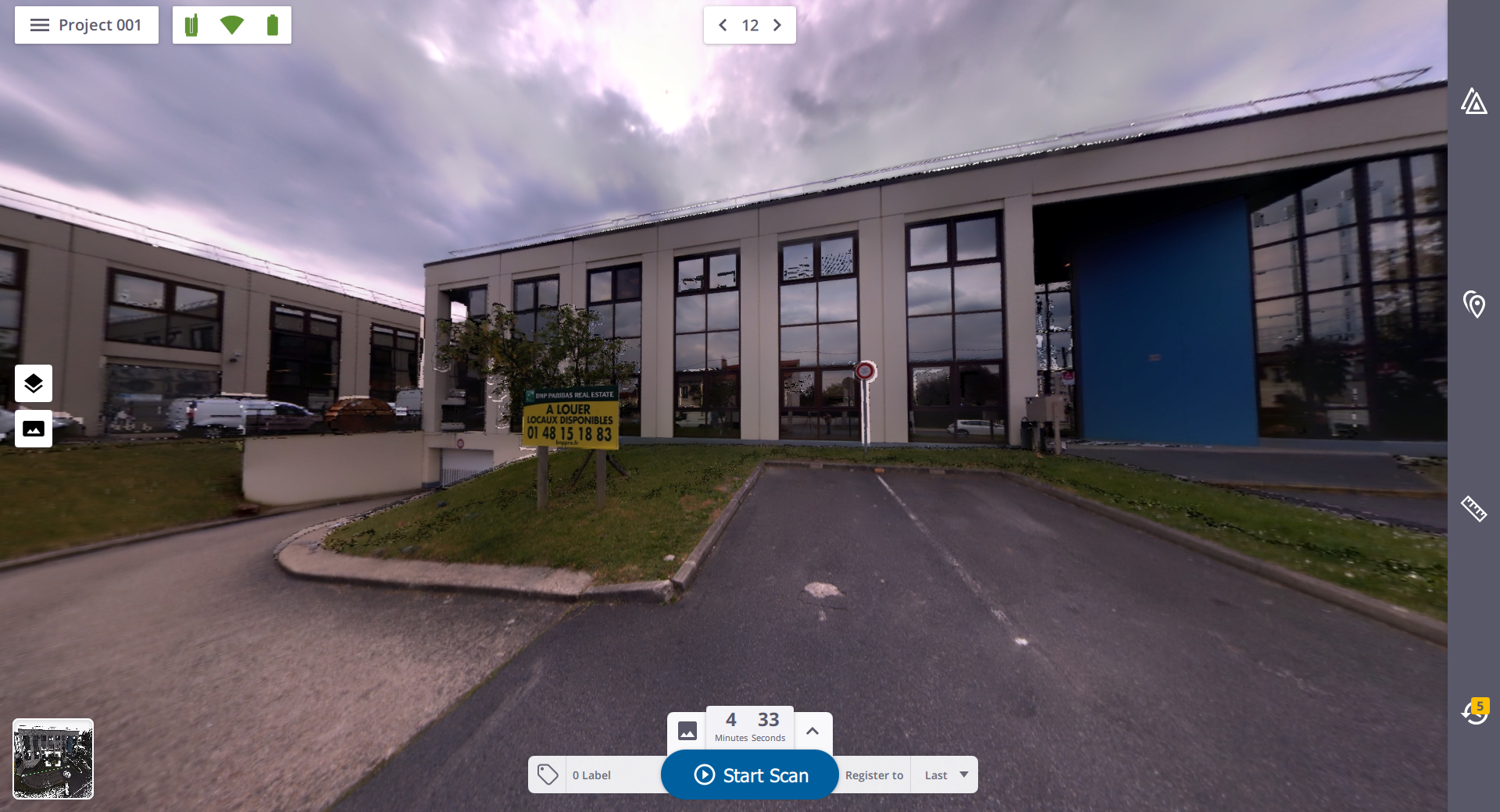 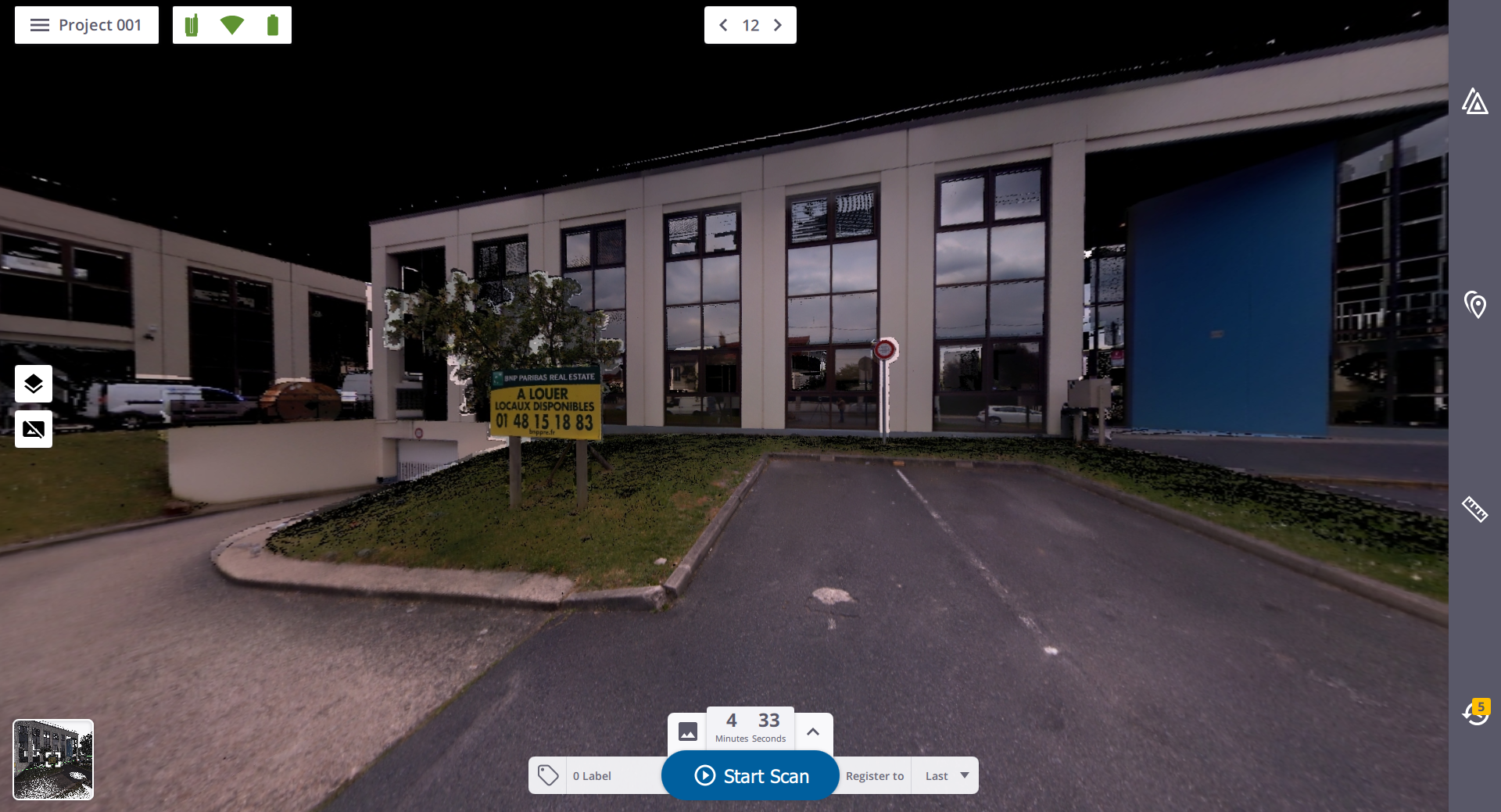 Smart - Panorama Creation
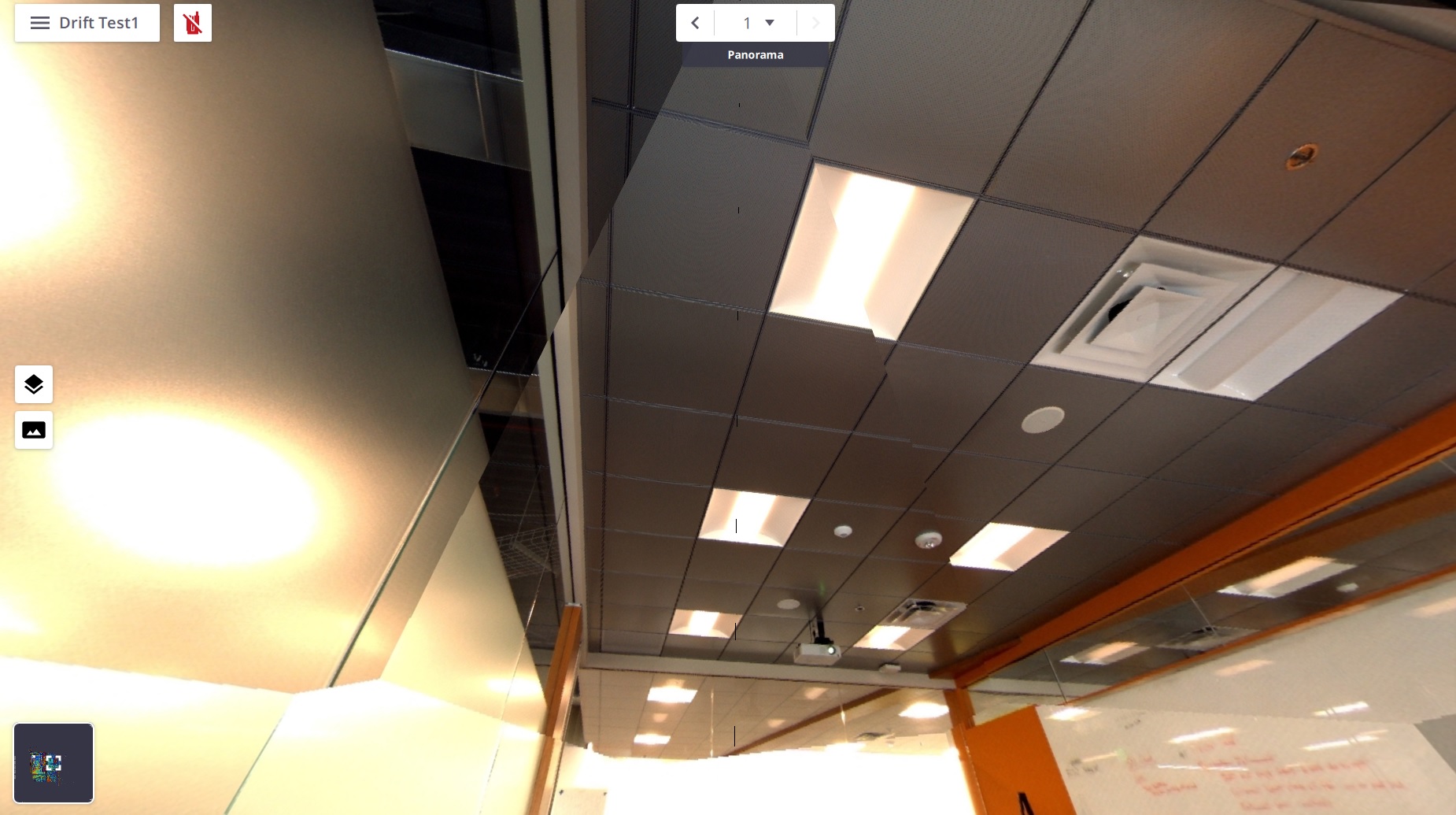 Fast & Quality Panorama creation
Fast in-field Panorama creation
Uses fixed distance to minimize mismatches
No blending or occlusion correction
Better for simple scenes
Fast to preserve battery power
Quality export panorama creation
Uses the real pointcloud distance to minimize mismatches.  
Better on complex scenes
Blending to smooth discontinuities between images
Quality to give the best customer experience
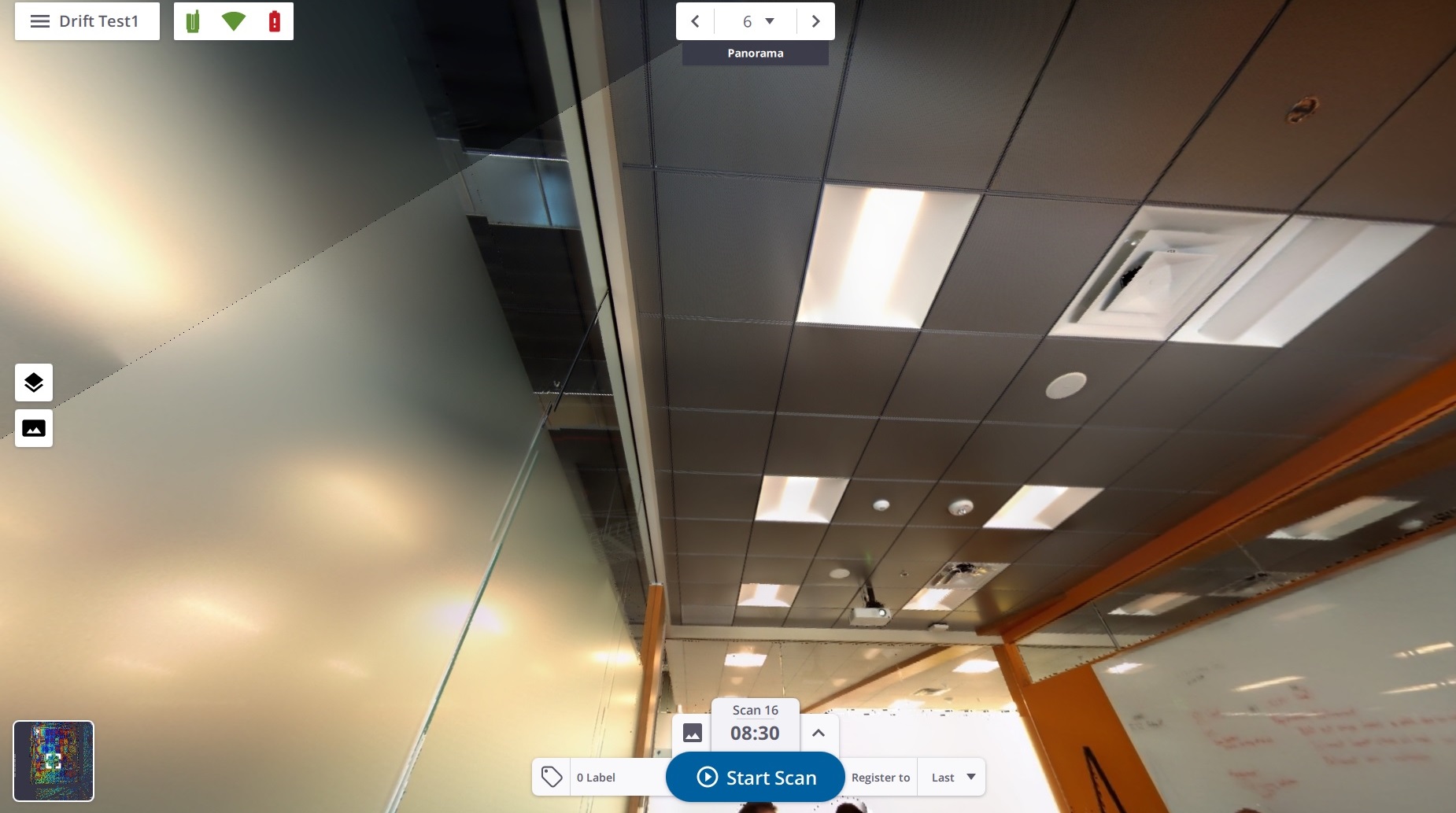 Smart - Automatic Level Compensation
No compromise between accuracy and Productivity
Survey-grade accuracy < 3 arc seconds within ±5°
Level accuracy on setups > ±5°
Working range up to 45° tilt for coarse leveling
Automates field workflows to reduce error and save time
Less field expertise required
User configurable On/Off
Note: Off will disable auto-registration
Real time level monitoring stops scan if disrupted
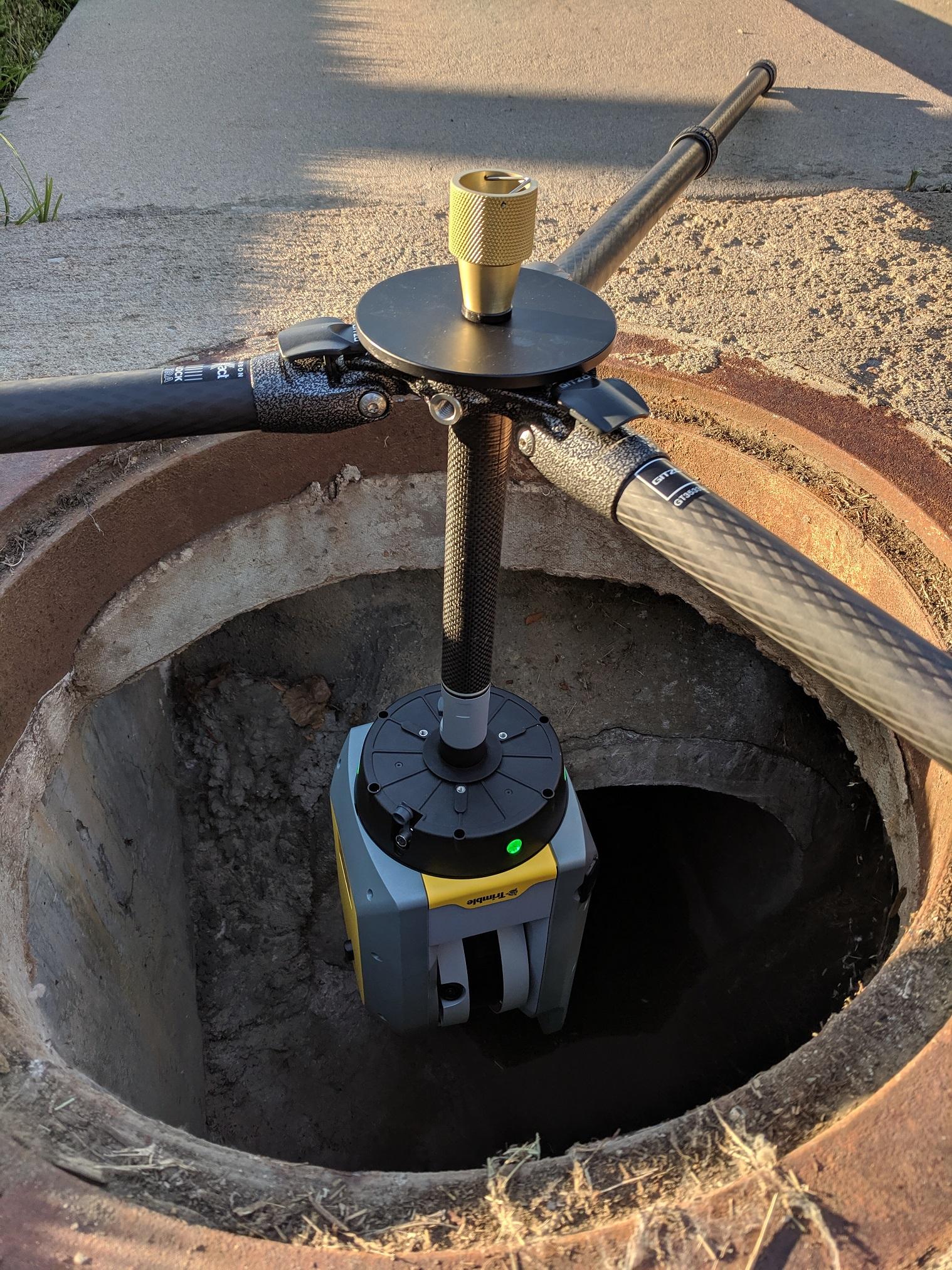 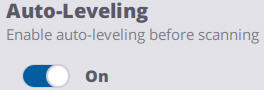 [Speaker Notes: Discuss best practices for Trade show during the presentation.]
Simple - Compact and Portable
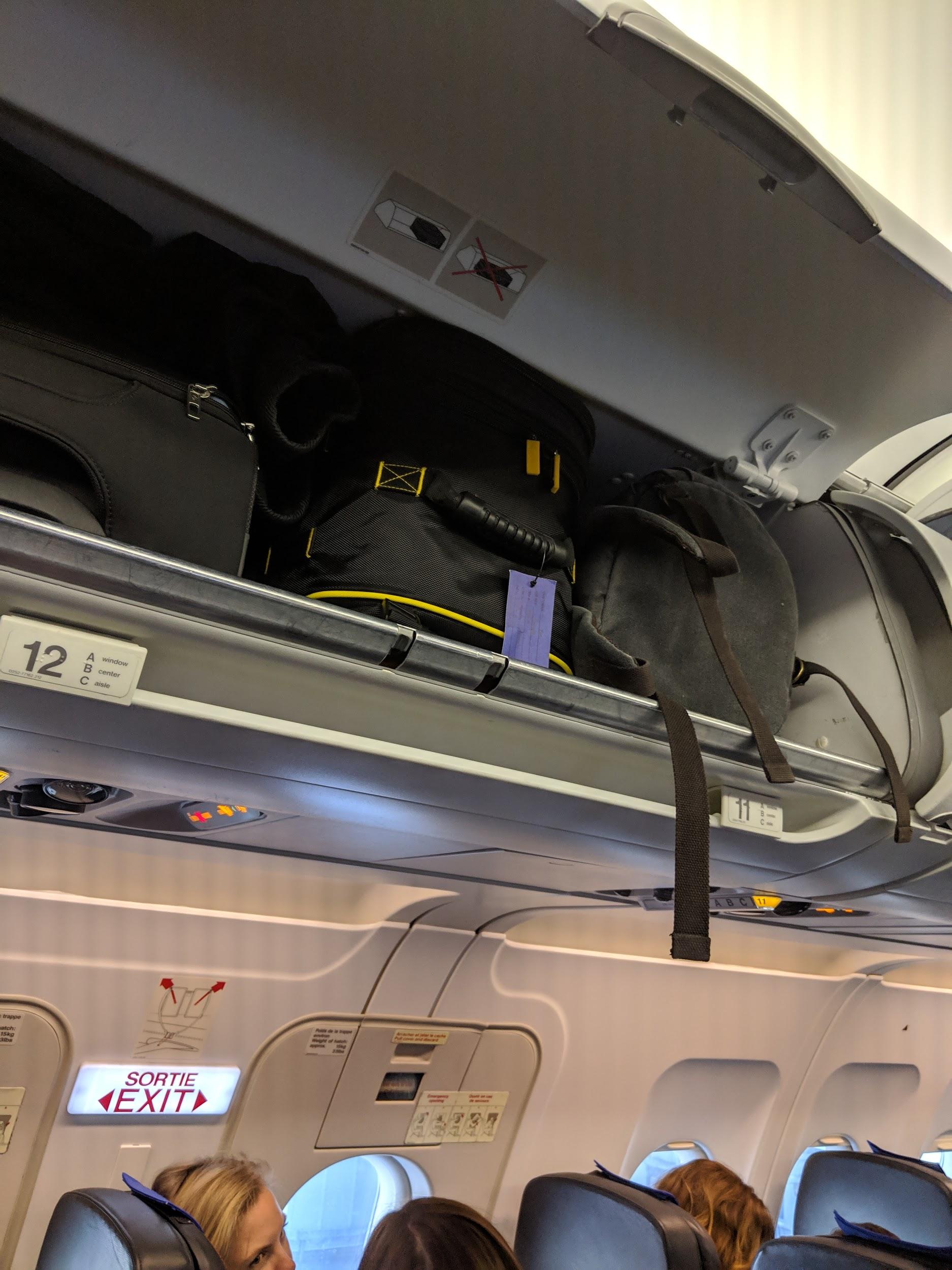 Perfect size for stability and transportability
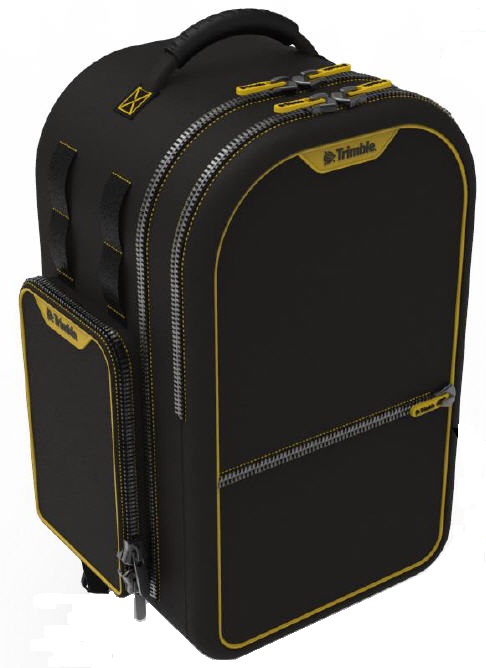 5.8 kg with battery
Scanner Dimensions: 178 mm W x 350 mm H x 170 mm D 
Custom backpack
Easy transport at the job site
Carry-on compliant for most airlines
Custom Gitzo Series 3 Tripod 
Lightweight and easy transport
Quick release adapter
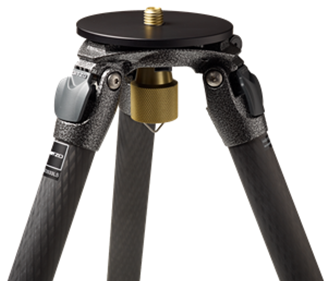 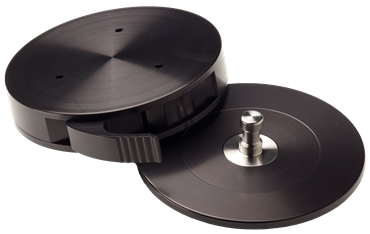 Professional - Scanner Reliability
Instrument built for demanding applications
Operating temperature
–20°C to +50°C (–4°F to 122°F) 
Rugged, durable and trusted 
IP55 (Ingress Protection for dust and water jet)
Enclosed scanning mirror is safe, clean and robust
Advanced deflection drive technology
Highly reliable, long lifetime
Low friction and power consumption
No noise…you can’t hear it running!
Industry leading, 2-year Trimble Optical Warranty
Made in Jena, Germany
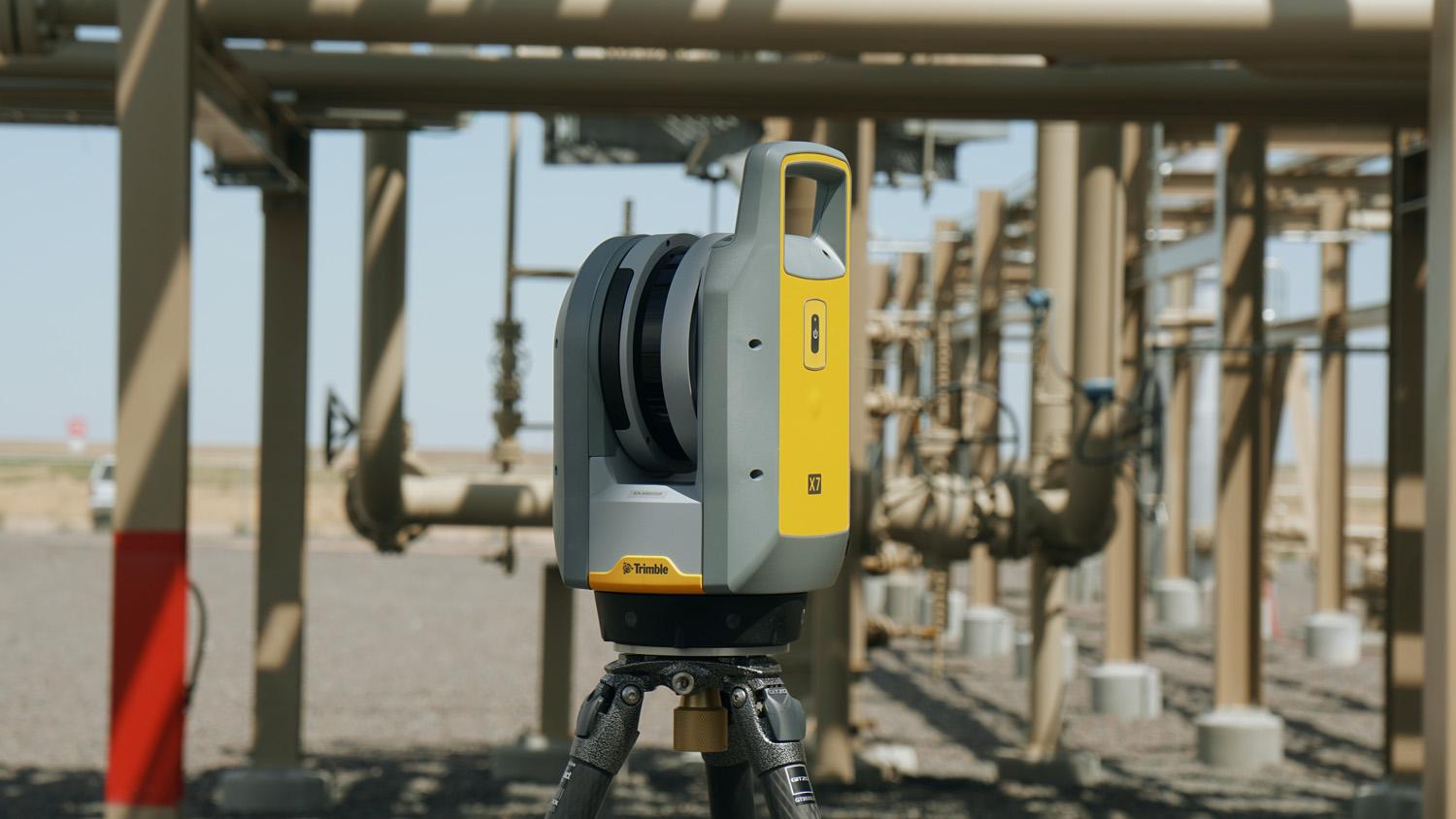 Workflow Flexibility
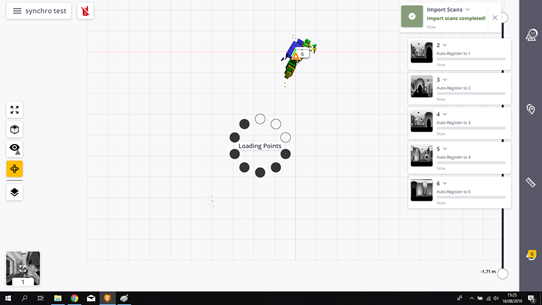 Workflow options
Tablet - Connected to Perspective
Data syncs back to tablet and is registered in real time
Push Button - Connected
Scanner uses last scan settings
Data syncs back to tablet and is registered in real time
Push Button - Disconnected
Scanner uses last scan settings
Data imported later at user convenience and registered automatically in sequence
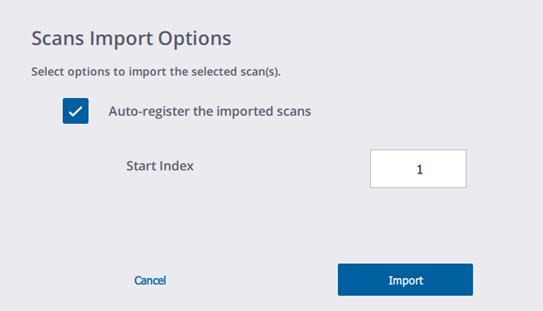 Professional - Seamless Data Integration
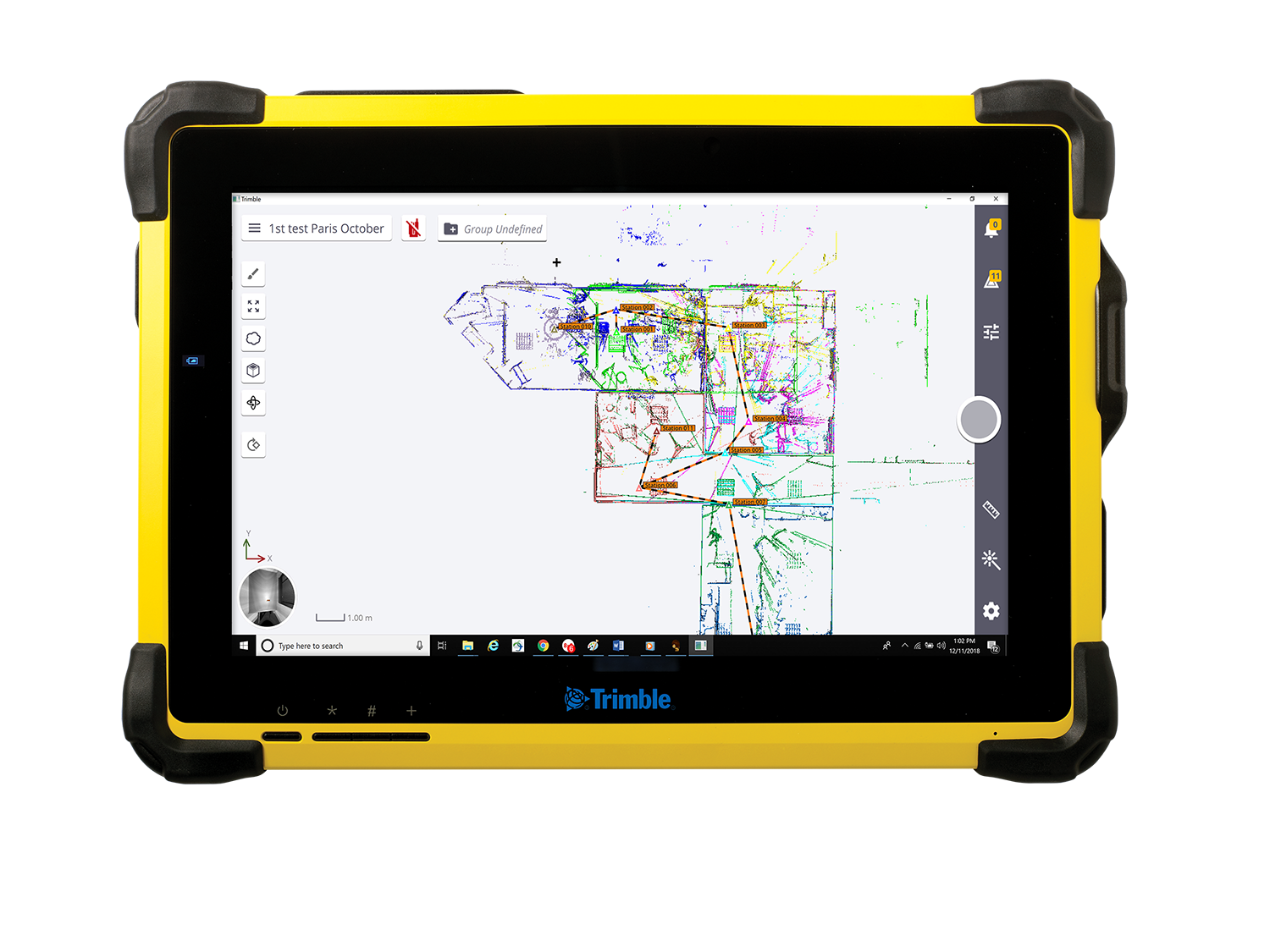 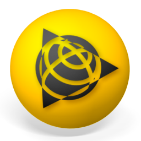 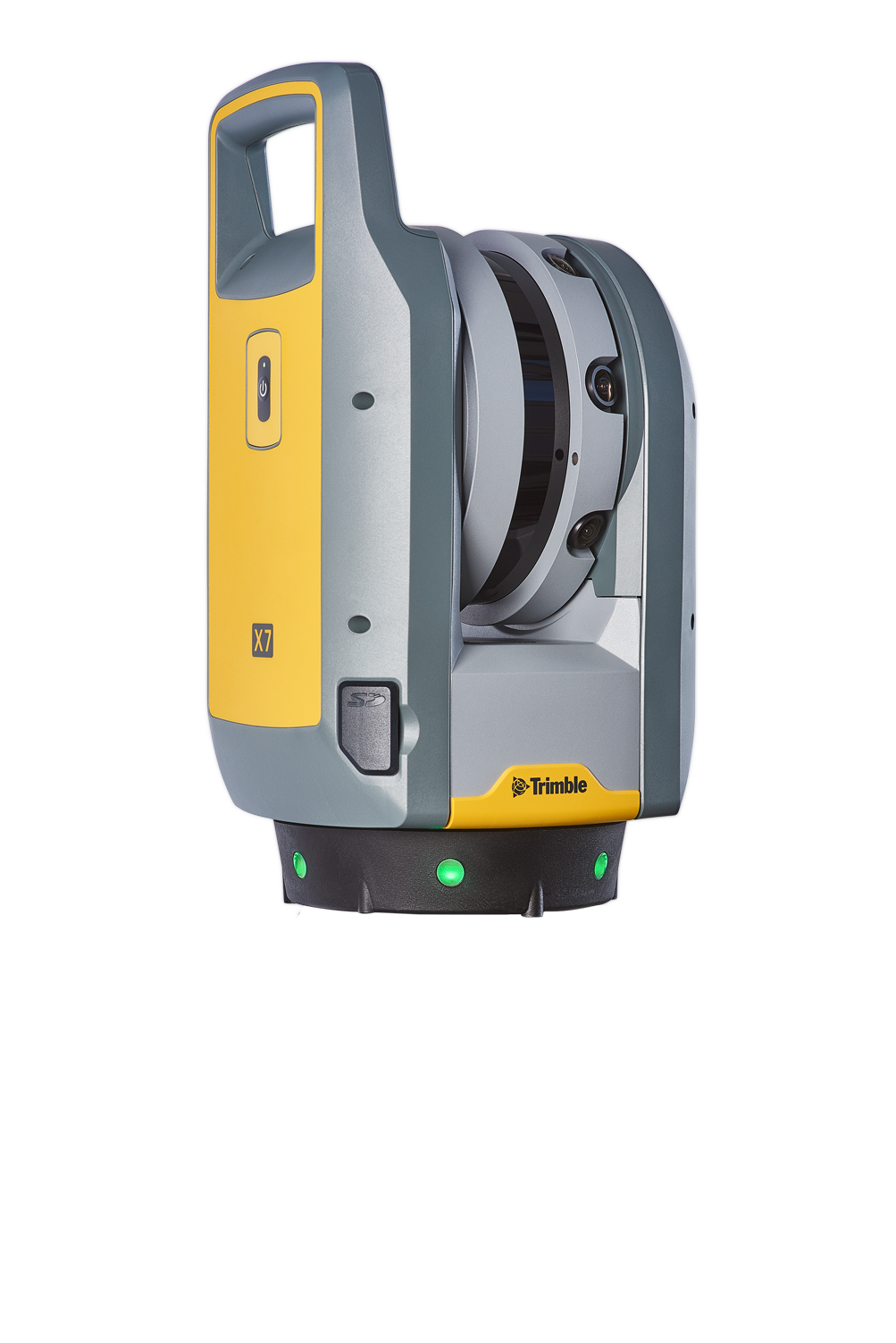 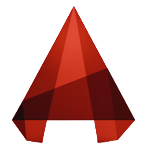 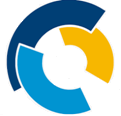 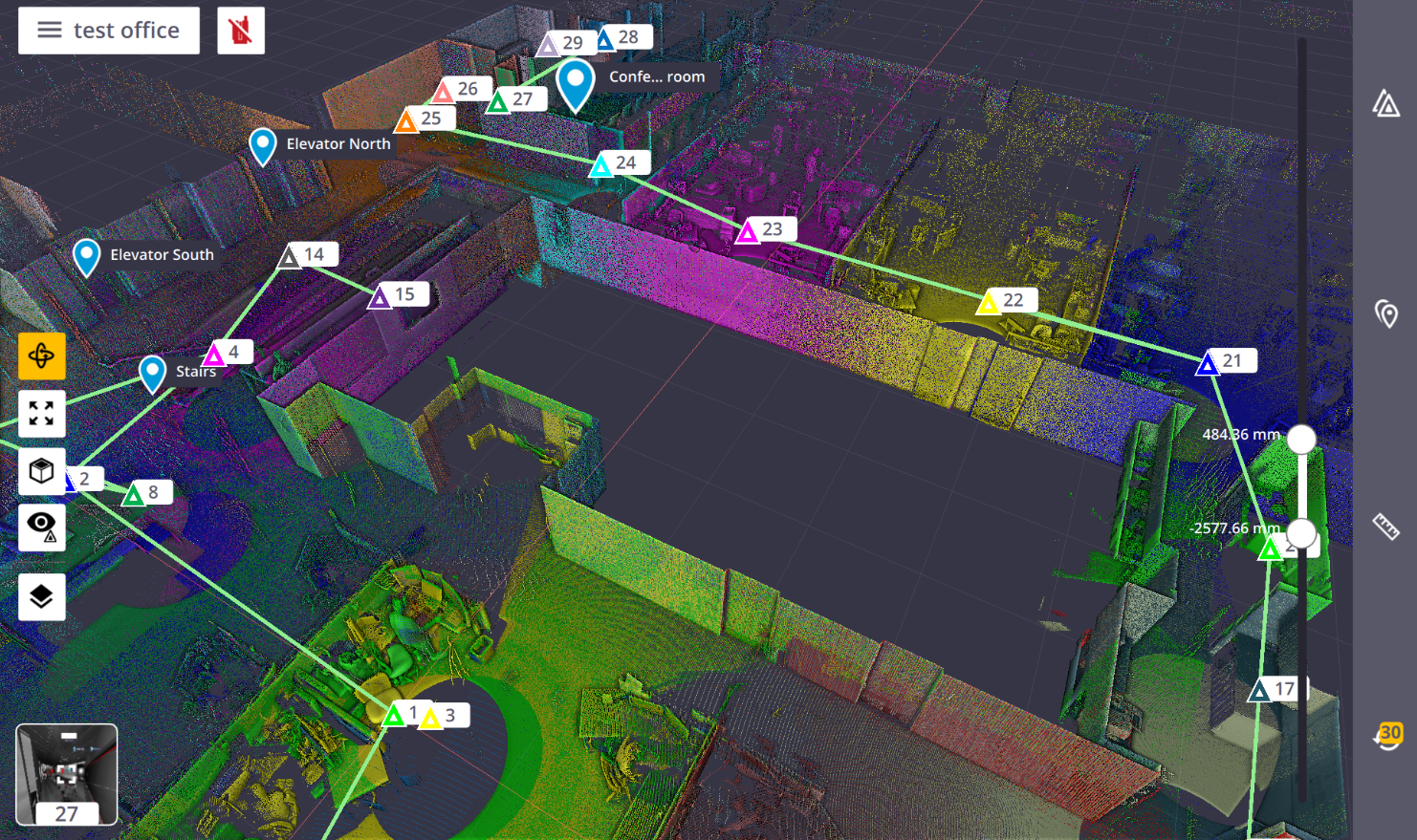 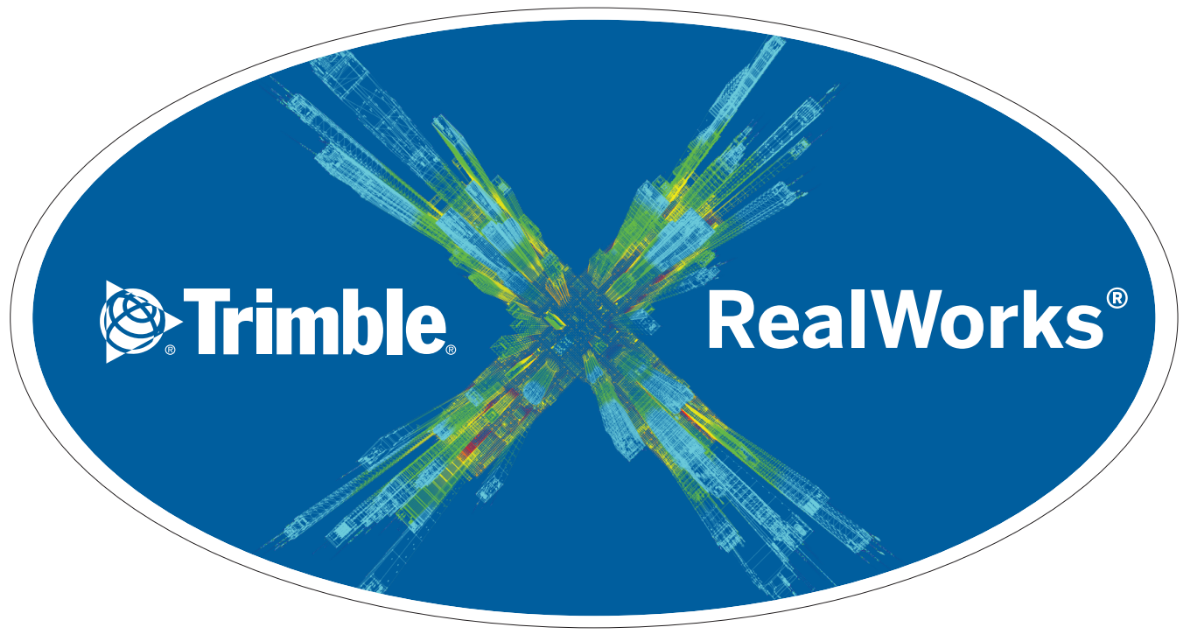 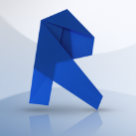 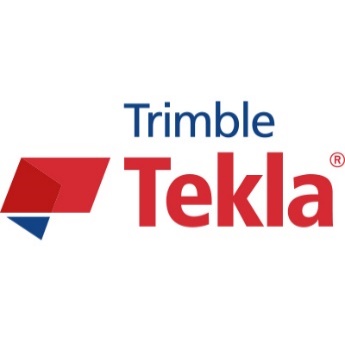 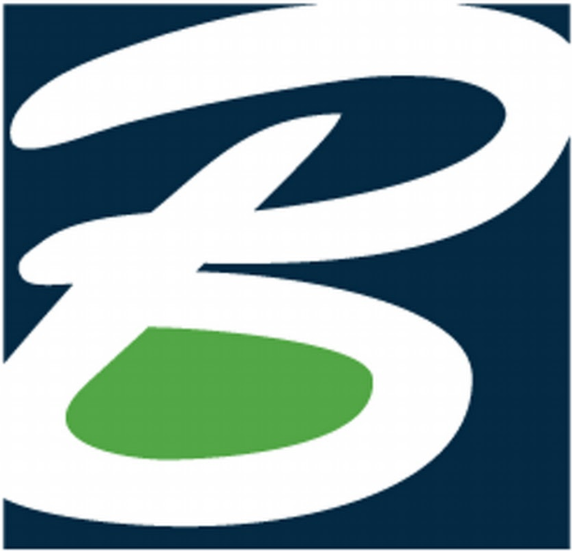 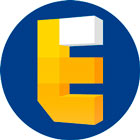 Or any other software that can import point clouds!
Professional - Data Integration
Point Cloud Exports
E57 / LAS (Industry Standard formats)
RCP (Autodesk, including ReCap, Revit, Civil3D, Navisworks)
POD (Bentley format)
PTX (Leica)

Trimble Office Software (TZF / TDX)
Trimble RealWorks
Trimble Business Center
Other Trimble solutions - Trimble RealWorks Forensics, Tekla, SketchUp, Trimble EdgeWise
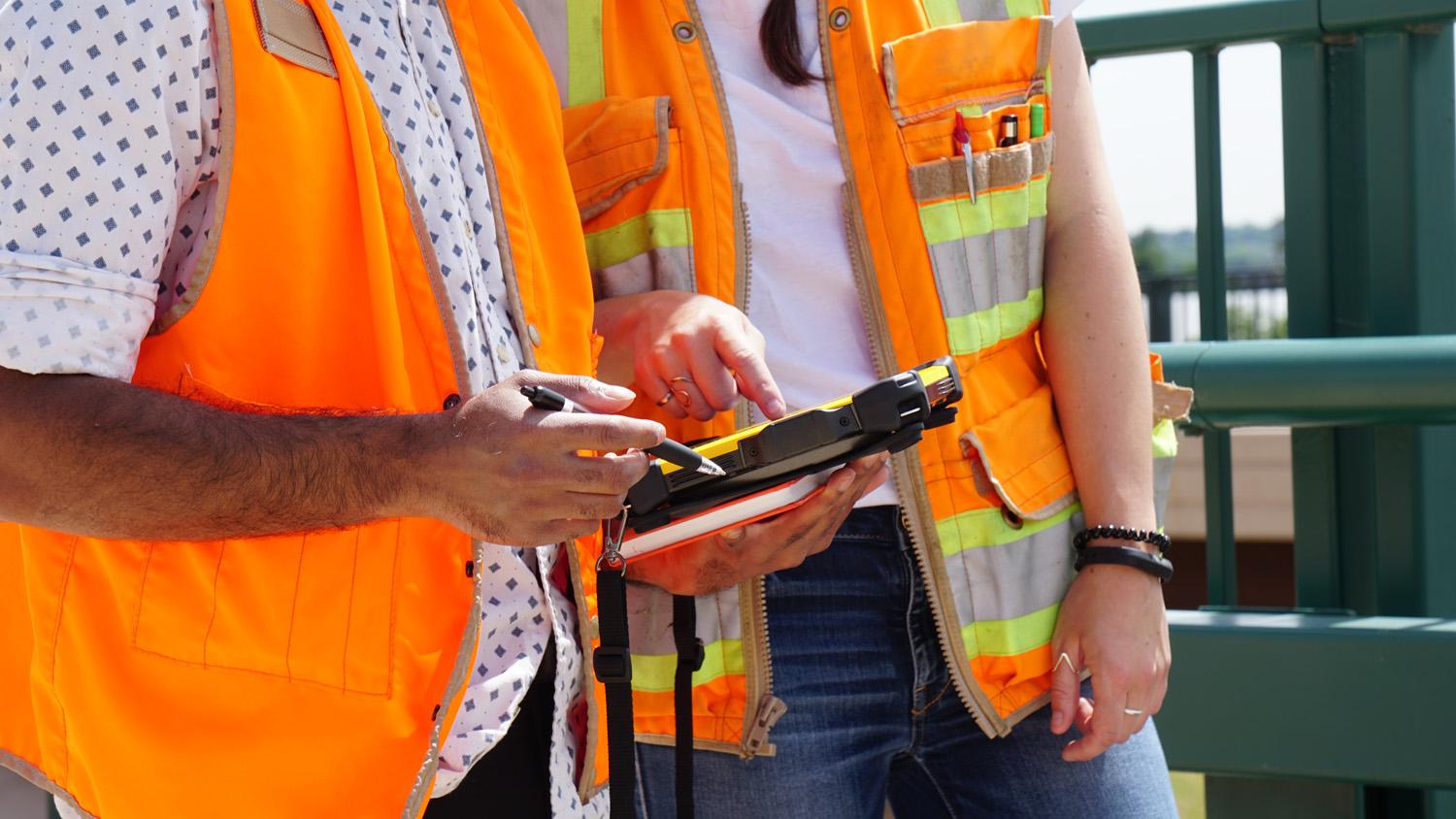 Trimble RealWorks & TBC Integration
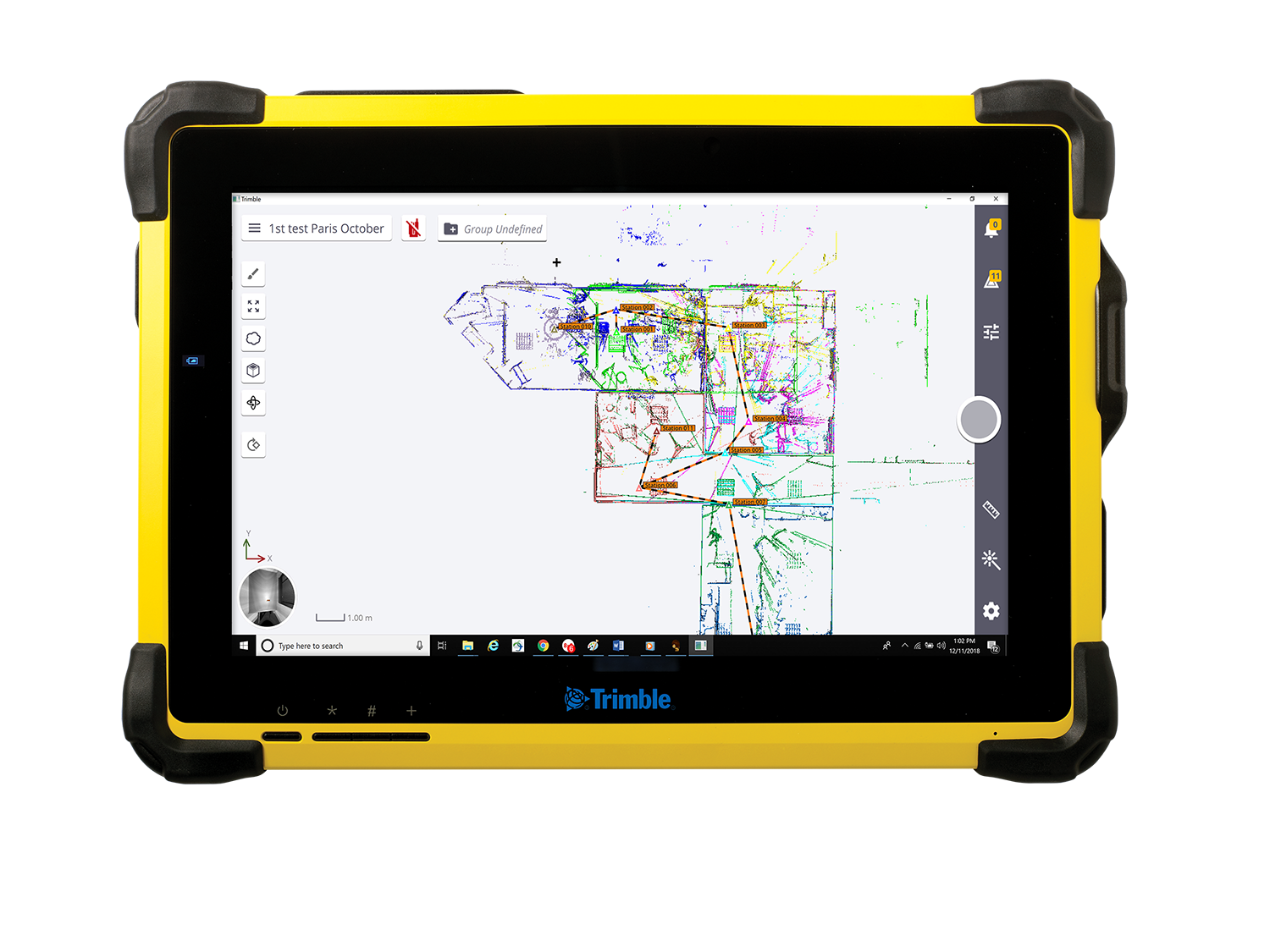 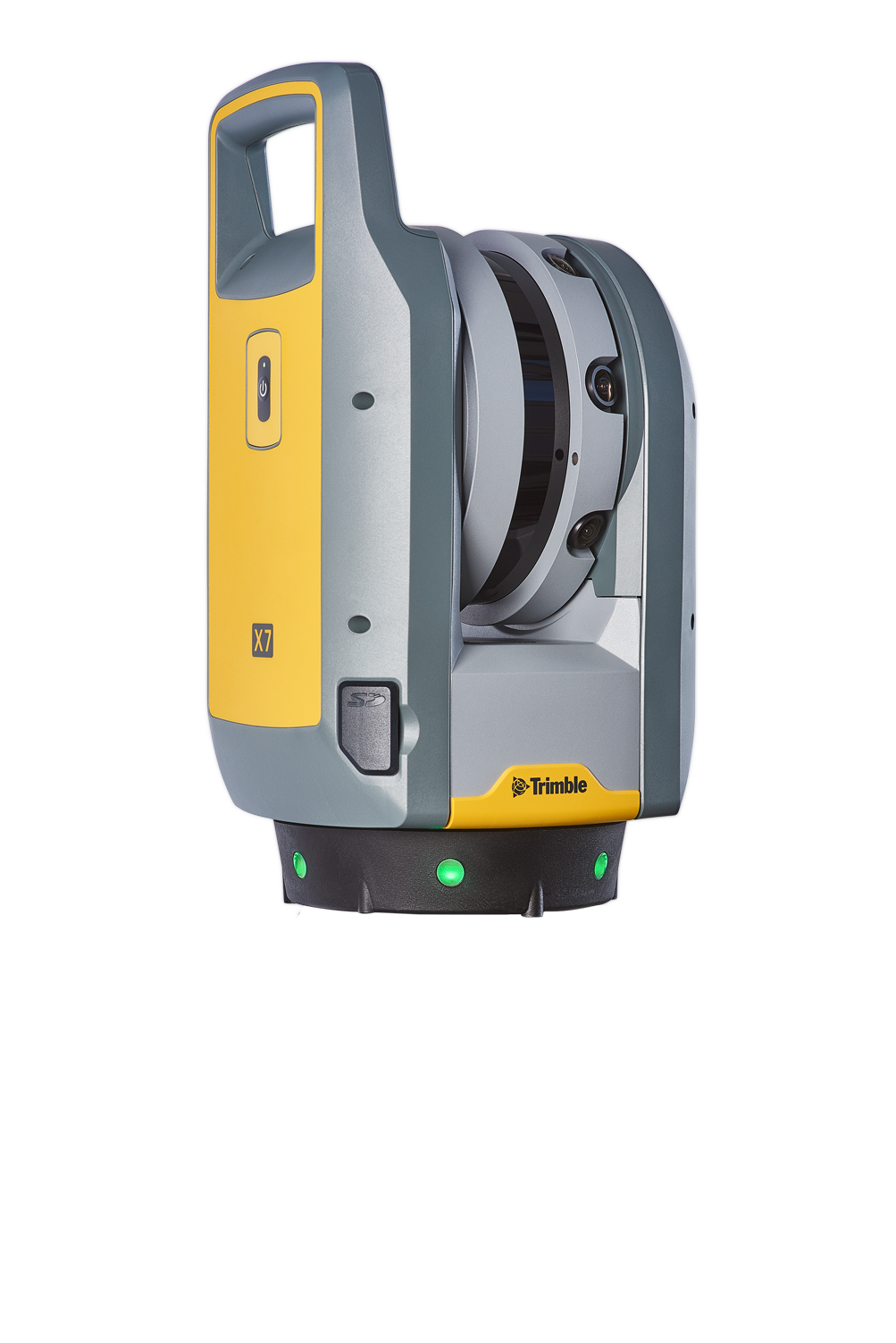 Simple drag + drop Trimble Perspective data files from the Trimble X7 scanner

Support for Perspective’s scan labels + field annotations within existing TRW & TBC features to eliminate learning curve

X7 scan data integrates seamlessly with TRW & TBC’s scanning workflows
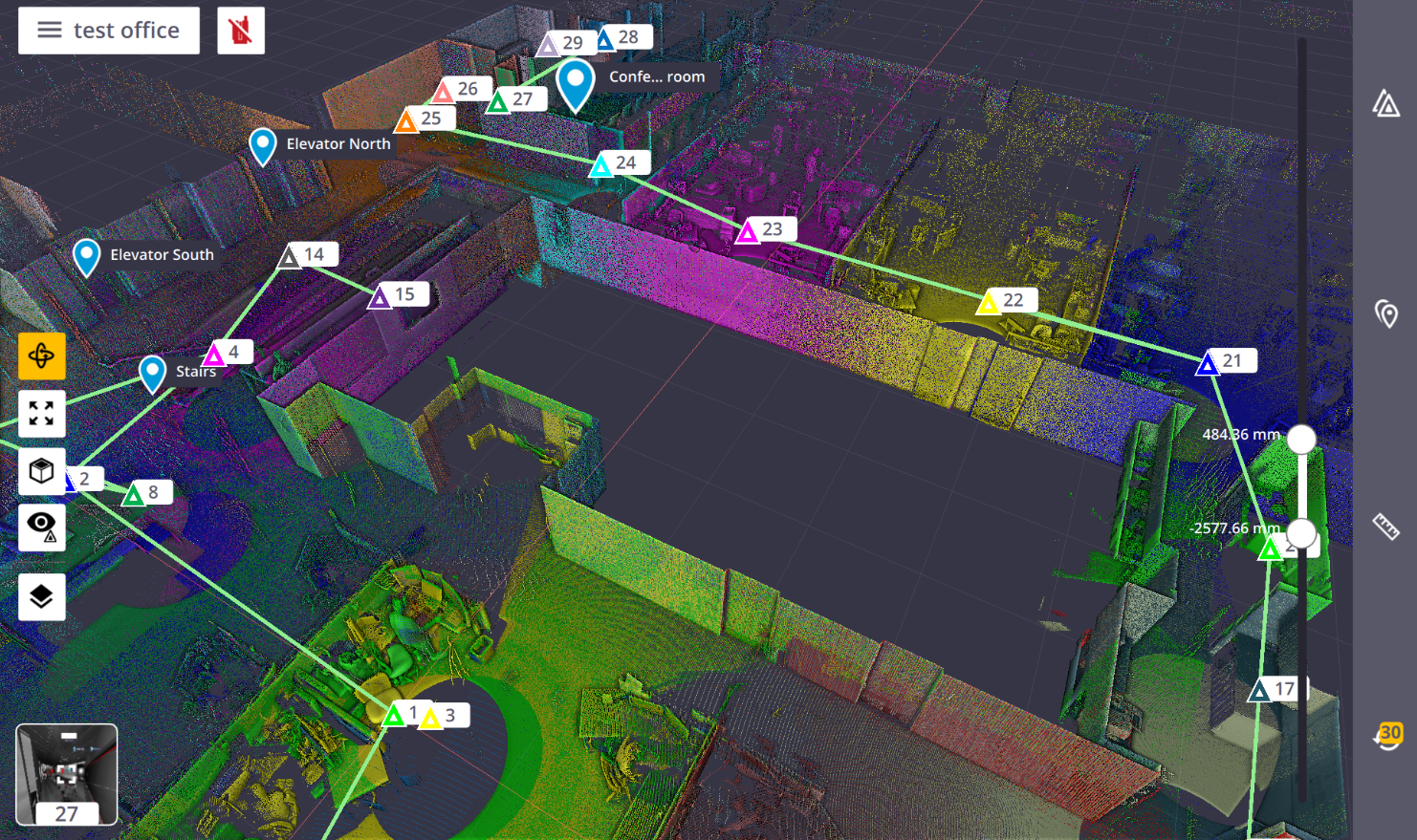 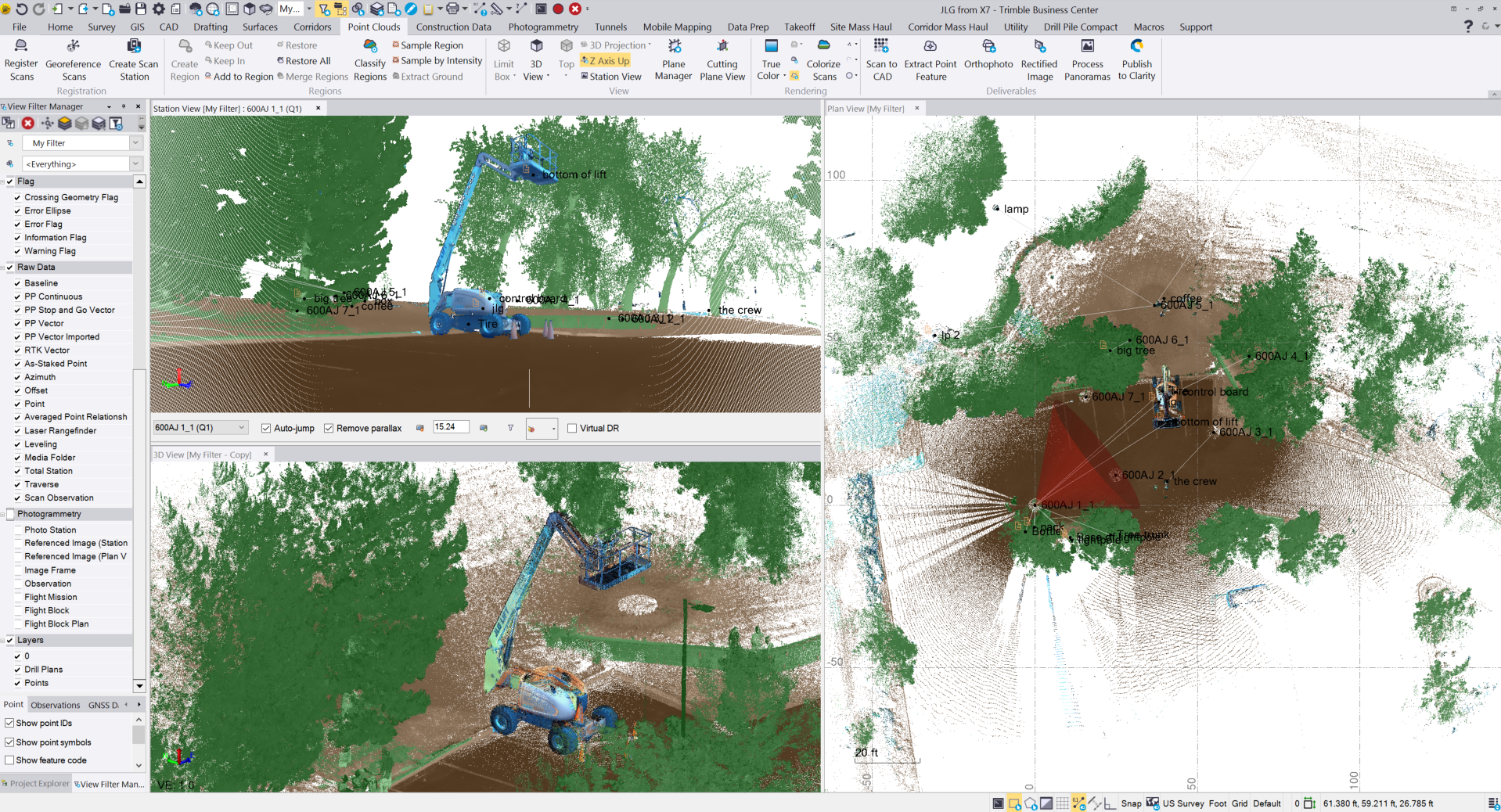 Customer and Application
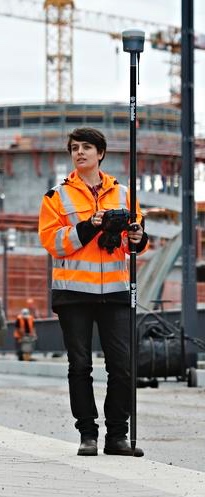 Customer Segmentation Overview
New 3D Scanning User 
Needs easy integration into their workflow
Must provide ROI with small budgets
Trimble Fan….Except Scanning 
Values Trimble’s Legacy of workflow productivity and professional reliability
Knows the Trimble ecosystem 
Existing 3D Scanning User 
Understand scanning ROI 
Looking to expand business capacity
Established process and data workflows
Simple
Smart
Professional
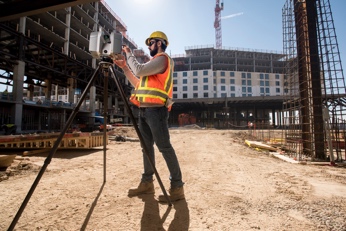 Top Applications
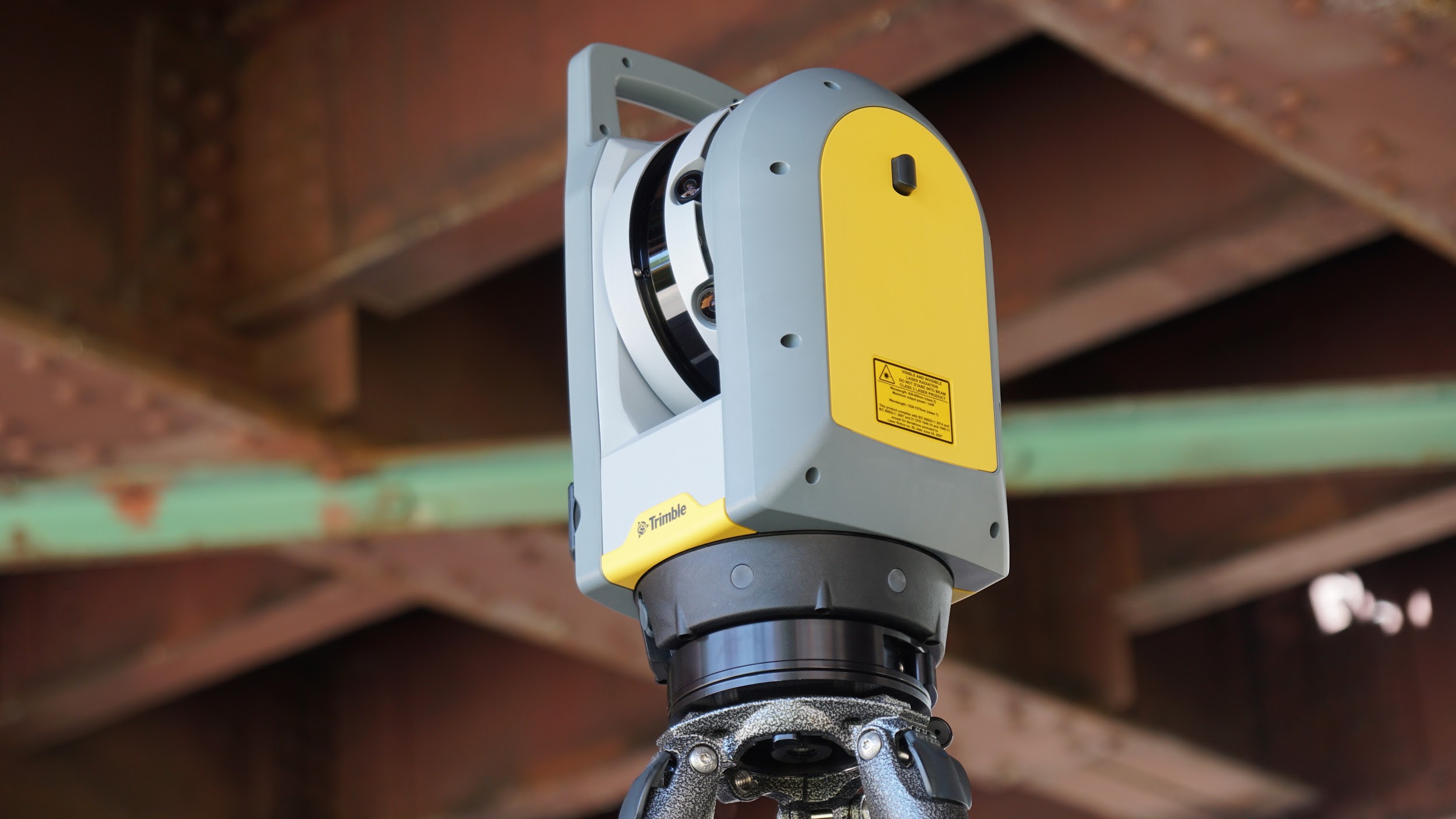 Building Construction/Facility Management
Industrial Surveys
Civil Infrastructure
Topographic/General Surveys
Forensics
Utilities
Marine Construction
Underground Mining
Cultural Heritage
Tank Calibration & Inspection
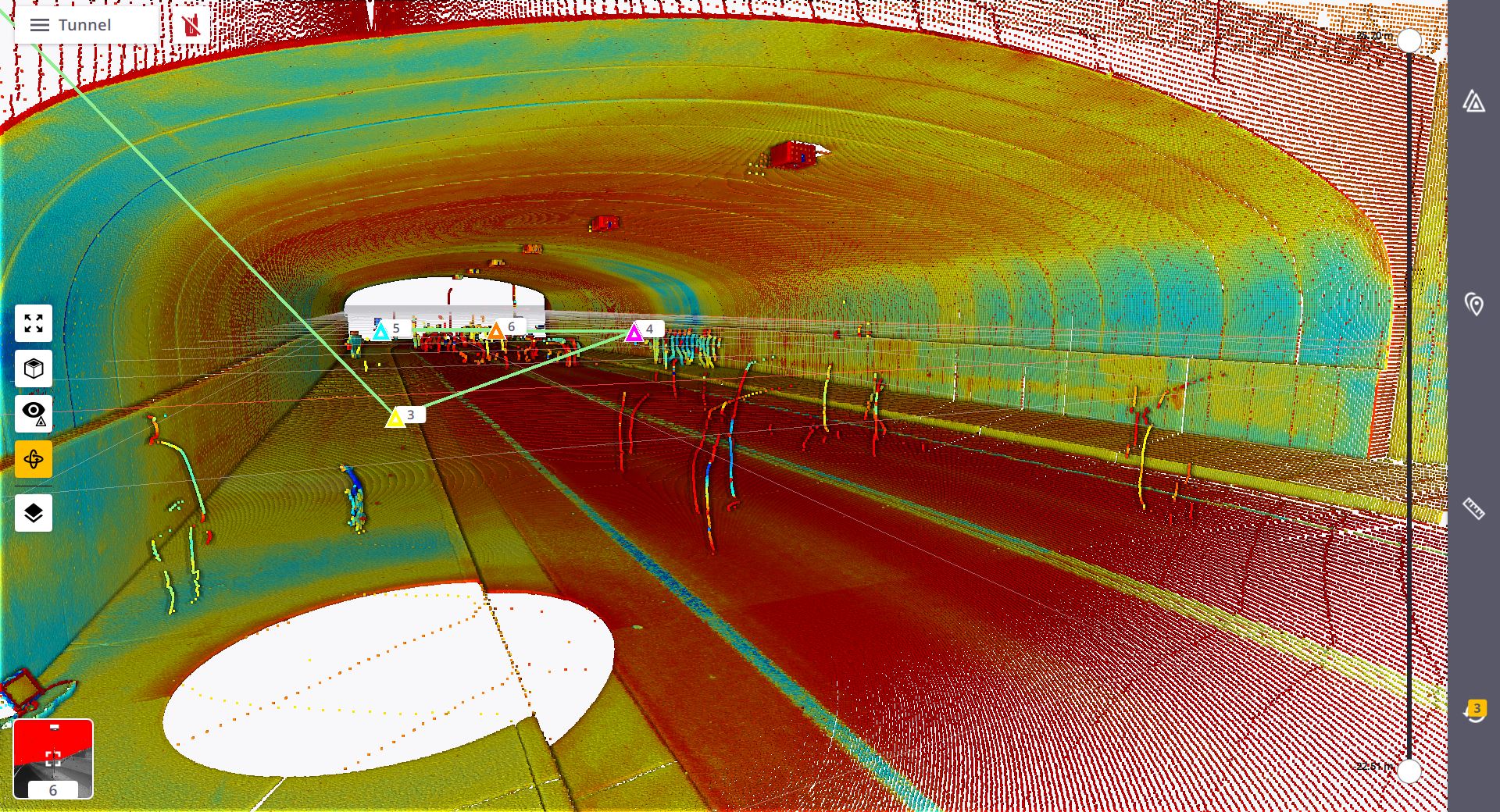 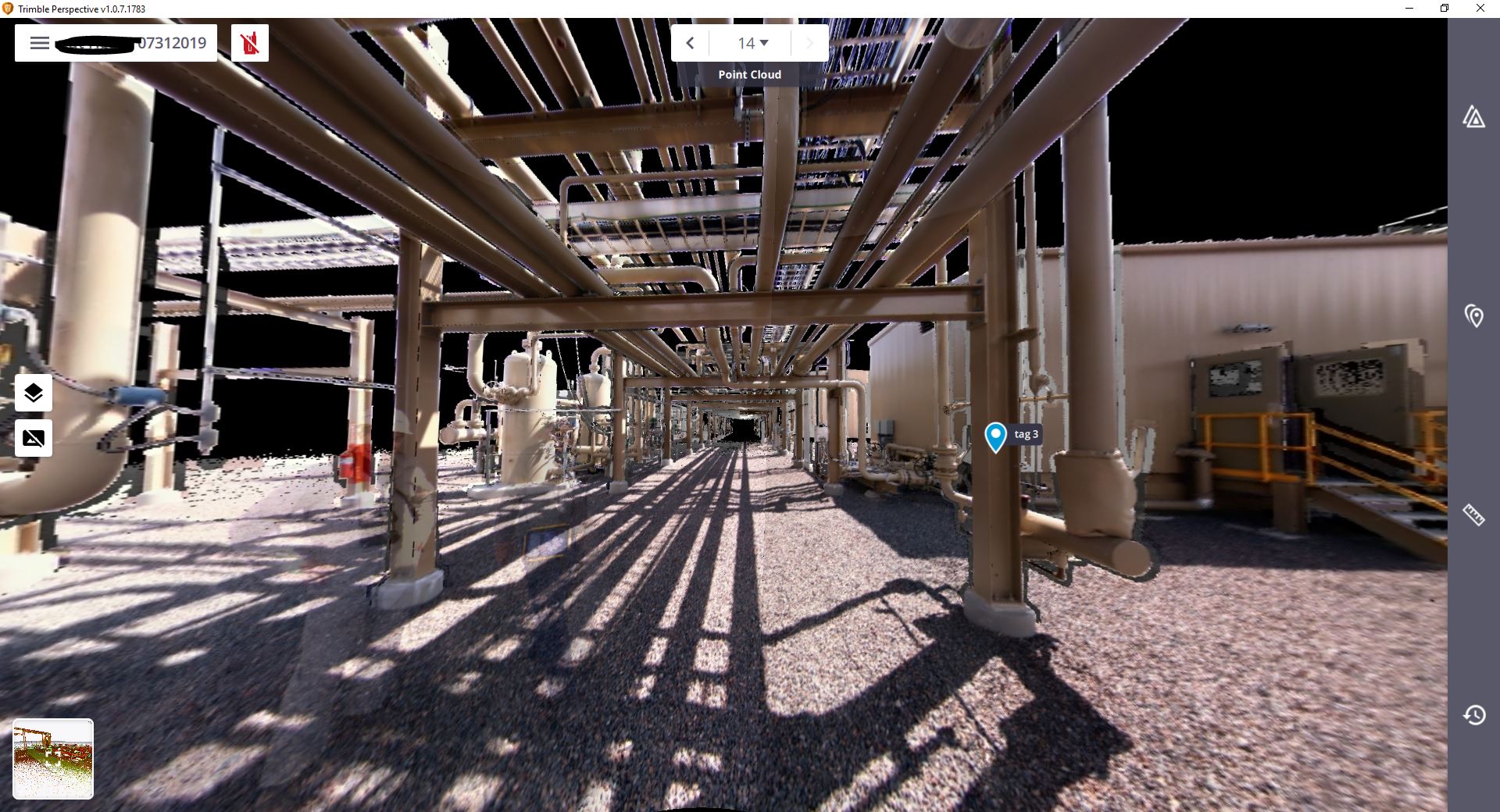 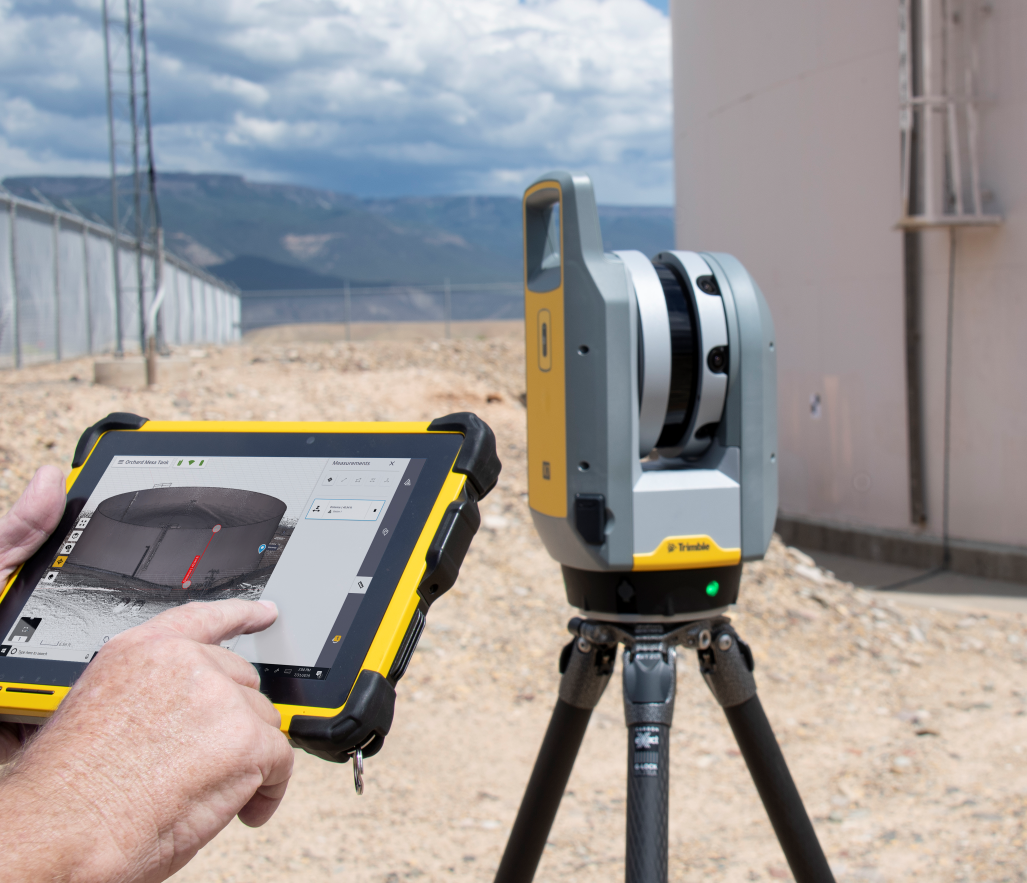 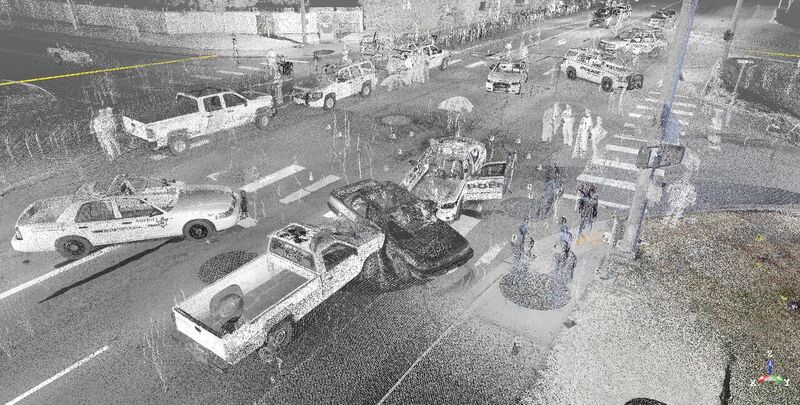 Building Construction / Facility Management
Survey Services for Buildings. Condo maps, facade elevations or large facility management
Labels to help group assets locations by floors
Annotations to call out specific areas of interest in scan data for office personnel 
Ensure all areas are captured with in field registration
Survey grade leveling for accurate floor flatness routines without additional control
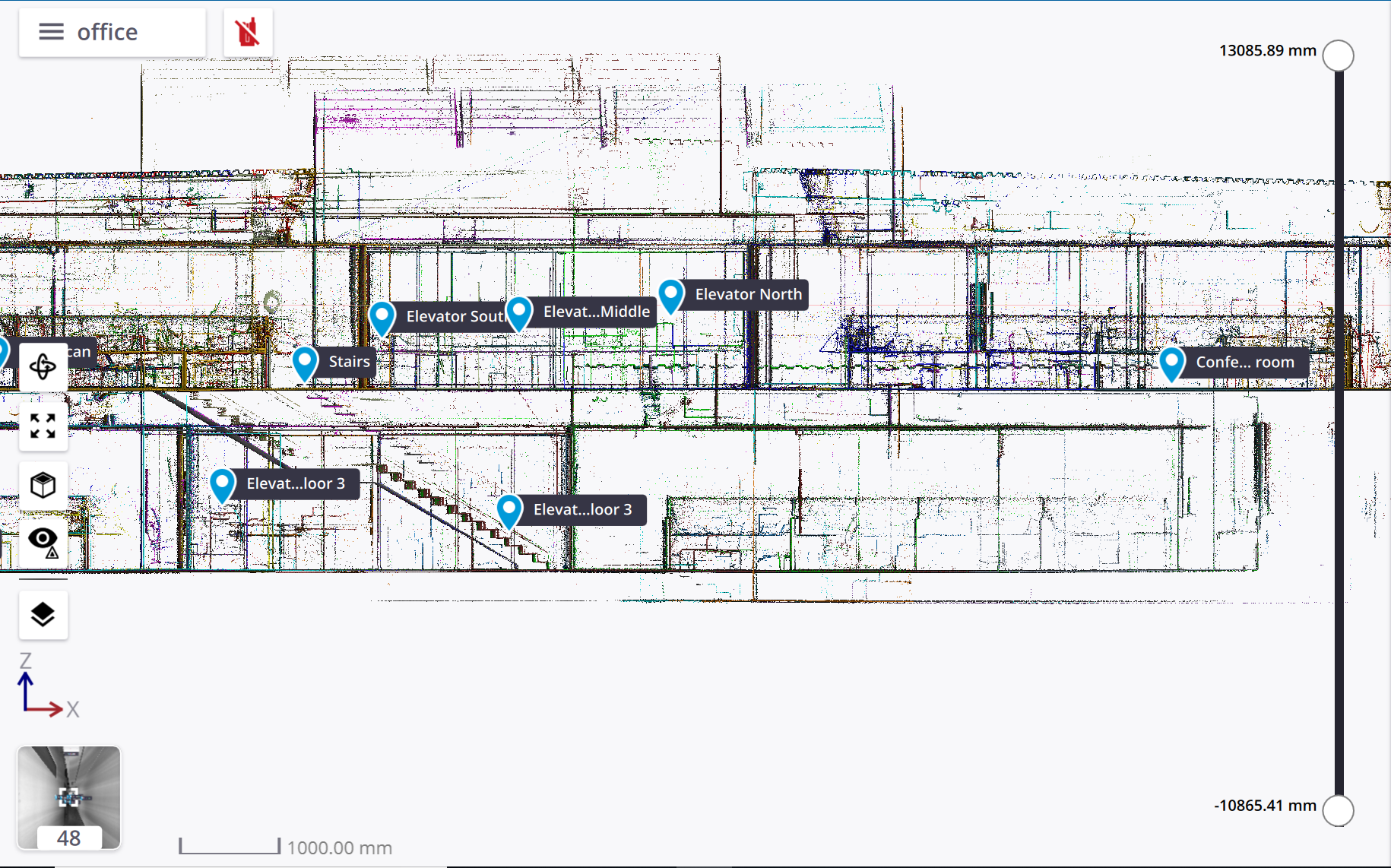 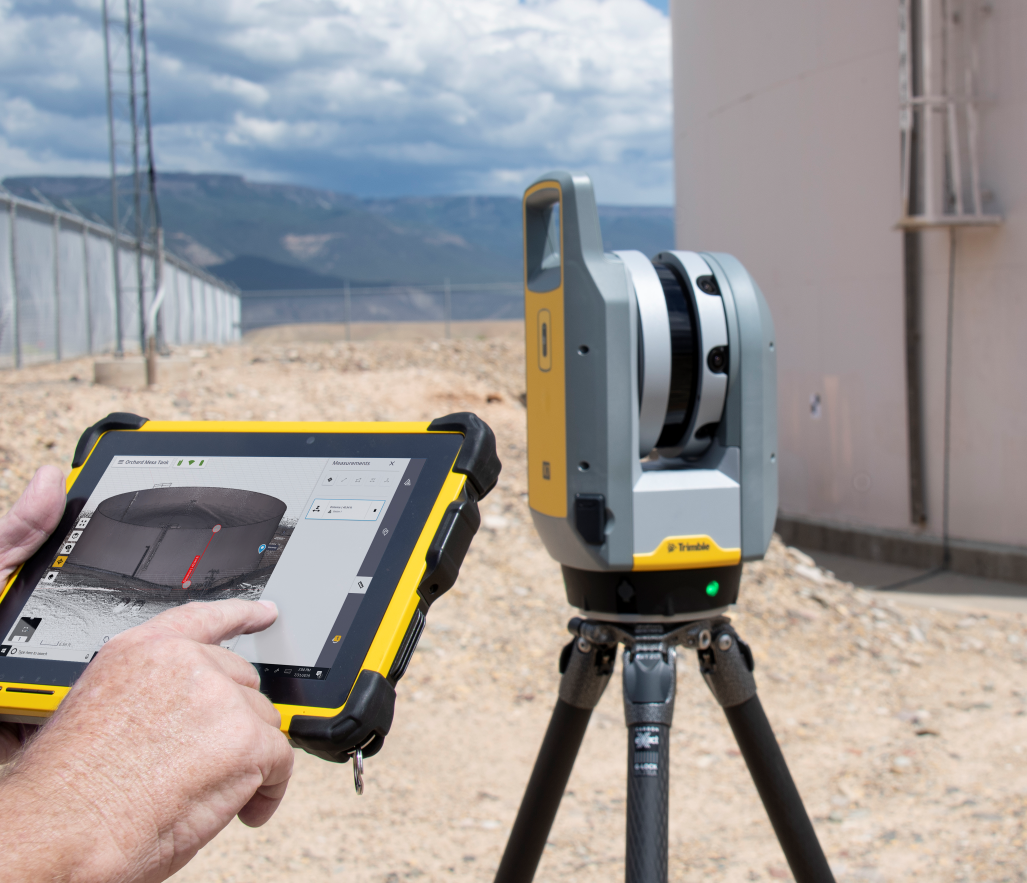 Industrial Surveys
Versatility from small as-builts & retrofits, to large capital projects
Quickly capture complex scenes
Capture difficult objects (dark surfaces, Shiny pipes)
Ensure your data is complete, via registration assist
Increase data processing productivity by annotating (P&ID) labels while in the field
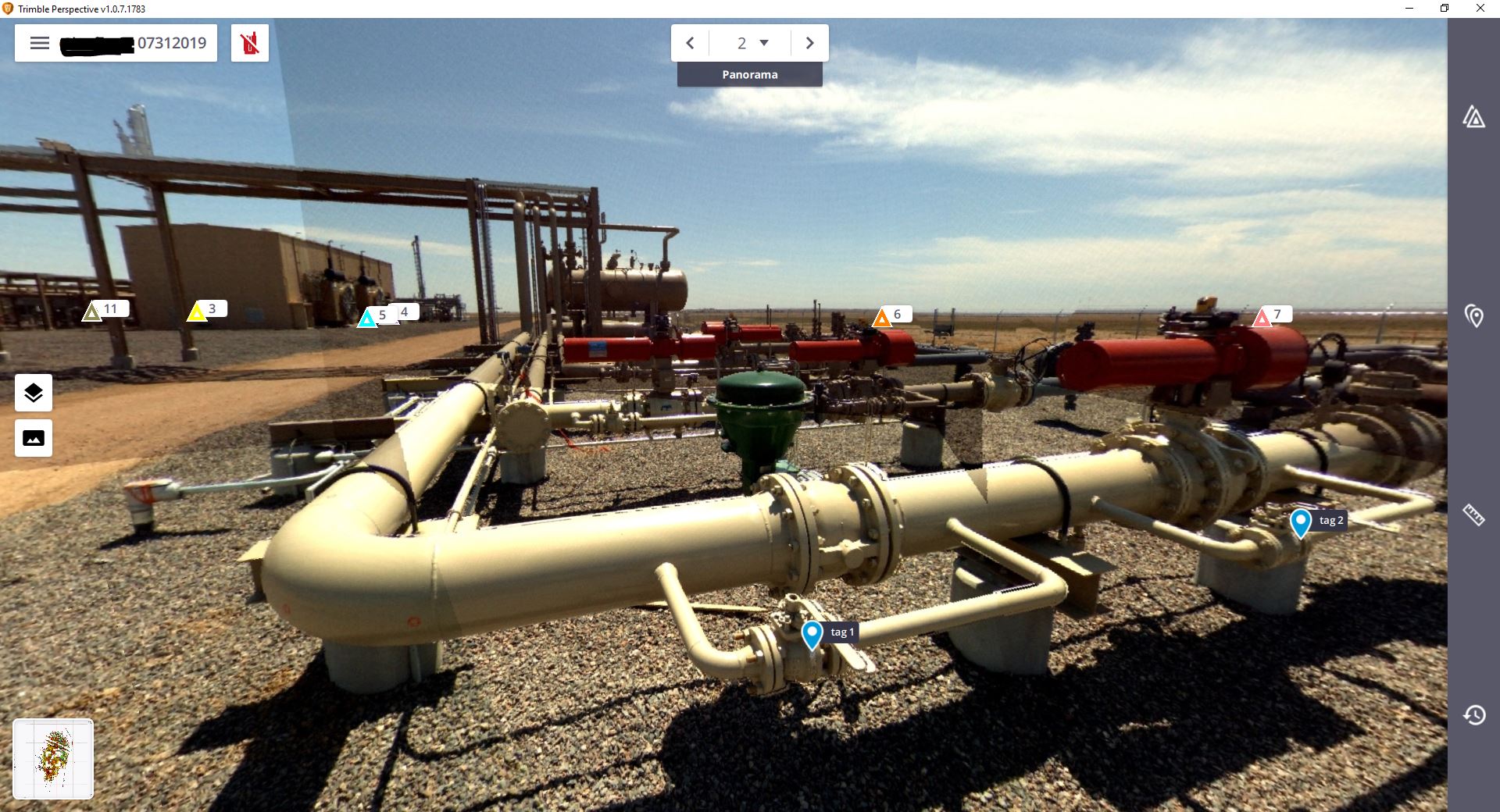 Civil Infrastructure
When safety and speed are a major concern	
Comprehensive fast data capture from a safe setup
Reduce traffic control burden
Increase worker safety
Ensure data completeness without site revisits
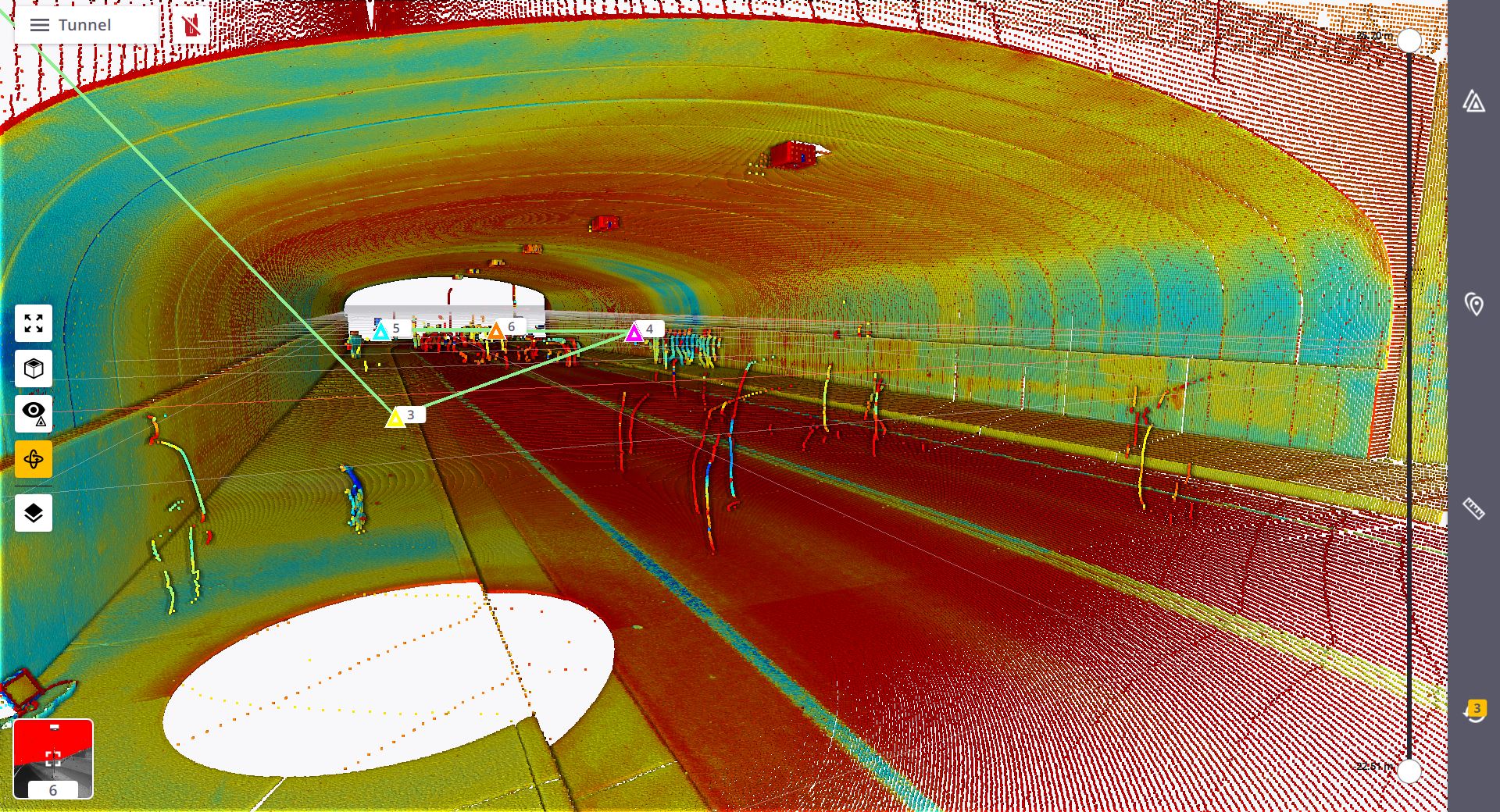 Topographic / General Survey
Improved visibility on all projects
Complete site details
Fast data collection
Survey-grade leveling for accurate topo on assumed project coordinates without targets or extra control
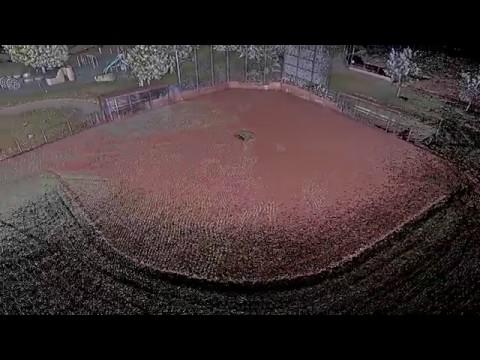 Forensics
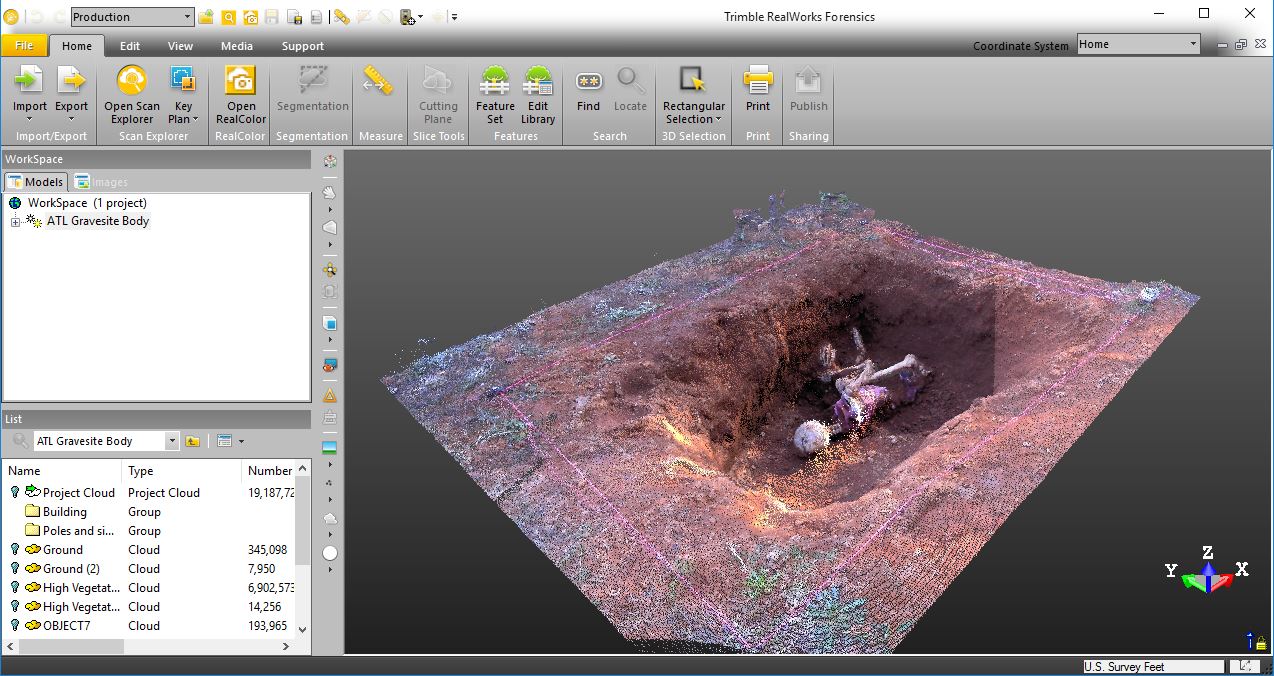 Improved visibility on all projects
Complete scene visibility
Evidence annotations for critical markets
Measurements in the field
Fast setup times including image capture to quickly open highways
Fully Registered in the field
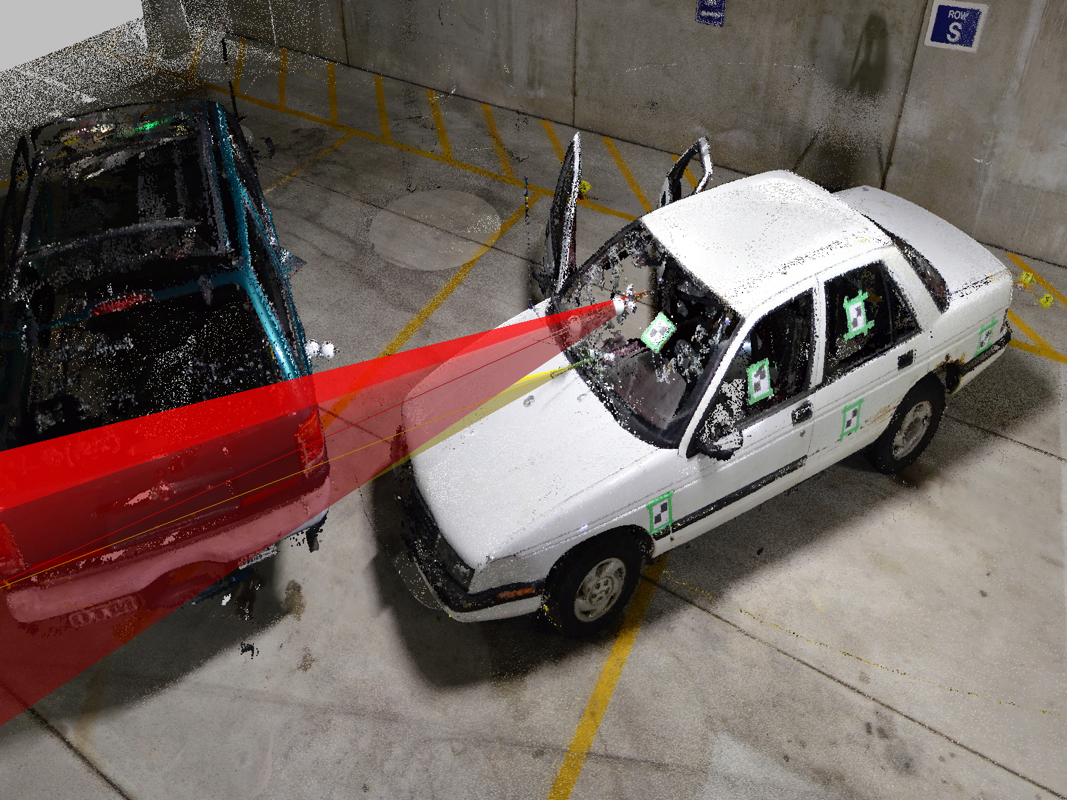 Additional Application Examples
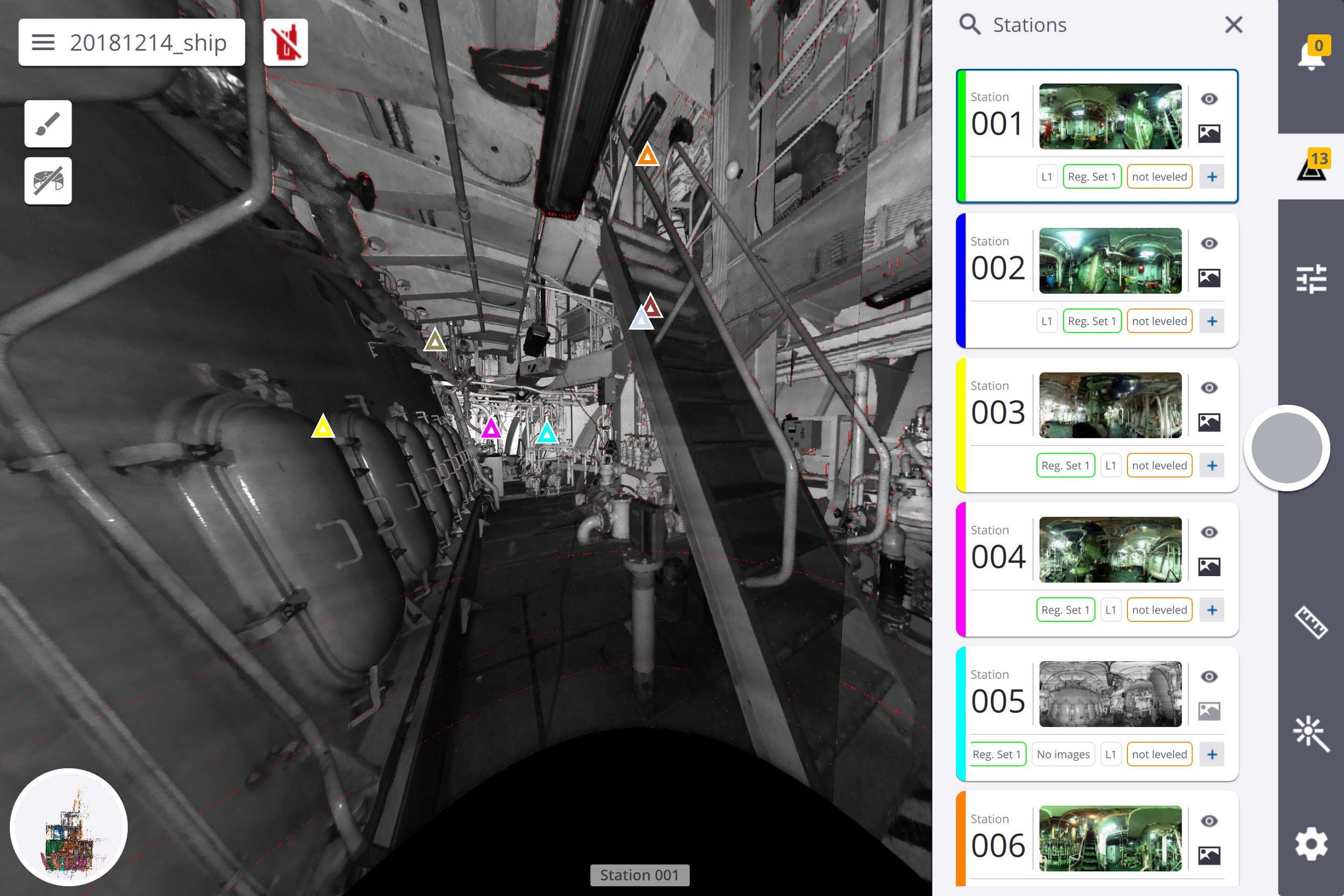 Marine Construction
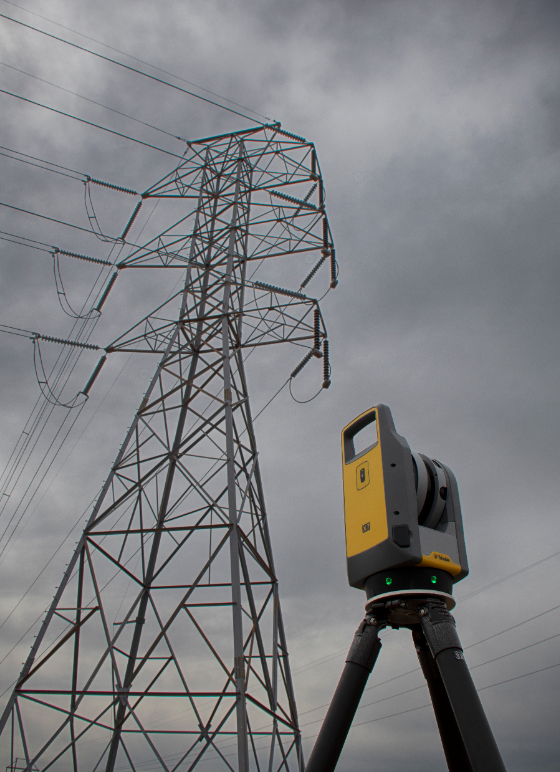 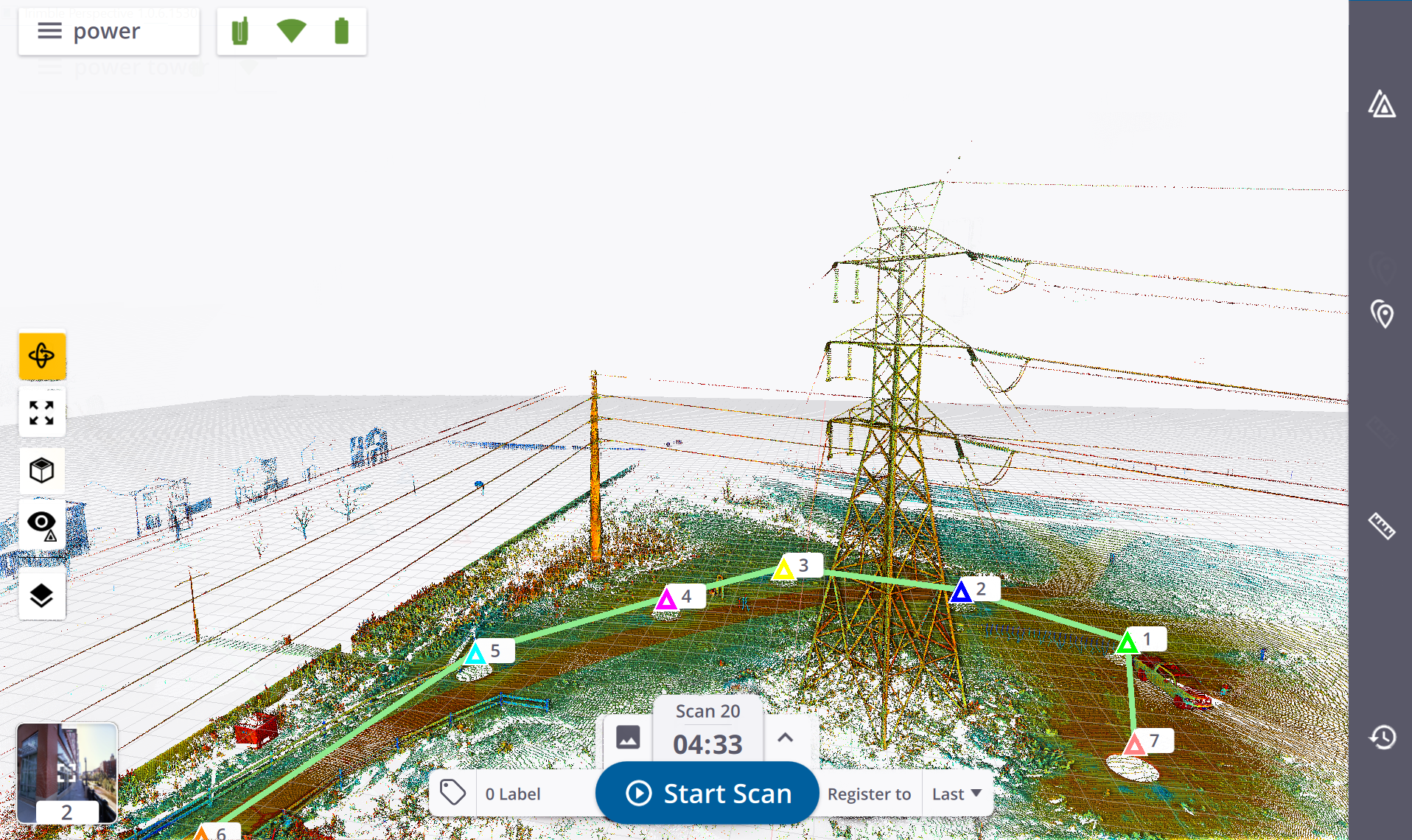 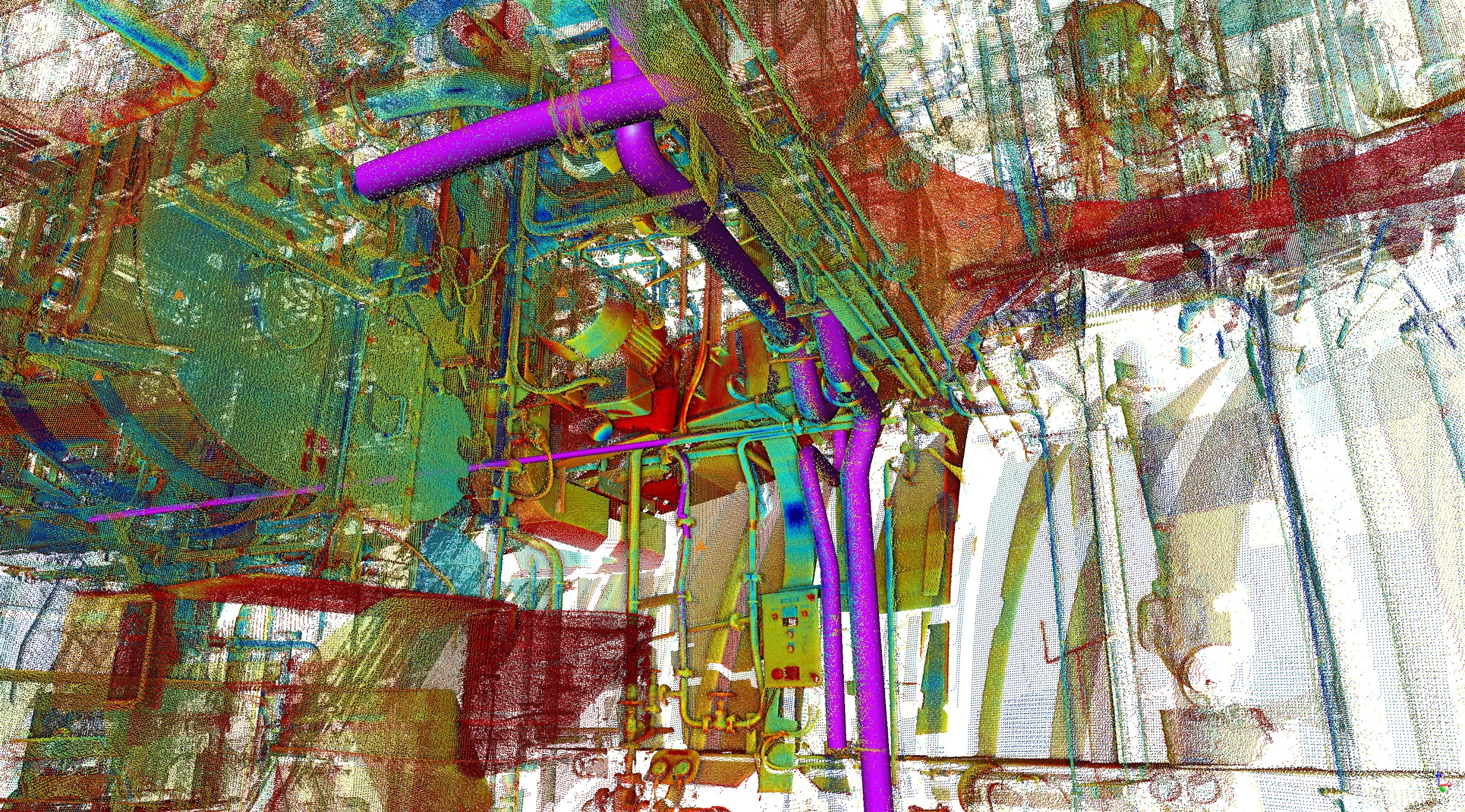 Utilities
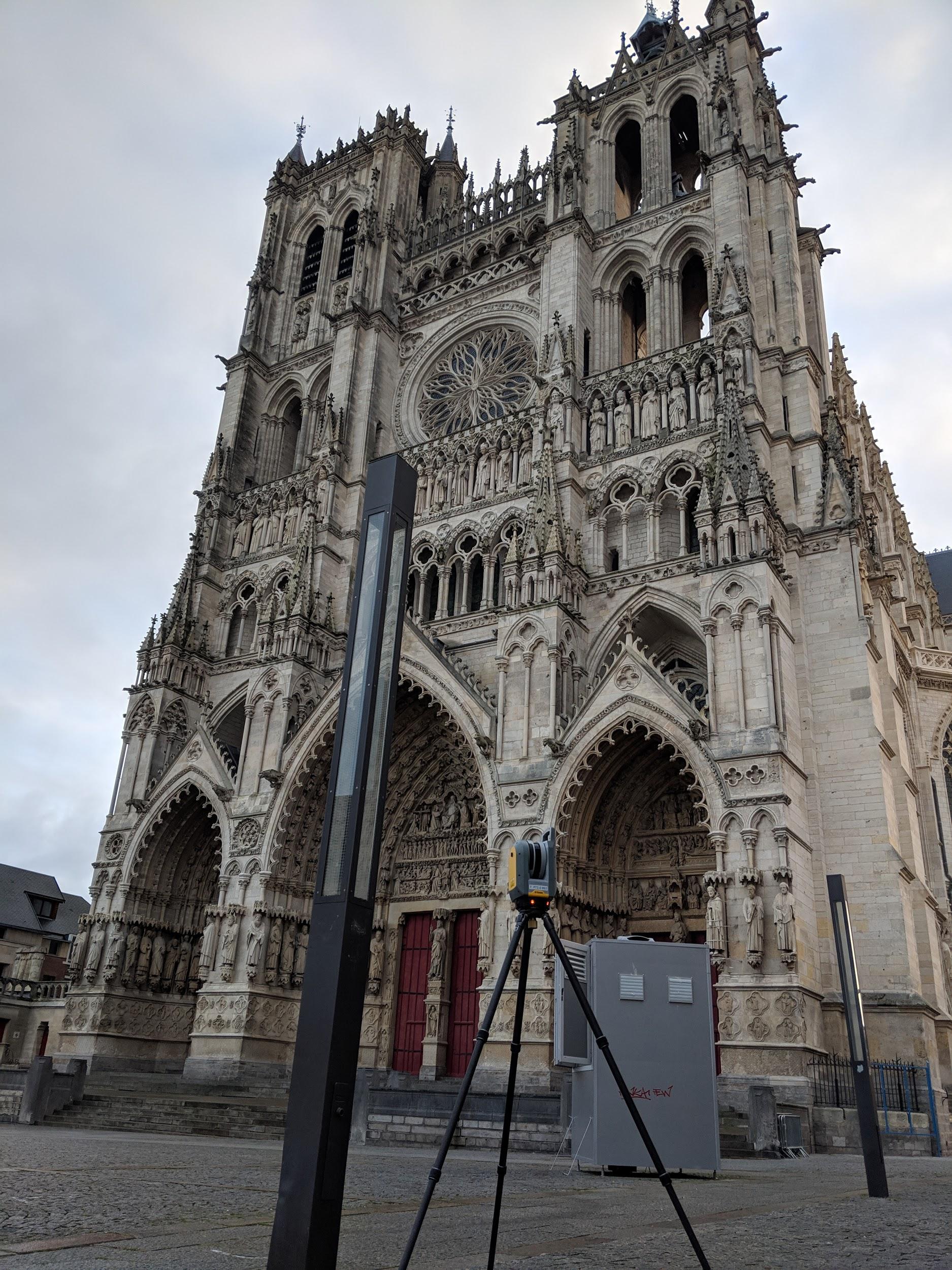 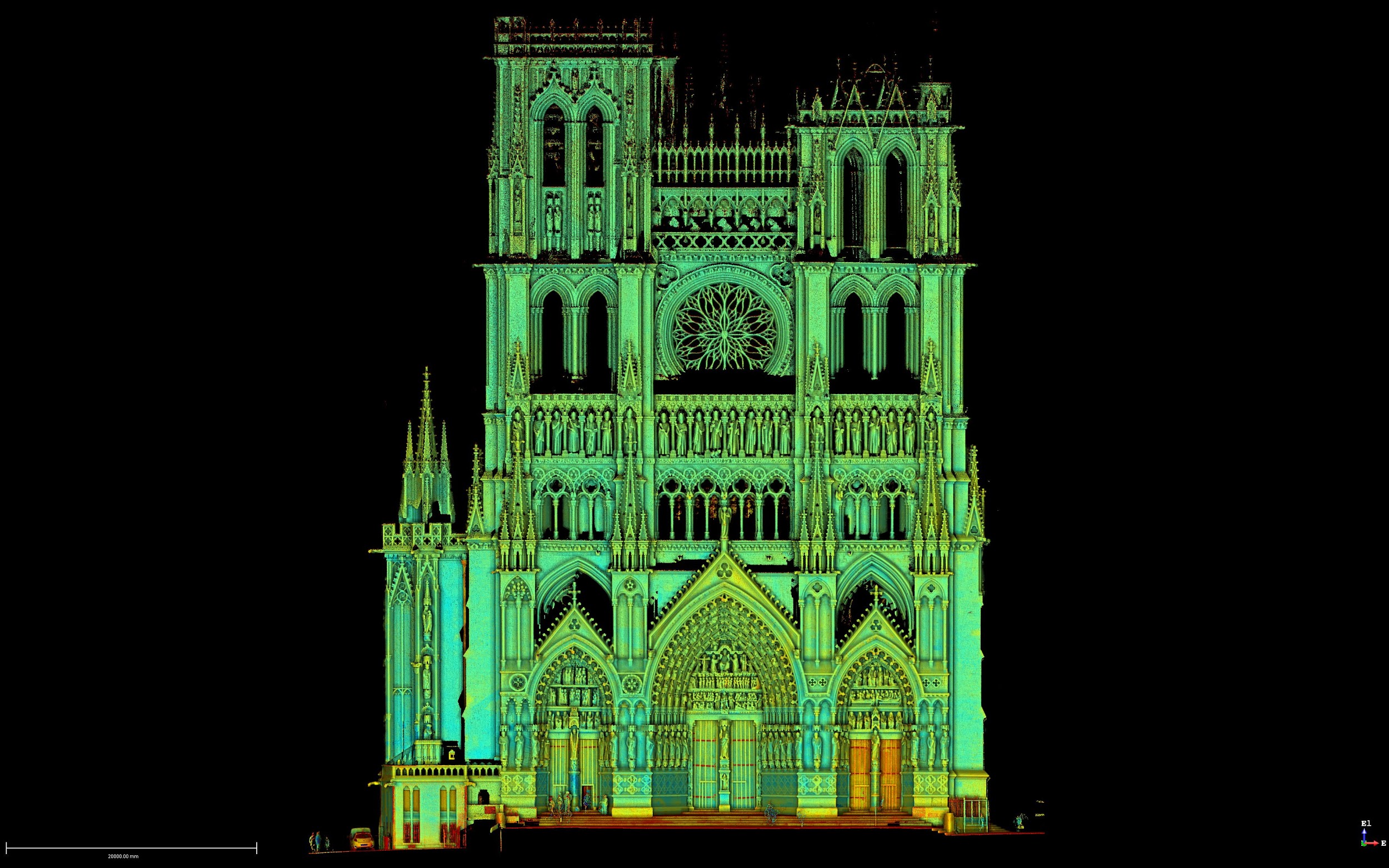 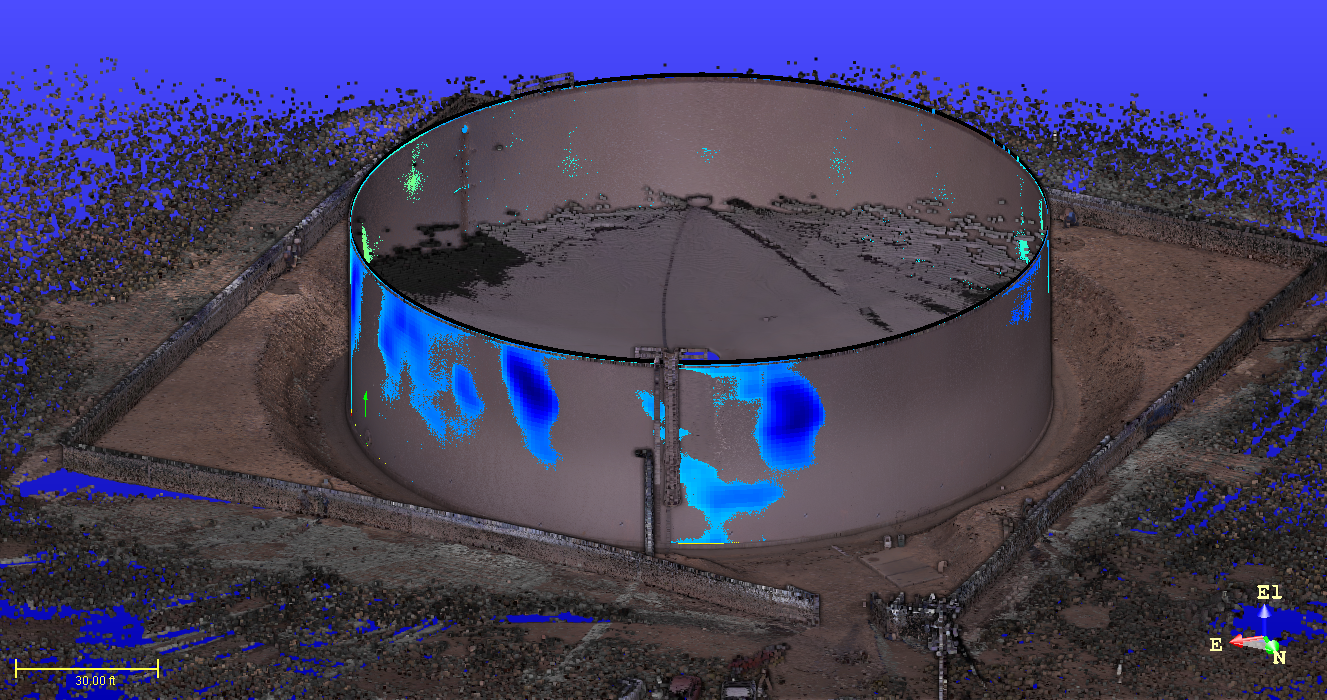 Cultural Heritage
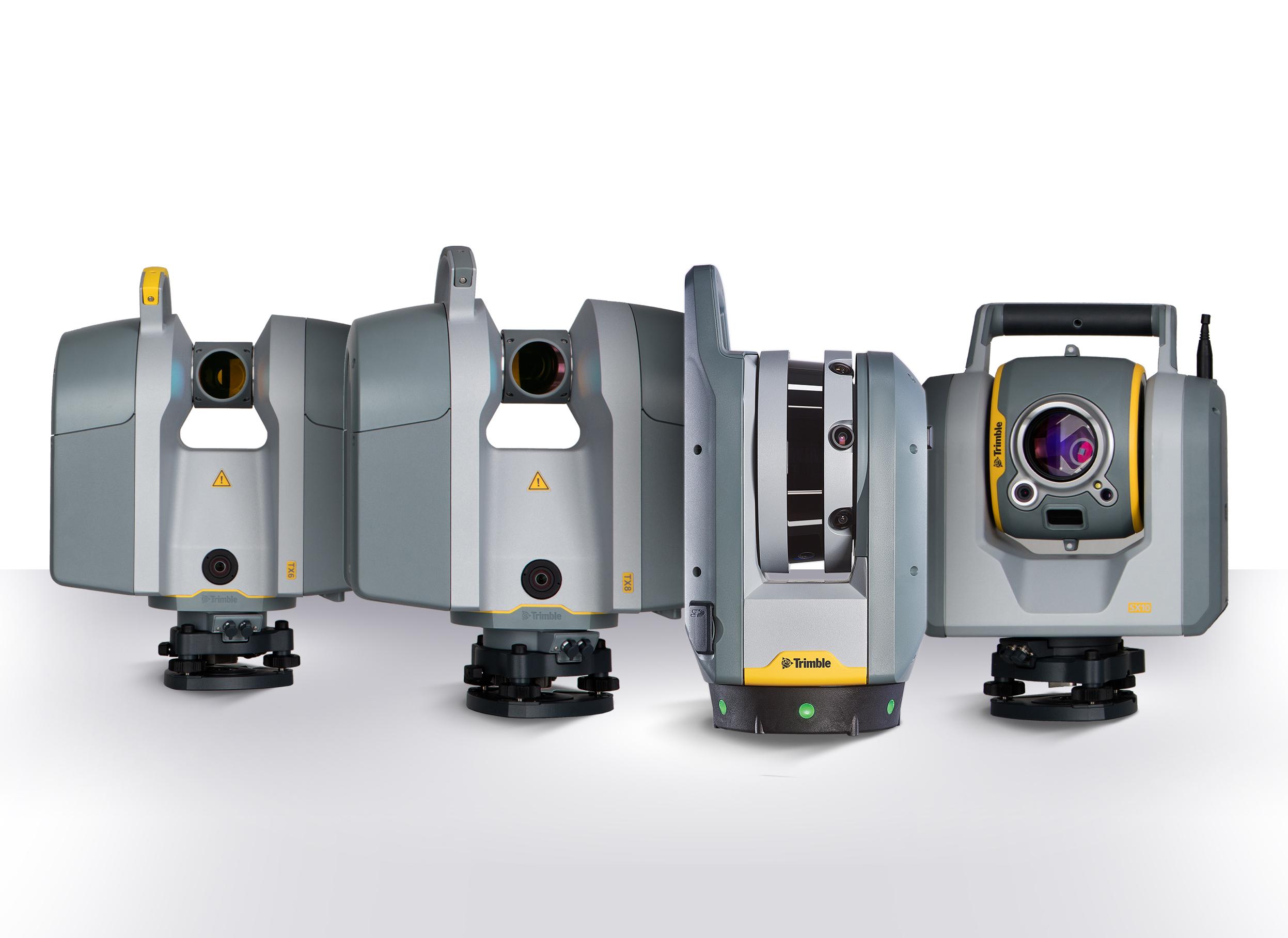 Trimble Scanning Portfolio
Trimble X7 Positioning Statement
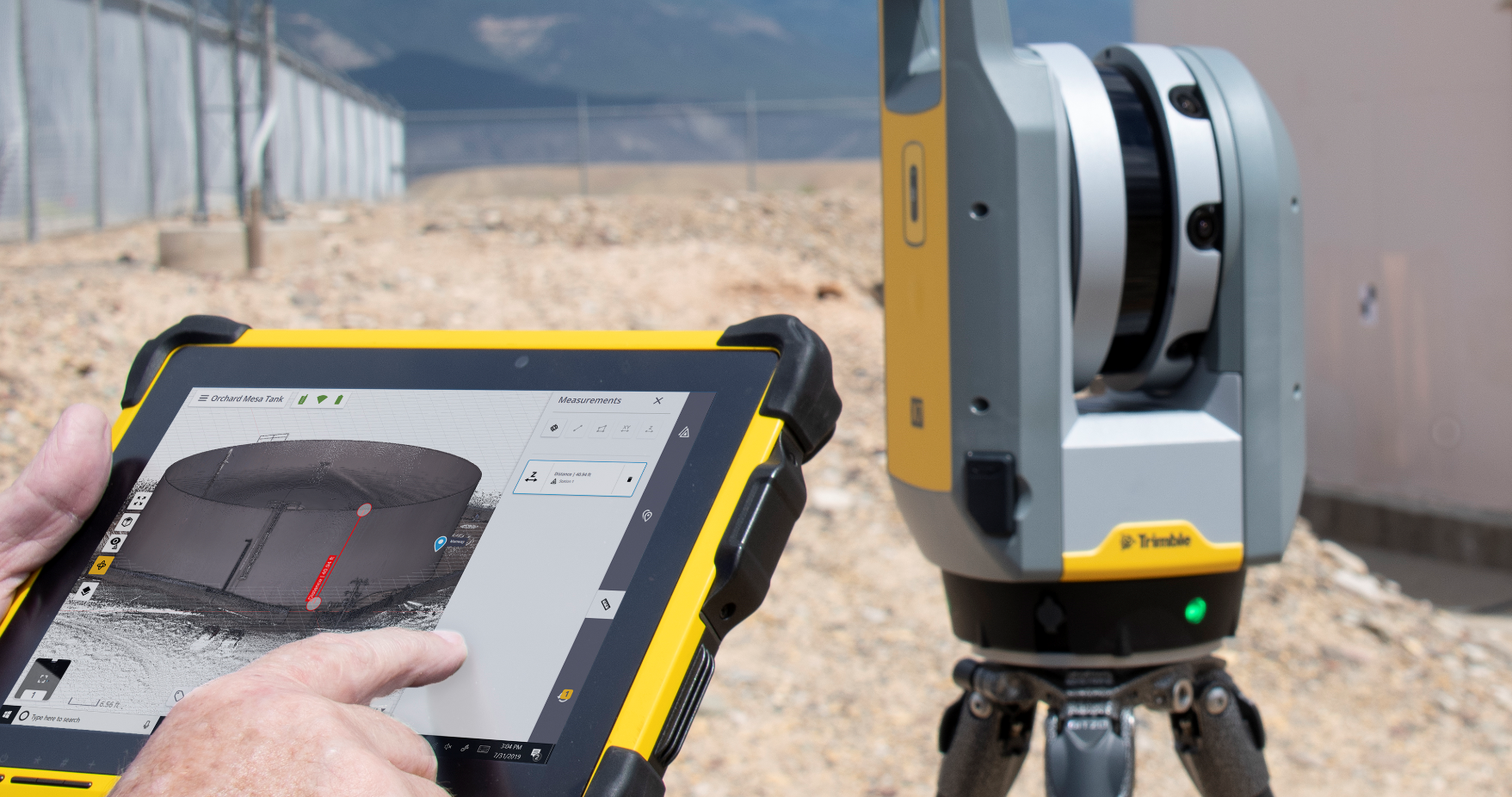 High-speed 3D laser scanning system with new innovations to simplify adoption, increase efficiency and provide confidence in the field.
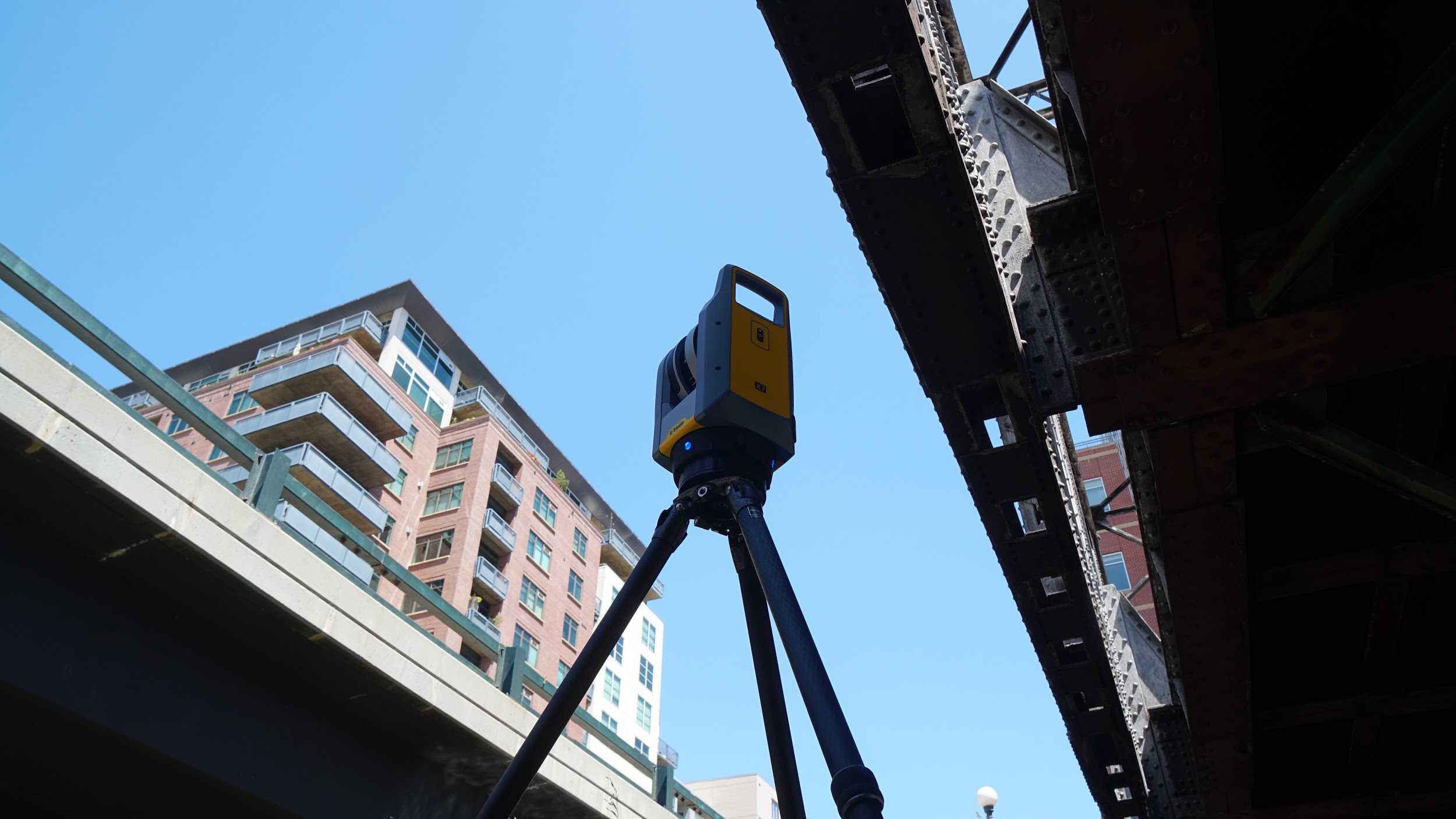 Trimble Registration Assist for Simple and fast in-field scan registration
Trimble X-Drive for SMART on the fly calibration to help ensure data Quality on every scan
Professional instrument quality you can trust with IP55 and Industry leading 2 year warranty
Trimble TX8 Positioning Statement
Ultra-high-speed 3D laser scanner with no compromise on range & accuracy to deliver unsurpassed performance and versatility
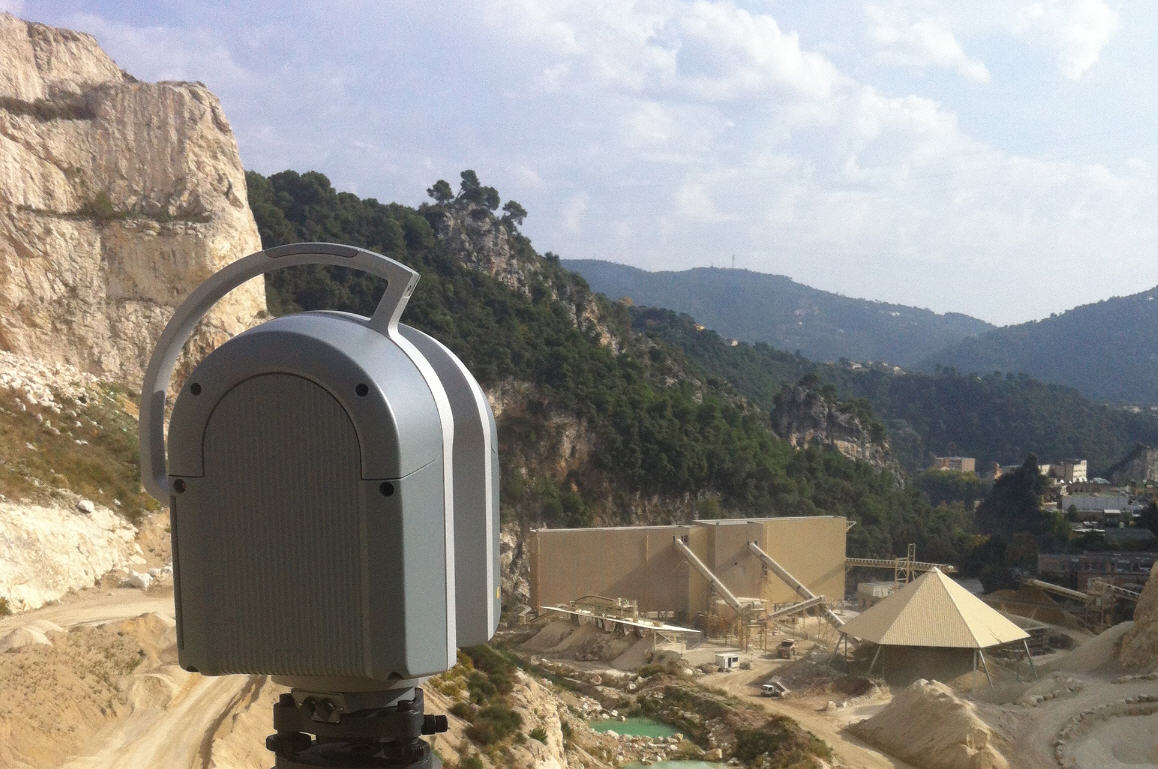 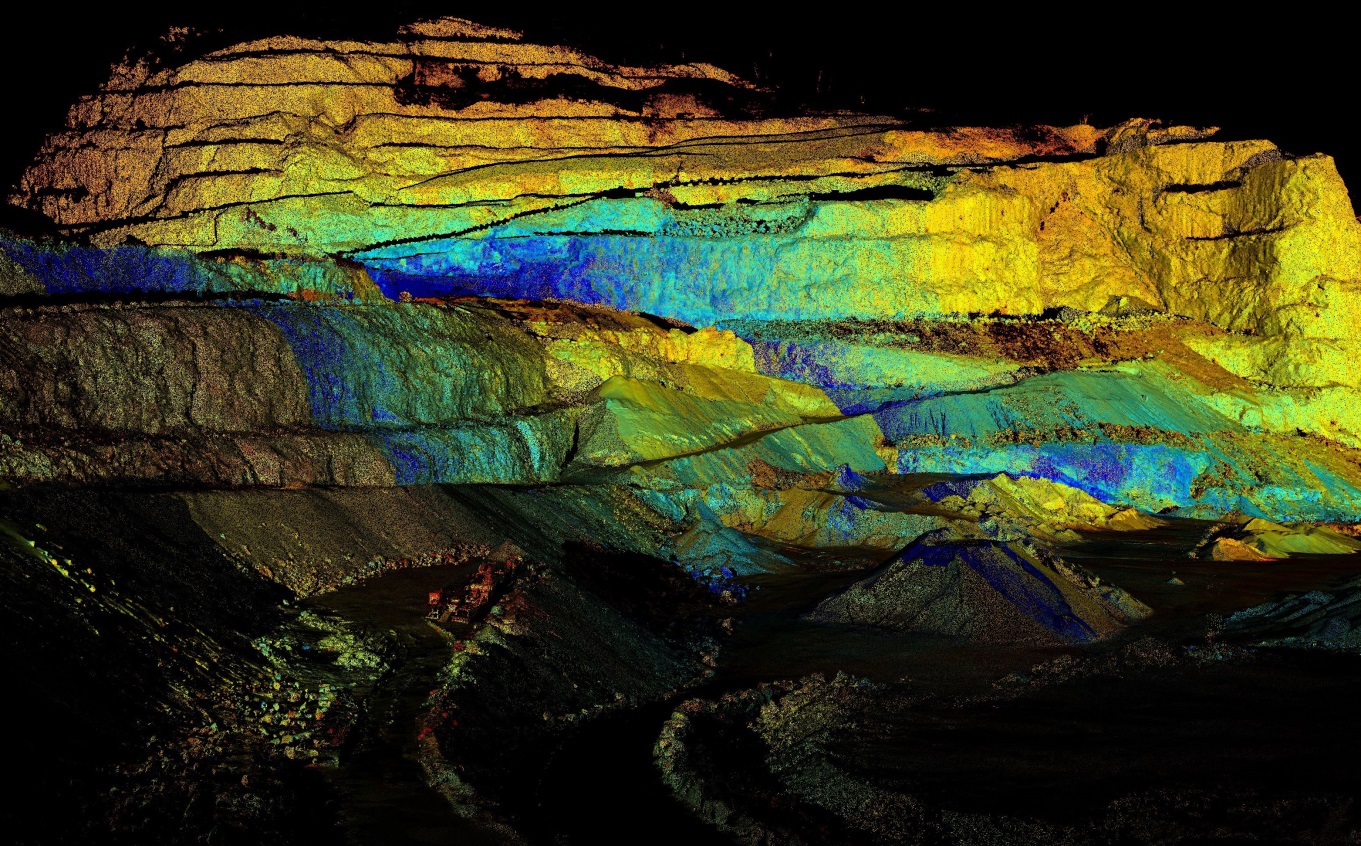 Trimble Lightning technology for ultra-high speed & high precision over full scan range
Best value for high end performance
Standard and extended range models
Flexibility to address a wider range of projects
Trimble TX6 Positioning Statement
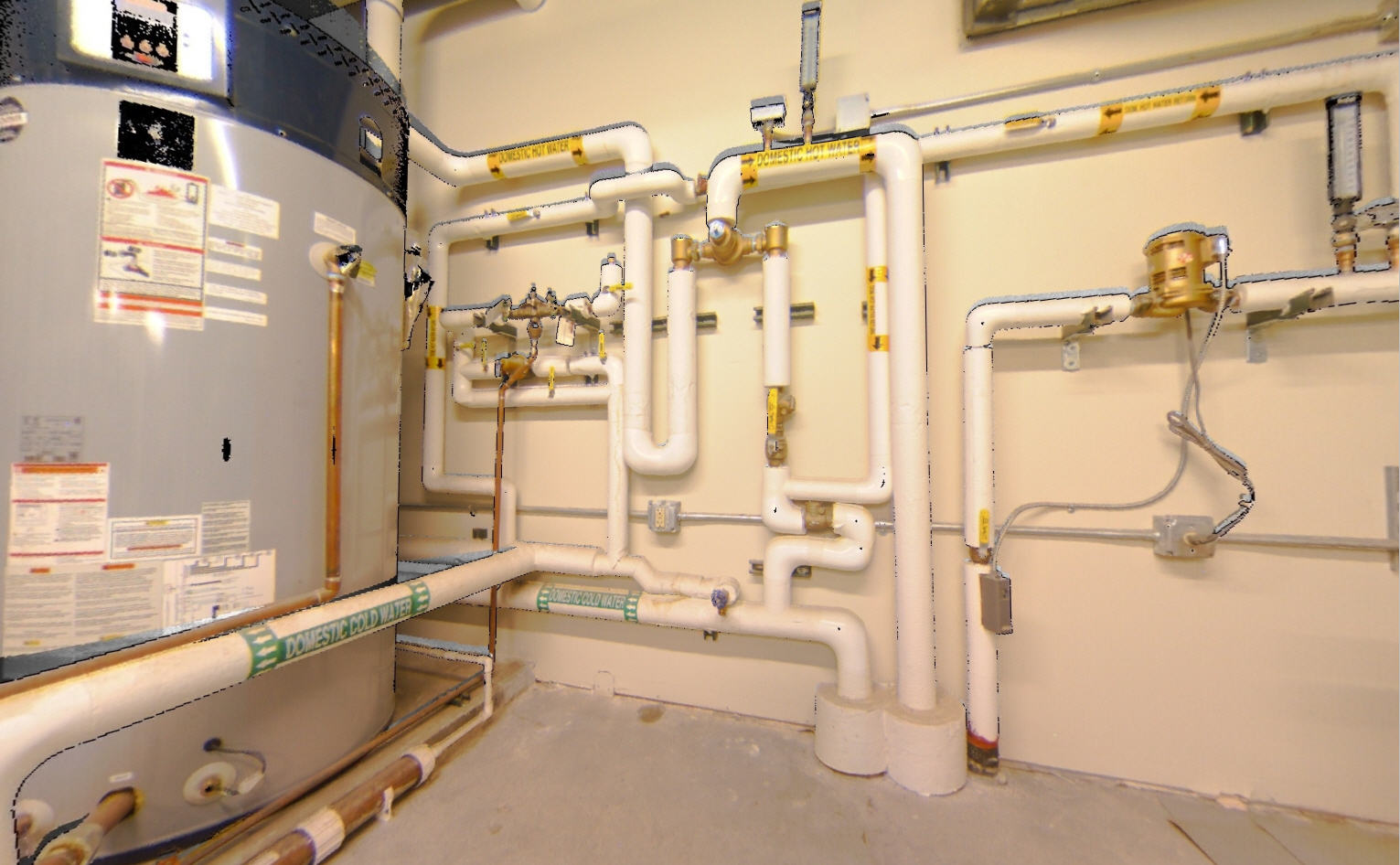 High-speed 3D laser scanner with best value-for-money on the market to deliver essential performance and scan quality
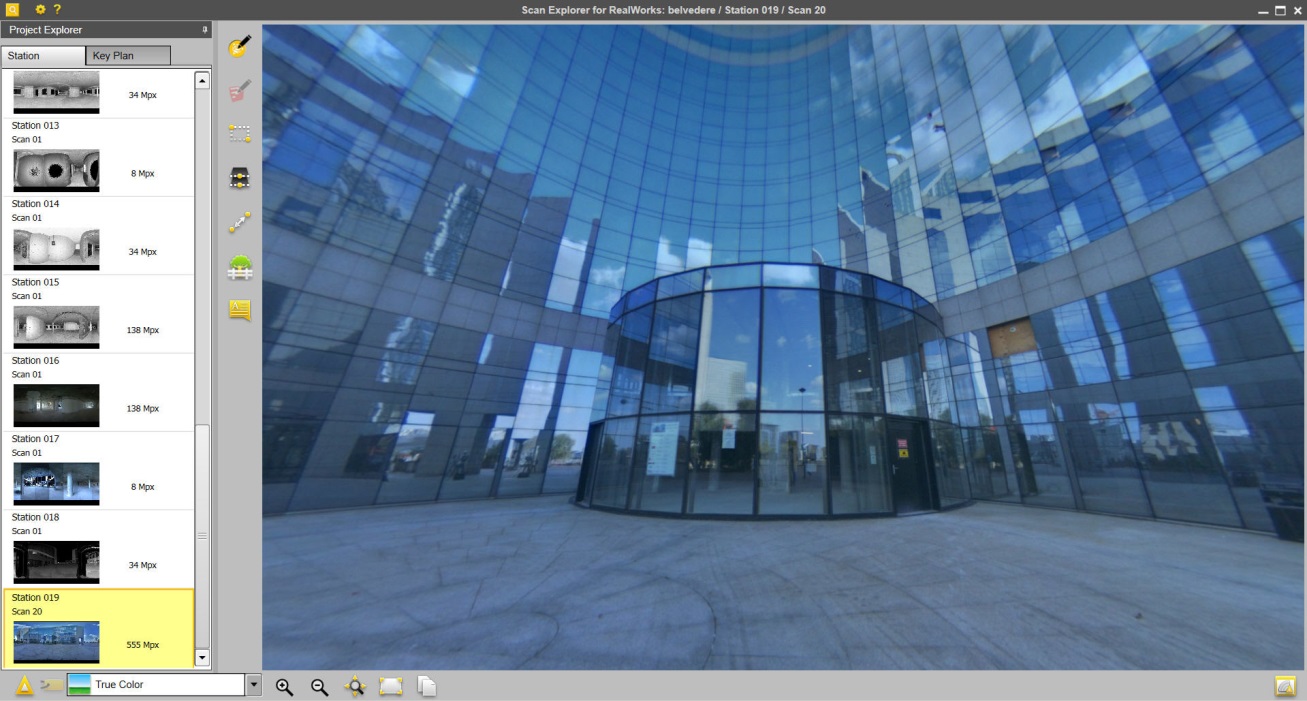 Trimble Lightning technology for high speed & precision over full scan range
Essential performance for small to medium size projects
[Speaker Notes: The TX6 provides the best value for the money to deliver essential performance and scan quality. 
You get high speed and precision over the full scan range with the necessary performance for small to mid-size projects.]
Trimble SX10 Positioning Statement
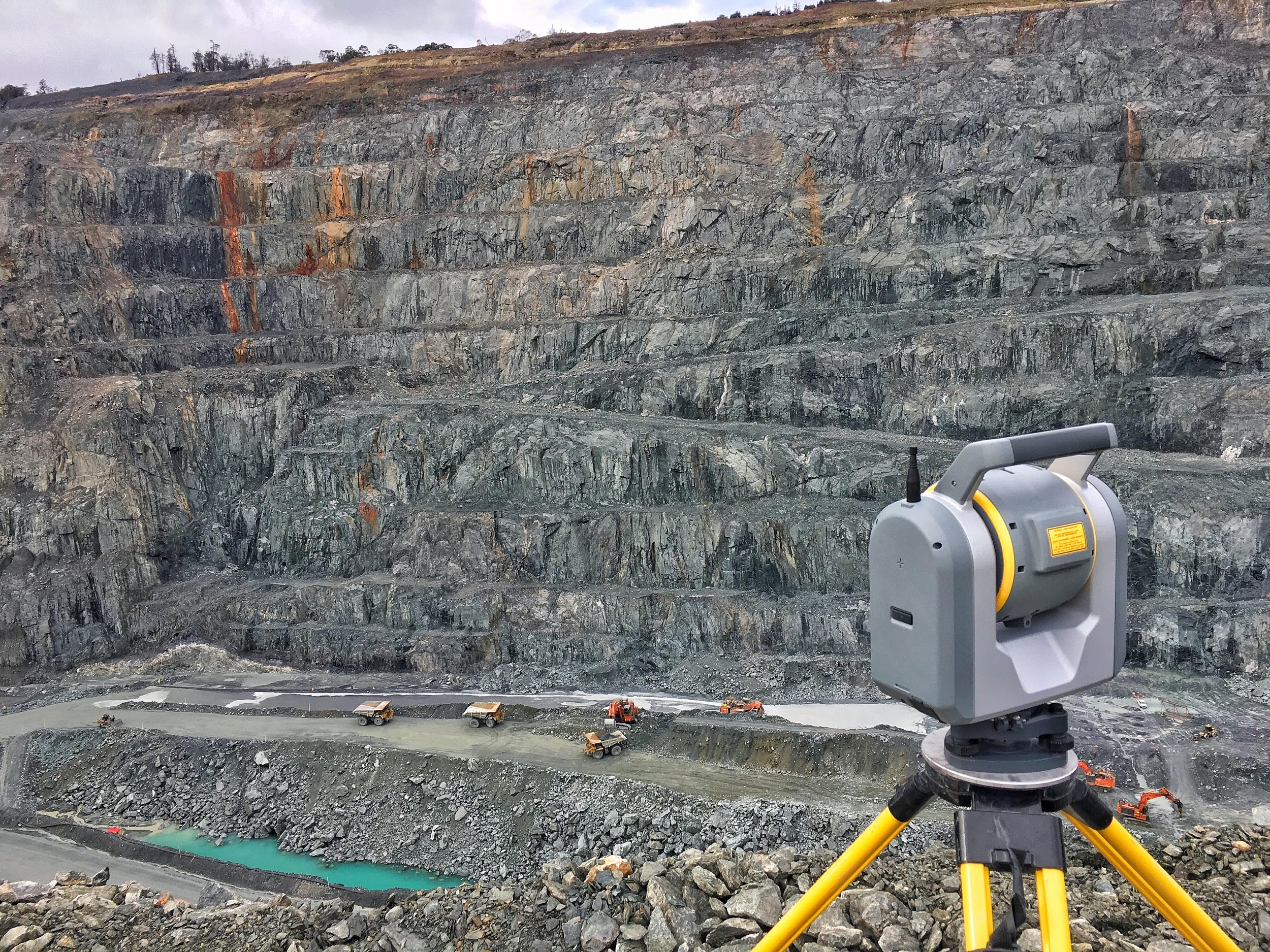 The most INNOVATIVE surveying solution we’ve ever engineered.  The SX10 truly merges high speed 3D scanning, high accuracy surveying measurements and enhanced imaging capability into one seamless solution.  This solution will Transform the way surveyors work without requiring them to change the way they work.
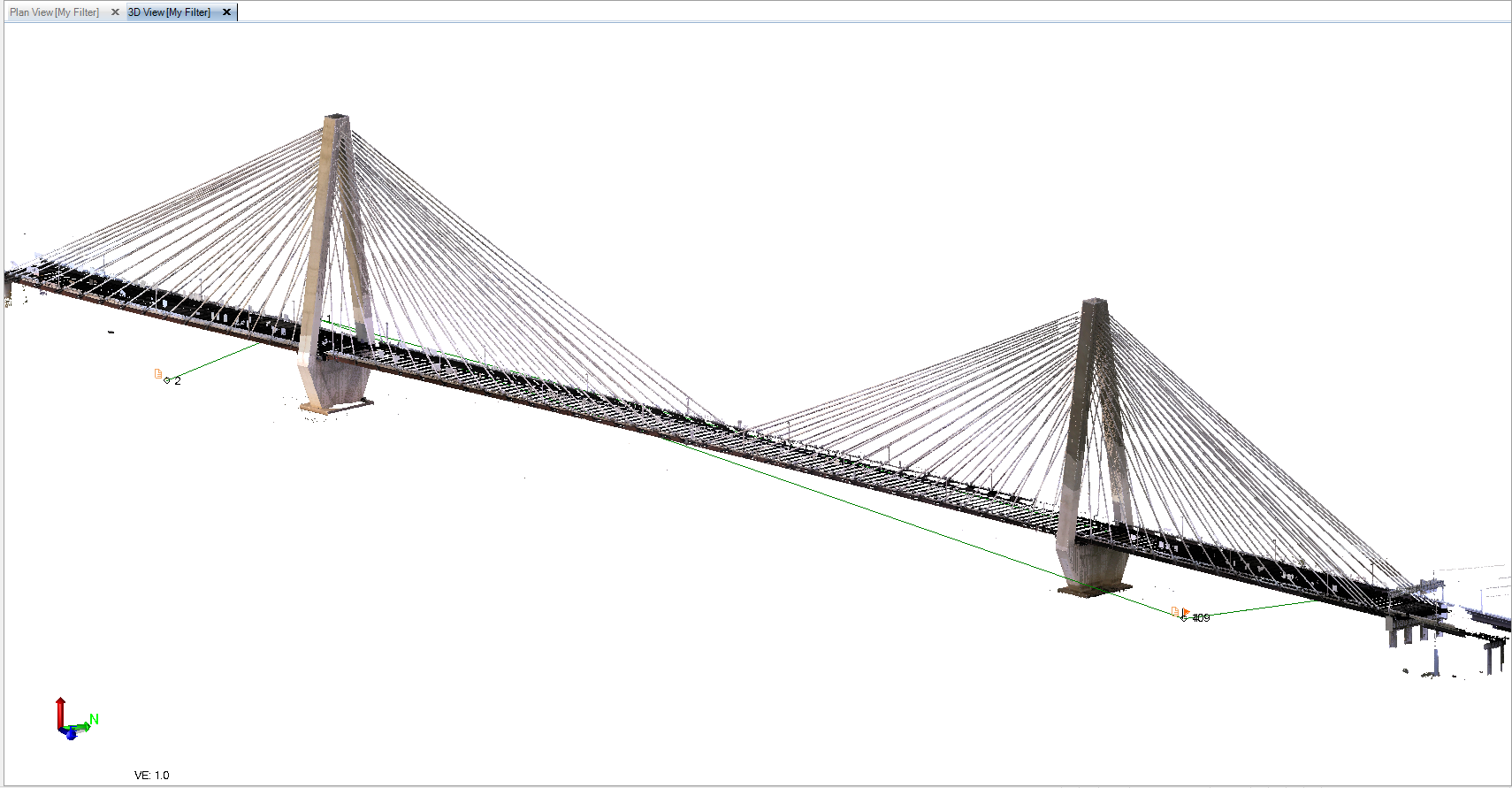 Trimble Lightning 3DM technology for high speed and high precision for all your measurement styles (DR, prism and scanning)
Best Range - 600m + 
Survey workflow or scanning workflow
Flexibility to address a wider range of projects
The Right Solution for the Right Application
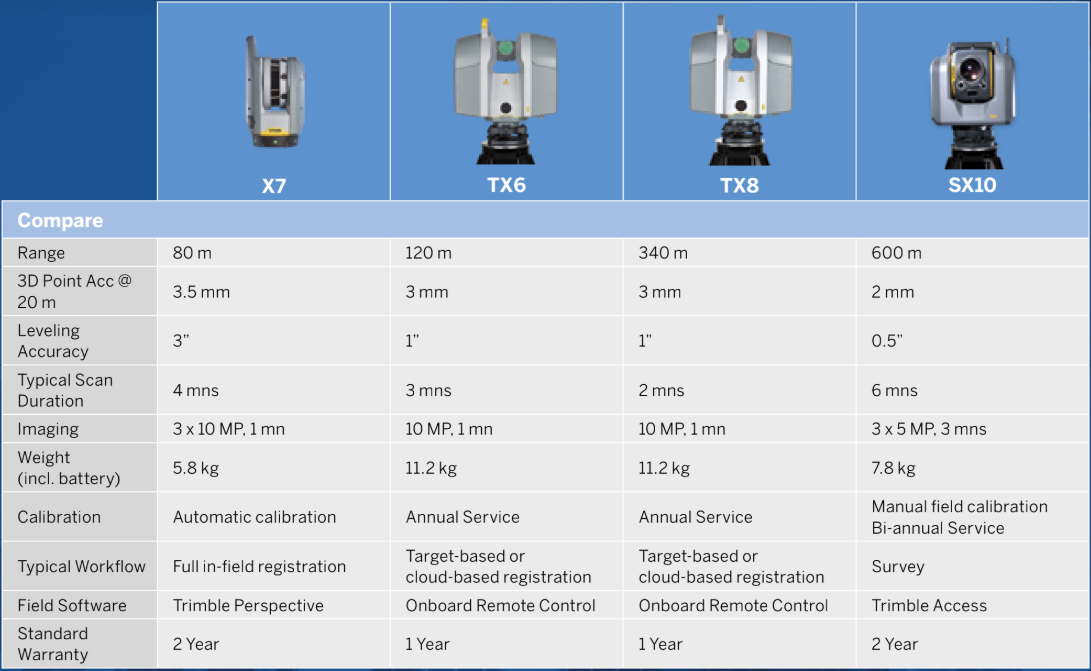 Sales Information
Trimble X7 Instrument Pack - PN  X7-100-00
Shipped in transportation case
Trimble X7 Scanner
3 x Standard Trimble Optical Batteries
Quick Start Guide, RID,  CoC,  Warranty Cards
SD Card Reader
Standard SD Card (32GB SDHC)
Cleaning Cloths
USB Cable
Regional battery chargers ordered separately
Dual Slot Battery Charger
Power Supply for Charger
Power Supply Cable for Charger
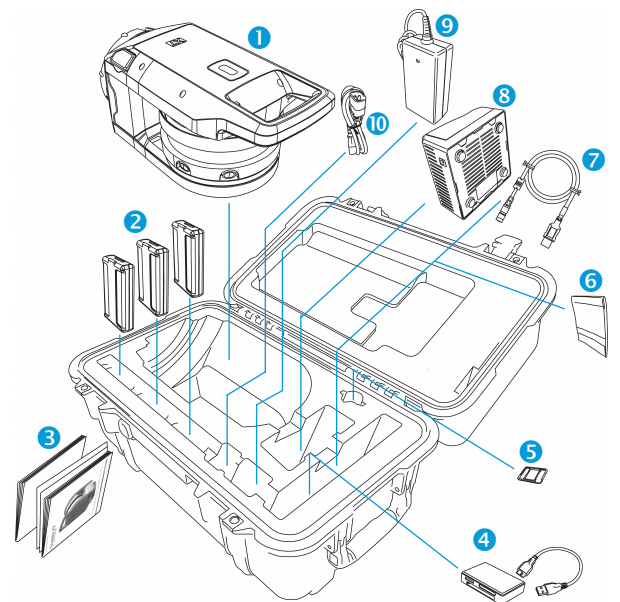 [Speaker Notes: Read from slide

Call out the product bulletin as a place to find more information]
Key Trimble X7 Accessories
Trimble X7 Backpack
Part Number X7-BP-01
Custom foam insert
Trimble X7,  3 batteries and charger
Front pocket
T10 Tablet,  shoulder strap, extra batteries
Side pockets for power supplies and cables
Side straps to hold tripod
Airline carry-on compatible for most aircraft
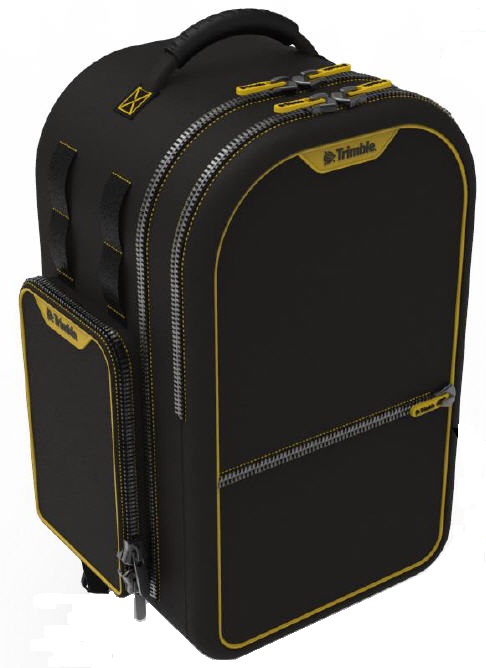 Key Trimble X7 Accessories
Gitzo Series 3 Tripod with Bell Connector
Part Number 90573-TR
Quick Release Adapter
Part Number 90573-QR
Optional accessory for 90573-TR
Quick Release attaches to X7 base
Custom head attaches to Gitzo Series 3
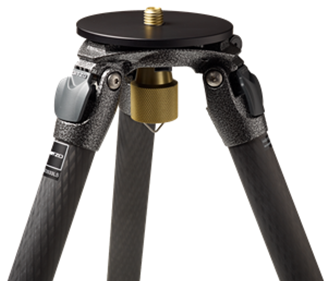 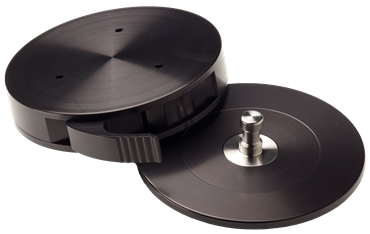 [Speaker Notes: Read from slide

Call out the product bulletin as a place to find more information]
Trimble Installation Manager
Both Instrument Firmware and Software Installation
Perspective SW
Instrument FW
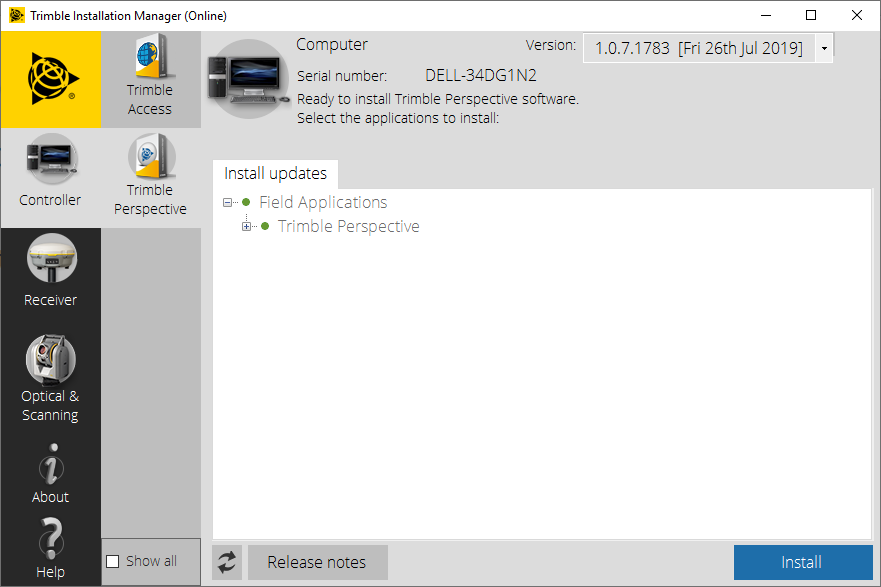 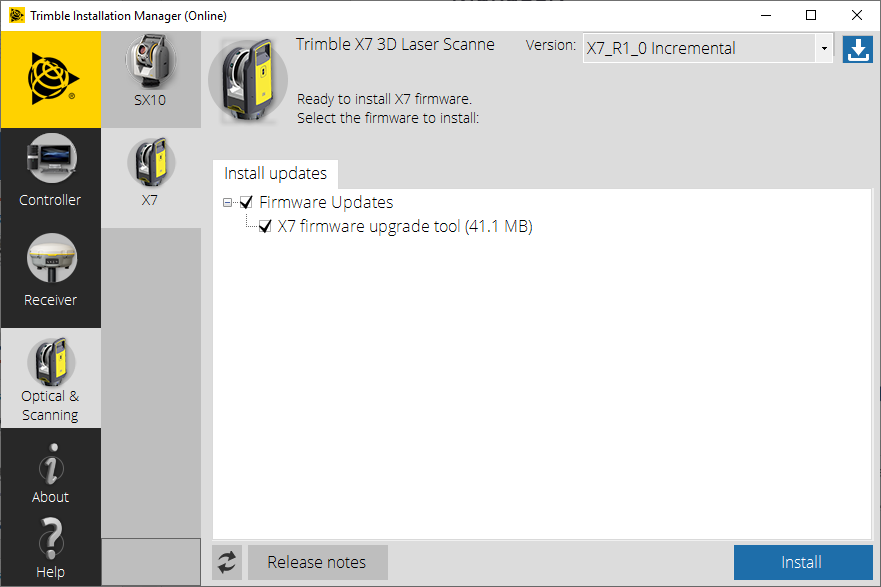 Thank You